ARM’s processor lines
Dezső Sima
October 2020
(v1.1)
© Dezső Sima 2020
Foreword
Acquisition of ARM by NVIDIA from Softbank in 09/2020
Price: 40 bUSD 
NVIDIA aims at “burying x86 PCs” as stated by their CEO (Jen-Hsun in 09/2020
      [134]:
"The PC of the future will be made by new OEMs, sold through new 
   distributors and use a new instruction-set architecture.
ARM will be the most important CPU architecture of the future, and it
  already is the fastest growing processor architecture.”
CEO: Chief Executing Officer
OEM: Original Equipment Manufacturer (e.g. Dell, HP)
4. References
2. Evolution of the ARM ISA
3. ARM’s processor lines
1. Introduction to ARM
ARM’s processor lines
1. Introduction to ARM
1. Introduction to ARM (1)
1. Introduction to ARM
ARM (ARM Holdings plc) is a British multinational semiconductor company with 
     its head office in Cambridge, acquired by Softbank (Japan) in 2016 and 
     subsequently purchased by NVIDIA from Softbank in 2020.
The company
designs low power
CPU processors and platform elements, including memory controllers, 
    cache coherent interconnects  etc. for the embedded, mobile and server 
    market, 
GPUs for mobiles (termed as Mali GPUs),
NPUs (Neural Processing Units) (called Ethos NPUs), as well as
design tools (development studios etc.),
and licenses
their IP (Intellectual Property) including their ISA
but does not fabricate ICs.
plc: public limited company (a.m. kft)
intellectual property: a.m. szellemi tulajdon
*
1. Introduction to ARM (2)
Example: ARM's IP offer relating the Cortex-A73 processor [89]
1. Introduction to ARM (3)
Evolution of the approaches used to circuit design -1 [1]
Approaches to circuit design
Full custom design
Semi custom design
Full synthesizable design
Hand layout of the
entire circuit
The design will be subdivided into
 functional units and further on into blocks
and the appropriate implementation technique 
(hand layout, structured layout or automated layout)
 is chosen for each.
Automated layout of the
entire circuit
Simple scaling, e.g.
from 28 nm to 16 nm
Power/performance
optimized
Implementation time
optimized
Trend
Typically used now
1. Introduction to ARM (4)
Configurability of ARM’s designs [90]
Example: Configuration options of the Cortex-A35 ranging from mobile to deeply
  embedded
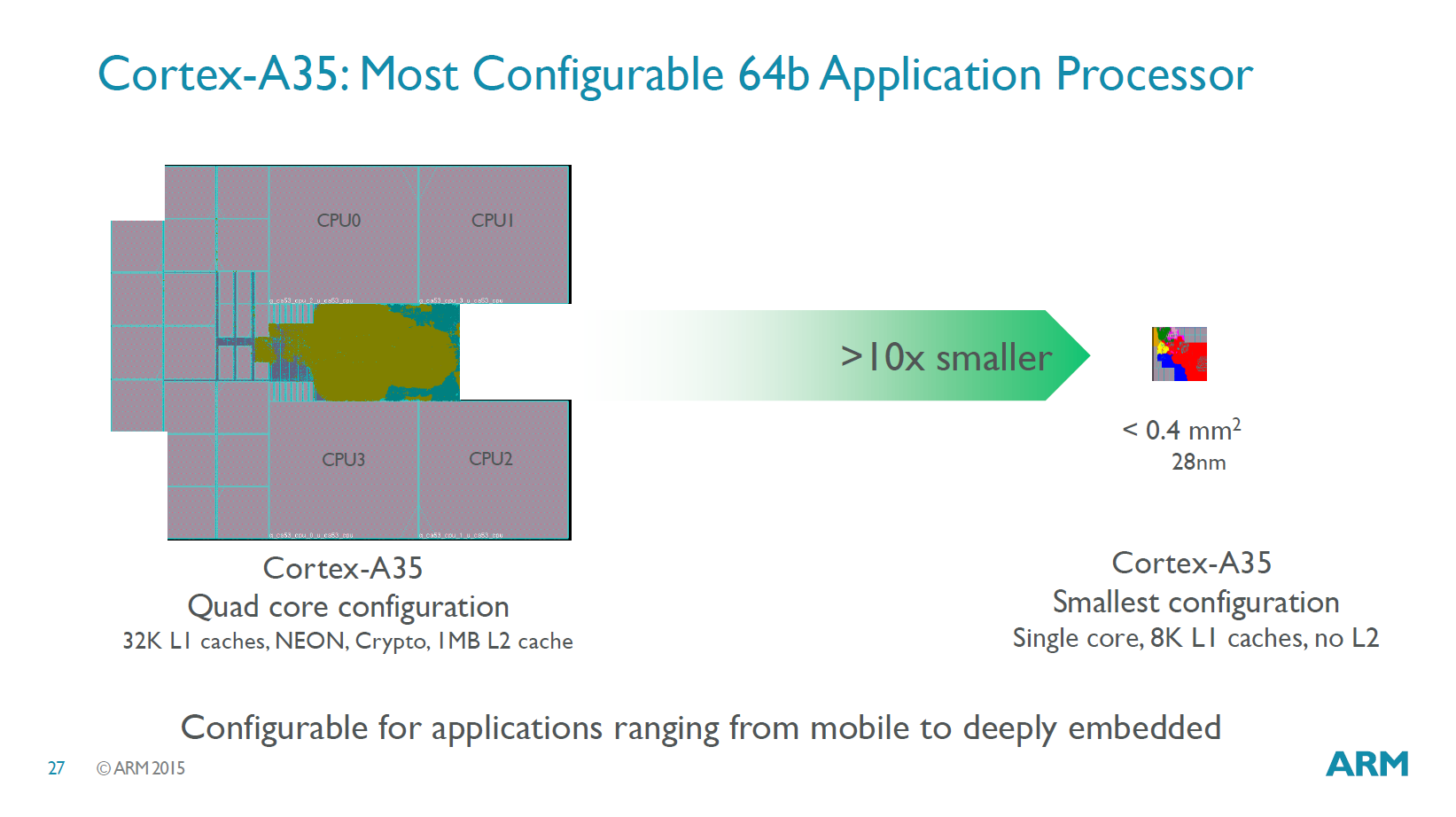 *
1. Introduction to ARM (5)
ARM's business model [117]
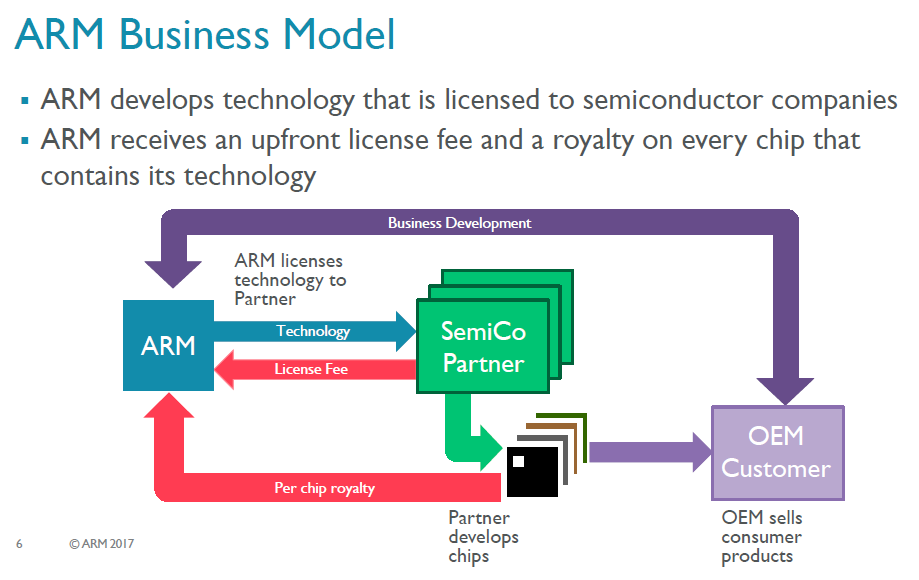 OEM: Original Equipment Manufacturer (e.g. Dell, HP etc).
*
1. Introduction to ARM (6)
ARM’s licensing policy [131] -1
ARM provides either a Cortex license or an Architecture license.
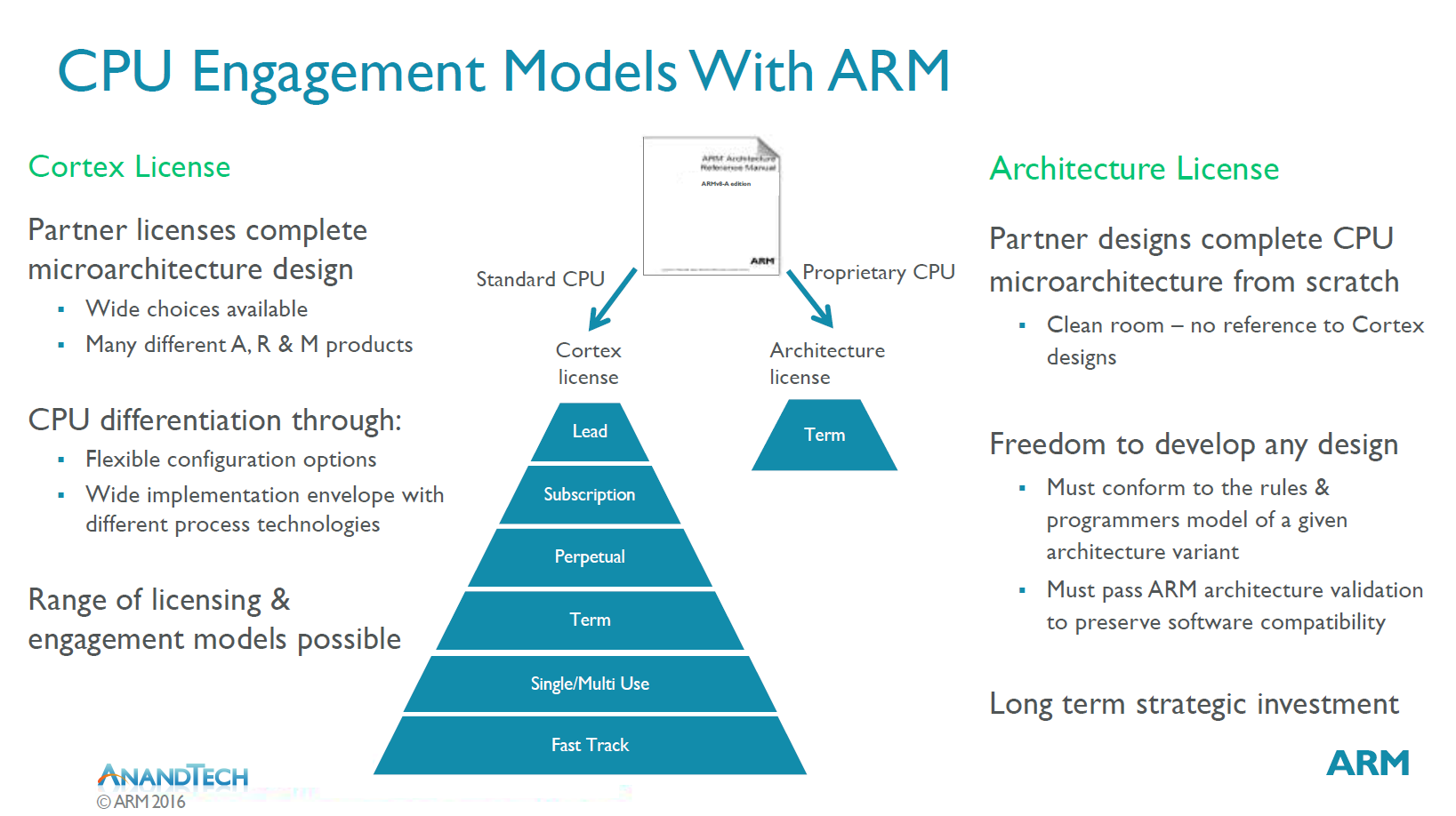 In case of a Cortex license the licensee gets a complete standard microarchitecture 
      design (IP) with flexible configuration options, e.g. for the sizes of the L1 or L2
      caches.
The Architecture license allows using the ARM ISA and needs a complete custom 
      microarchitecture design that leads to a proprietary processor.
     E.g. Apple or Samsung bought an Architecture license, designed their processors
      and named them as they liked.
*
1. Introduction to ARM (7)
ARM’s enhanced licensing model called: “Built on ARM Cortex Technology”
   [131]
Introduced in 02/2016.
It is available only for lead partners.
The new license agreement allows licensees to request changes of the 
      microarchitecture and use this customized design in their products.
ARM provides its engineering and design services for implementing the requested
      modifications for additional costs.
Under the license's terms, ARM still owns the IP, however the modified
      microarchitecture is not shared or made available to other licensees, but
      licensees have branding freedom.
    An example is Qualcomm’s Kryo 280 processor that is based on ARM’s
      Cortex-A73, whereas earlier Qualcomm processors were custom designed
      based in an Architecture license.
1. Introduction to ARM (8)
Dominance of ARM designs in the embedded and mobile market
  (including smartphones and tablets)
ARM designs dominate recently the embedded and the mobile market
      (including smartphones and tablets).
As of 2014 more than 50 billion ARM based processors have been produced
      in total, up from 10 billion in 2008 [59], [19], as indicated in the next Figure.
*
1. Introduction to ARM (9)
Total number of ARM-ISA based chips shipped until 2014 [19]
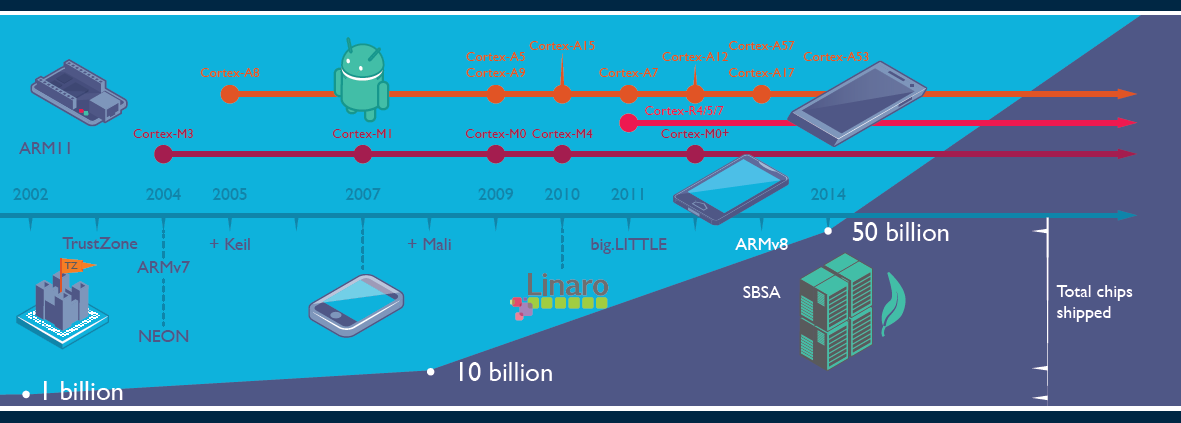 Keil: Software development tool for embedded processors
Linaro: Nonprofit company, established by ARM, Freescale, IBM, Samsung, ST-Ericsson and TI 
            to support open source software developers using Linux on SoCs.
SBSA: Server Base System Architecture, a standardized server platform for 64-bit ARM processors.
Number of ARM ISA-based chips shipped per quarter 2016-2019 [135]
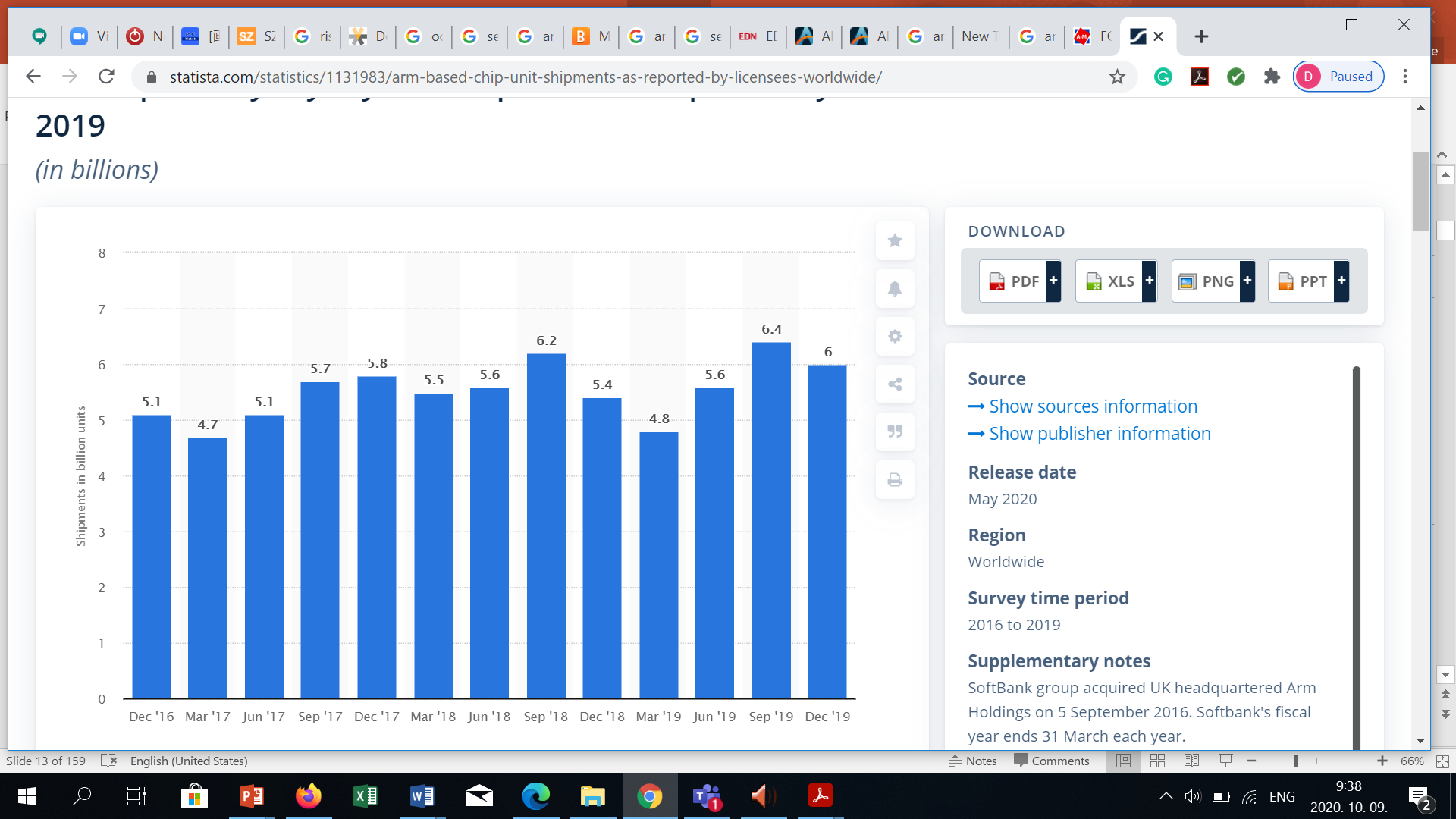 1. Introduction to ARM (10)
Historical remarks [60], [61] -1
ARM’s parent company is Acorn Computers (UK).
Two years after the introduction of the IBM PC, Acorn Computers started their
      Acorn RISC Machine project in October 1983 to develop an own powerful
      processor for a line of business computers.
The acronym ARM was coined originally at this time (1983) from the designation 
      Acorn RISC Machine.
In 1990 the company Advanced RISC Machines Ltd. (ARM Ltd.) was founded as a
      joint venture of Acorn Computers, Apple Computers and VLSI Technology.
Accordingly, also the interpretation of ARM was changed to “Advanced RISC
      Machines”.
1. Introduction to ARM (11)
Historical remarks -2
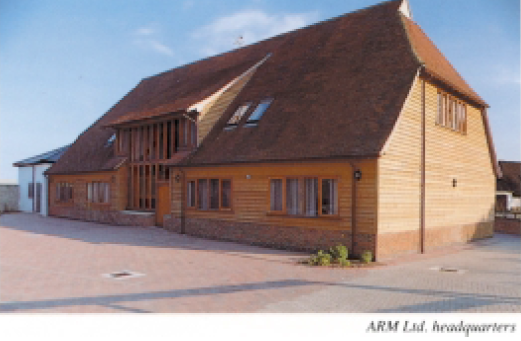 Figure: The headquarters of ARM Ltd. about 1990 [62]
1. Introduction to ARM (12)
Historical remarks -3
Finally, in 1998 the company went to the stock exchange and its name was changed
  to ARM Holdings plc, to its current designation.
1. Introduction to ARM (13)
Historical remarks -4
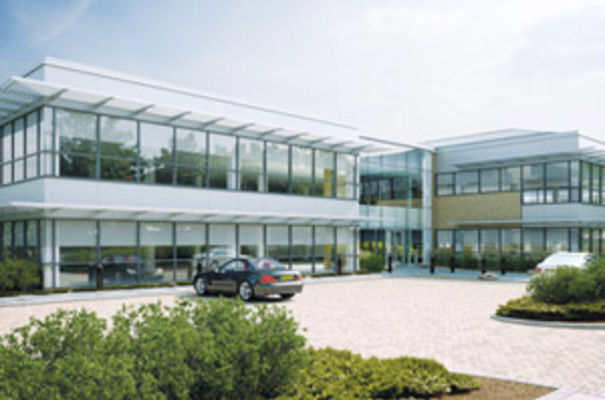 Figure: ARM's recent headquarter in Cambridge (UK) [78]
1. Introduction to ARM (14)
Acquisition of ARM by Softbank (Japan)
Announced in 07/2016
Completed in 09/2016
      Price: 31 bUSD (ARM's revenues in 2015 ≈ 1.5 bUSD).
1. Introduction to ARM (15)
Acquisition of ARM by NVIDIA from Softbank
Completed in 09/2020
      Price: 40 bUSD 
NVIDIA aims at “burying x86 PCs” as stated by their CEO (Jen-Hsun  in 09/2020
      [134]:
"The PC of the future will be made by new OEMs, sold through new 
   distributors and use a new instruction-set architecture.
ARM will be the most important CPU architecture of the future, and it
  already is the fastest growing processor architecture.”
2. Evolution of the ARM ISA
2. Evolution of the ARM ISA (1)
2. Evolution of the ARM ISA
There are eight ARM ISA versions, designated as ARMv1 to ARMv8. 
The earliest versions (ARMv1 and ARMv2) provided an address range of only 
      26 bits, the first ISA version with 32 bit address range was the ARMv3.
We consider the ISA version ARMv3 as ARM’s basic ISA and discuss 
       its evolution subsequently.
 ARM’s ISA versions are described in the related Architecture Reference Manuals,
        as illustrated in the next Figure.
*
2. Evolution of the ARM ISA (2)
Example: Half page of the ARMv8 Architecture Reference Manual
(1/2 from 6354)
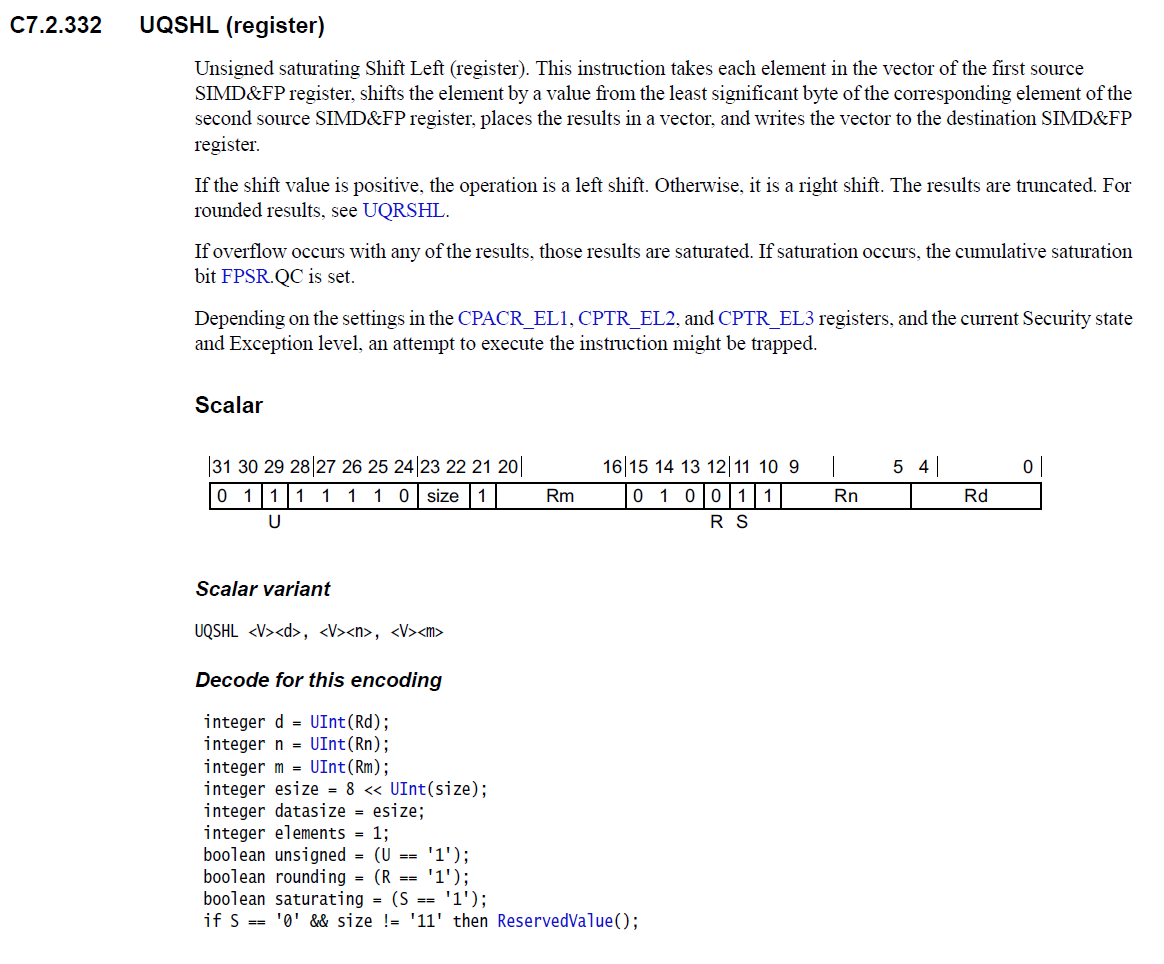 2. Evolution of the ARM ISA (3)
Key features of ARM’s basic ISA
It is a 32-bit RISC ISA that provides 16 32-bit registers, called the core registers.
13 out of them are used as general purpose registers (GPRs), the remaining three
      are dedicated registers, as shown below.
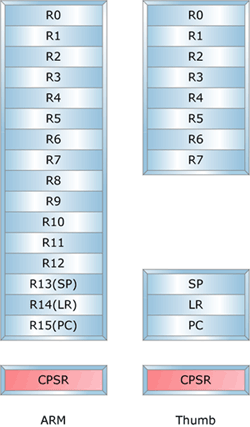 Stack pointer
Link register
PC
Figure: The core registers of the ARM ISA (in the ISA versions ARMv3-ARMv7) [63]
The original ISA is capable of processing basically 32-bit scalar FX or logical data.
*
2. Evolution of the ARM ISA (4)
Main extensions introduced in ARM’s basic ISA (simplified) -1
ARM’s ISA extensions
ISA extensions
 to reduce
 code size
ISA extensions
 to enhance
 compute capabilities
ISA extensions
 to speed up 
the execution of bytecodes
ISA extensions
 to enhance
 security
*
2. Evolution of the ARM ISA (5)
Main extensions introduced in ARM’s basic ISA (simplified) -2 (Based on [64])
AArch32
AArch64
Crypto-graphy ext.
To enhance
security
TrustZone
SVE4
To enhance
compute
capabilities
SIMD
Adv. SIMD and FP
SIMD
 and FP
Adv. SIMD1
(NEON)
VFPv1/2
VFPv3/v42
Jazelle
(ex. by SW)
Jazelle
(Jazelle DBX)
To speed up
the execution
 of bytecodes
Jazelle RCT3
(ThumbEE)
To reduce
code size
Thumb
(ARMv4T)
Thumb-2
(ARMv6T2)
ARMv4
ARMv5
ARMv6
ARMv7-A/R
ARMv8-A
Examples
ARM710T
(~1995)
ARM926
(2001)
ARM1176
(2004)
Cortex-A53/A57
(2014)
Cortex-A5 - A15
(2005)
Remarks: These extensions will not be detailed in the lecture.
2. Evolution of the ARM ISA (6)
Main extensions introduced in ARM’s basic ISA to extend compute capabilities
AArch32
AArch64
Crypto-graphy ext.
To enhance
security
TrustZone
SVE4
To enhance
compute
capabilities
SIMD
Adv. SIMD and FP
SIMD
 and FP
Adv. SIMD1
(NEON)
VFPv1/2
VFPv3/v42
Jazelle
(ex. by SW)
Jazelle
(Jazelle DBX)
To speed up
the execution
 of bytecodes
Jazelle RCT3
(ThumbEE)
To reduce
code size
Thumb
(ARMv4T)
Thumb-2
(ARMv6T2)
ARMv4
ARMv5
ARMv6
ARMv7-A/R
ARMv8-A
Examples
ARM710T
(~1995)
ARM926
(2001)
ARM1176
(2004)
Cortex-A53/A57
(2012)
Cortex-A5 - A15
(2005)
2. Evolution of the ARM ISA (7)
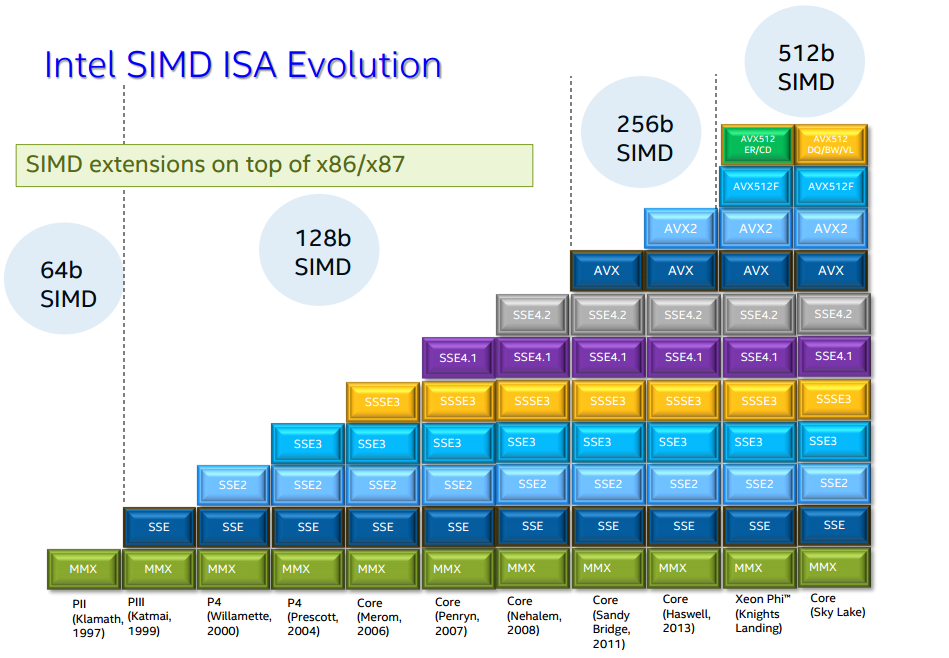 In contrast: Evolution of Intel’s x86 ISA extensions [136]
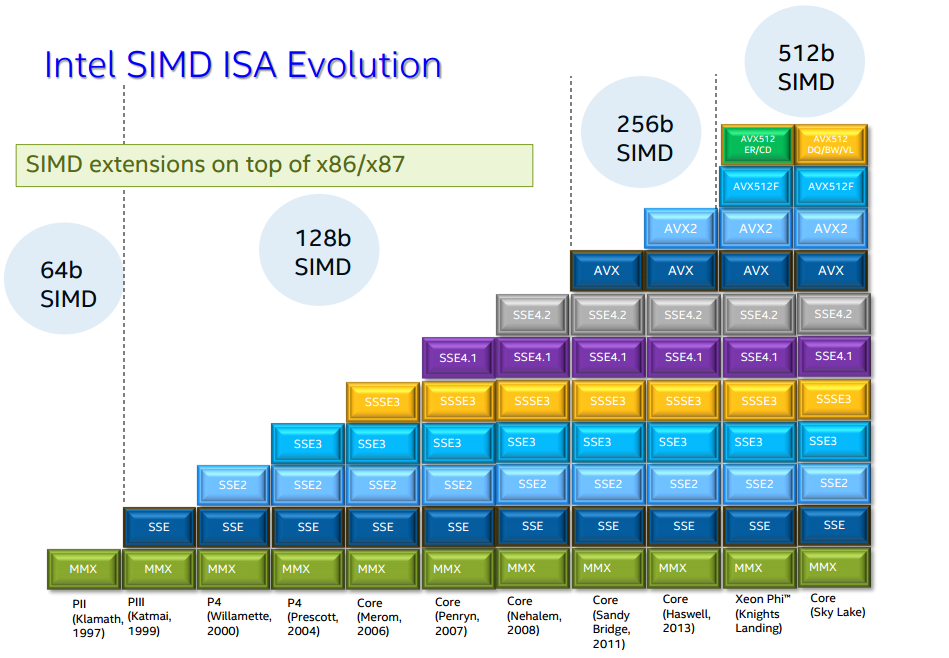 Core
Cannon-Lake,
(2018)
Skylake-X/SP,
(2017)
PII
Klamath,
(1997)
Pentium_MMX
(1997)
(2016)
2. Evolution of the ARM ISA (8)
ARM’s ISA extensions introduced to enhance compute capabilities
ARM’s ISA extensions to enhance compute capabilities
A secondary register set is added
to keep FP and SIMD data
The GPR register set is used 
to keep FX SIMD data
An SVE register set is added 
to keep long SIMD data
It allows to introduce
 FX-SIMD instructions
It allows to introduce
FX/FP SIMD instructions
operating on long SIMD data
It allows to introduce
 FX/FP scalar and SIMD instructions
ARMv5
ARMv8.2
ARMv6
(Section b)
(Section a)
(Section c)
SVE: Scalable Vector Extension
GPR: General Purpose Register
*
2. Evolution of the ARM ISA (9)
a) GPR register set-based SIMD extensions
ARM’s ISA extensions to enhance compute capabilities
A secondary register set is added
to keep FP and SIMD data
The GPR register set is used 
to keep FX SIMD data
An SVE register set is added 
to keep long SIMD data
It allows to introduce
 FX-SIMD instructions
It allows to introduce
FX/FP SIMD instructions
operating on long SIMD data
It allows to introduce
 FX/FP scalar and SIMD instructions
ARMv5
ARMv8.2
ARMv6
(Section b)
(Section a)
(Section c)
2. Evolution of the ARM ISA (10)
a1) The GPR register set based SIMD extension introduced in the ARMv6 ISA
...
ARMv6
ARMv3
Previously 26 bitwide)
GPR register set
32
32
...
13
13
13
Basic ISA
Scalar data
FX32
FX SIMD
extension
32-bit wide
 SIMD data
FX8/16 operations
*
2. Evolution of the ARM ISA (11)
Example: Execution of a 32-bit SIMD instruction on 4 pairs of FX8 data
SIMD instructions perform the same operation on all data elements, as indicated below.
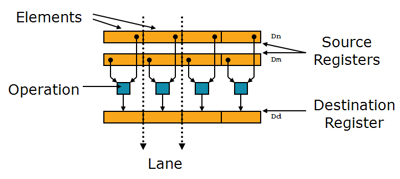 Figure: Execution of a 32-bit SIMD instruction on 4 pairs of FX8 data [11]
2. Evolution of the ARM ISA (12)
Extension of the original 32-bit ISA to 64-bit in the ARMv8 ISA version
Principles of the extension:
substantially extend the original 32-bit GPR and secondary register sets and
introduce new instructions to speed up computations and utilize new register sets
      but
provide backwards compatibility with the ARMv7 operational mode in order to preserve the existing 32-bit SW base by introducing the
ARMv8 AArch32 and 
ARMv8 AArch64
execution modes.
In the ARMv8 AArch32 execution mode the processor behaves as if it would be
      an ARMv7-based processor, i.e. it makes use of the ARMv7 defined register sets
      and executes instructions as specified by the ARMv7-A ISA.
In the ARMv8 AArch64 execution mode the processor makes use of the ARMv8
      defined register sets and executes instructions as specified by the ARMv8-A ISA.
*
2. Evolution of the ARM ISA (13)
Extension of the GPR register set in the ARMv8 ISA [63], [66] -1
The ARMv8 ISA extends the original GPR register set, as seen in the Figure below.
32-bit wide
64-bit wide
63
0
31
X0
X1
W0
R0
X2
W1
R1
X3
.
     . 
     .
W2
R2
W3
.
.
.
.
.
.
X12
Stack pointer
Link register
PC
X13
W12
R12
X14
W13
R13(SP)
.
     .
     .
W14
R14(LR)
.
.
.
R15(PC)
X30
Dedicated use
X31
Dedicated use
W30
W31
Z[63-00]: 64-bit FX SIMD data
W[31-00]: 32-bit FX SIMD data
GPRs in the ARMv3-ARMv7 and the 
 ARMv8 AArch32 execution mode.
GPRs in the ARMv8 AArch64 execution mode.
(32-bit W registers are implemented as the lower part
 of the 64-bit X registers).
*
2. Evolution of the ARM ISA (14)
Remarks to the use of the GPRs in the AArch64 mode
In the AArch64 execution mode either 32- or 64-bit FX SIMD data can be 
      processed in the GPRs.
If 32-bit FX SIMD data is processed in this mode, in assembler instructions
      GPRs needs to be referred to as W registers, whereas for 64-bit FX SIMD data, 
      GPRs are named as X registers.
Nevertheless, there exists only a single GPR register set in the processor,
      the W registers are aliased with the lower 32-bits of the X registers, i.e.
      the lower 32-bits of the X registers are used as the W registers.
2. Evolution of the ARM ISA (15)
a2) GPR register set based FX SIMD extensions introduced in the ARMv8 ISA
...
ARMv6
ARMv7
ARMv8
(AArch64)
ARMv3
Previously 26 bitwide)
ARMv8
(Aarch32)
GPR register set
32
32
32
32
...
13
13
13
31
Z
W
64
Basic ISA
FX32
Scalar FX32 data
FX32
FX64
FX SIMD
extensions
FX SIMD
extension
32-bit wide 
FX SIMD data
in the W registers
64 bit wide
FX SIMD data
in the X registers
32-bit wide
 FX SIMD data
32-bit wide
 FX SIMD data
FX8/16
 operations
FX8/16 
operations
FX8/16/32 
operations
FX8/16
 operations
*
2. Evolution of the ARM ISA (16)
2. Evolution of the ARM ISA (15)
By contrast: Extension of the General Purpose Registers (GPRs) in the
  x86-64 ISA [137]
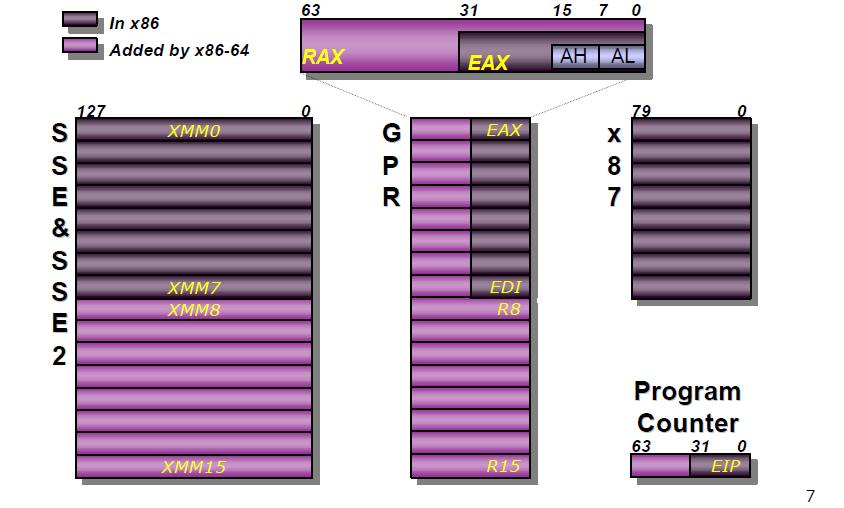 X87 registers: Scalar FP registers
2. Evolution of the ARM ISA (17)
b) Secondary register set based FP and SIMD extensions -1
ARM’s ISA extensions to enhance compute capabilities
A secondary register set is added
to keep FP and SIMD data
The GPR register set is used
to keep FX SIMD data
An SVE register set is added 
to keep long SIMD data
It allows to introduce
 FX-SIMD instructions
It allows to introduce
FX/FP SIMD instructions
operating on long SIMD data
It allows to introduce
 FX/FP scalar and SIMD instructions
ARMv5
ARMv8.2
ARMv6
(Section b)
(Section a)
(Section c)
2. Evolution of the ARM ISA (18)
Evolution of the secondary register set
ARMv8
(AArch64 mode)
ARMv5
ARMv7
(or ARMv8 AArch32 mode)
Advanced SIMD
 and FP register set1
SIMD
 and FP register set
FP register set1
32
128
64
32
32
32
or
or
64
128
16
16
(Section b2)
(Section b1)
(Section b3)
2. Evolution of the ARM ISA (19)
b1) Secondary register set based FP and SIMD extensions of the ARMv5 ISA
ARMv8
(AArch64 mode)
ARMv5
ARMv7
(or ARMv8 AArch32 mode)
Advanced SIMD
 and FP register set1
SIMD
 and FP register set
VFP register set1
32
128
64
32
32
32
or
or
16
16
64
128
VFPv1/v2 extension
Scalar data
FP32/64
FP vector data serially processed
Up to 8 FP32 or 4 FP64
operations serially executed
VFP: Vector FP
2. Evolution of the ARM ISA (20)
Example: 5-element FP32 vector operation serially processed [65]
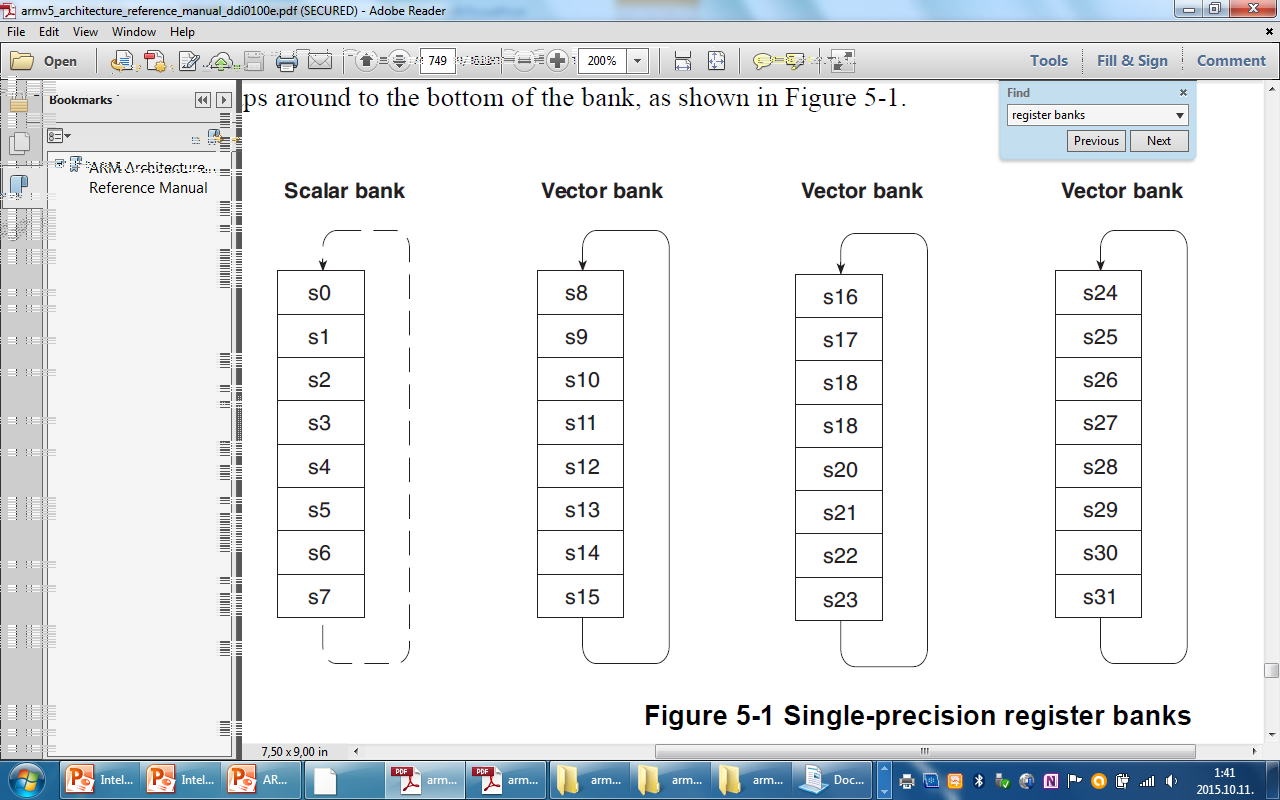 A
+
C
=
B
E.g.
In the example the input operands are taken from the registers s10...s14 and
      s18...s22, and the result is written into the registers s26...s30.
The execution is sequential (like a hardware implemented subroutine).
2. Evolution of the ARM ISA (21)
b2) Secondary register set based FP and SIMD extensions of the ARMv7 ISA
ARMv8
(AArch64 mode)
ARMv5
ARMv7
(or ARMv8 AArch32 mode)
Advanced SIMD
 and FP register set1
SIMD
 and FP register set
FP register set1
32
128
64
32
32
32
or
or
16
16
64
128
VFPv1/v2 extension
VFPv3/v42 extension
Scalar data
Scalar data
FP32/64
FP161/32/64
Serially processed FP vector data
Serially processed FP vector data
Up to 8xFP32 or 4xFP64
operationsc serially executed
Up to 8xFP32 or 4xFP64
operations serially executed
Advanced SIMD (NEON) extension
64/128-bit wide FX/FP SIMD data
1FP16 supports only data conversion
 between FP16 and FP32/FP64.
2VFP4 supports FMA
(Fused Multiply Add)
operations
FX8/16/32/64
FP161/32/64 operations
(Only the NEON extension
will be discussed)
*
2. Evolution of the ARM ISA (22)
Example vector data formats of the Advanced SIMD (NEON) extension [86]
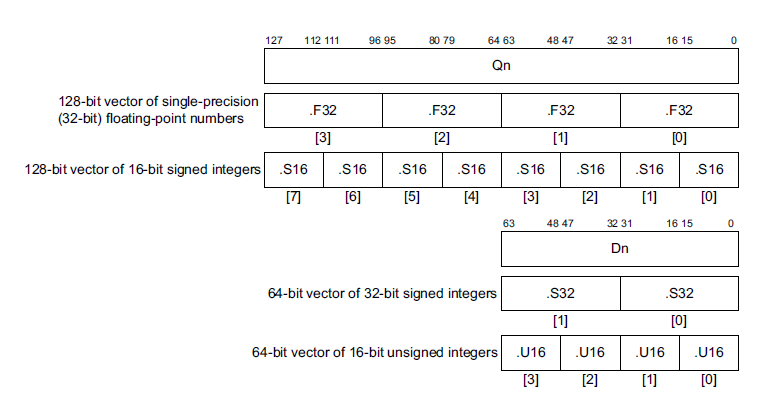 64-bit signed integer
2. Evolution of the ARM ISA (23)
b3) Secondary register set based FP and SIMD extensions of the ARMv8 ISA
ARMv8
(AArch64 mode)
ARMv5
ARMv7
(or ARMv8 AArch32 mode)
Advanced SIMD
 and FP register set1
SIMD
 and FP register set
FP register set1
32
128
64
32
32
32
or
or
64
16
16
64
128
VFPv1/v2 extension
SIMD and FP extension
VFPv3/v4 extension2
Scalar data
Scalar data
Scalar data
FP32/64
FP161/32/64
FP161/32/64
Serially processed FP vector data
Serially processed FP vector data
SIMD (vector) data
Up to 8xFP32 or 4xFP64
operationsc serially executed
Up to 8xFP32 or 4xFP64
operations serially executed
64/128-bit wide SIMD data
FX8/16/32/64
FP163/32/64 operations
Advanced SIMD (NEON) extension
SIMD data
64/128-bit wide SIMD (vector) data
FX8/16/32/64
FP163/32/64 operations
1FP16 supports only data conversion
 between FP16 and FP32/FP64.
*
2. Evolution of the ARM ISA (24)
c) The SVE register set based SIMD extension -1
ARM’s ISA extensions to enhance compute capabilities
A secondary register set is added
to keep FP and SIMD data
The GPR register set is used
to keep FX SIMD data
An SVE register set is added 
to keep long SIMD data
It allows to introduce
 FX-SIMD instructions
It allows to introduce
FX/FP SIMD instructions
operating on long SIMD data
It allows to introduce
 FX/FP scalar and SIMD instructions
ARMv5
ARMv8.2
ARMv6
(Section b)
(Section a)
(Section c)
SVE: Scalable Vector Extension
2. Evolution of the ARM ISA (25)
The SVE register set based SIMD extension -2
SVE: Scalable Vector Extension
*
2. Evolution of the ARM ISA (26)
The SVE register set based SIMD extension -3
ARMv8.2
(AArch64 mode)
SVE register set
15
2
1
---
32
128
Up to 16 x 128-bit (Up to 2048-bit)
SVE extension
Up to 16x 128-bit wide
FX/FP SIMD (vector) data
FX8/16/32/64
FP163/32/64 operations
*
2. Evolution of the ARM ISA (27)
Data types assuming 256- or
   128-bit long SVE registers [116]
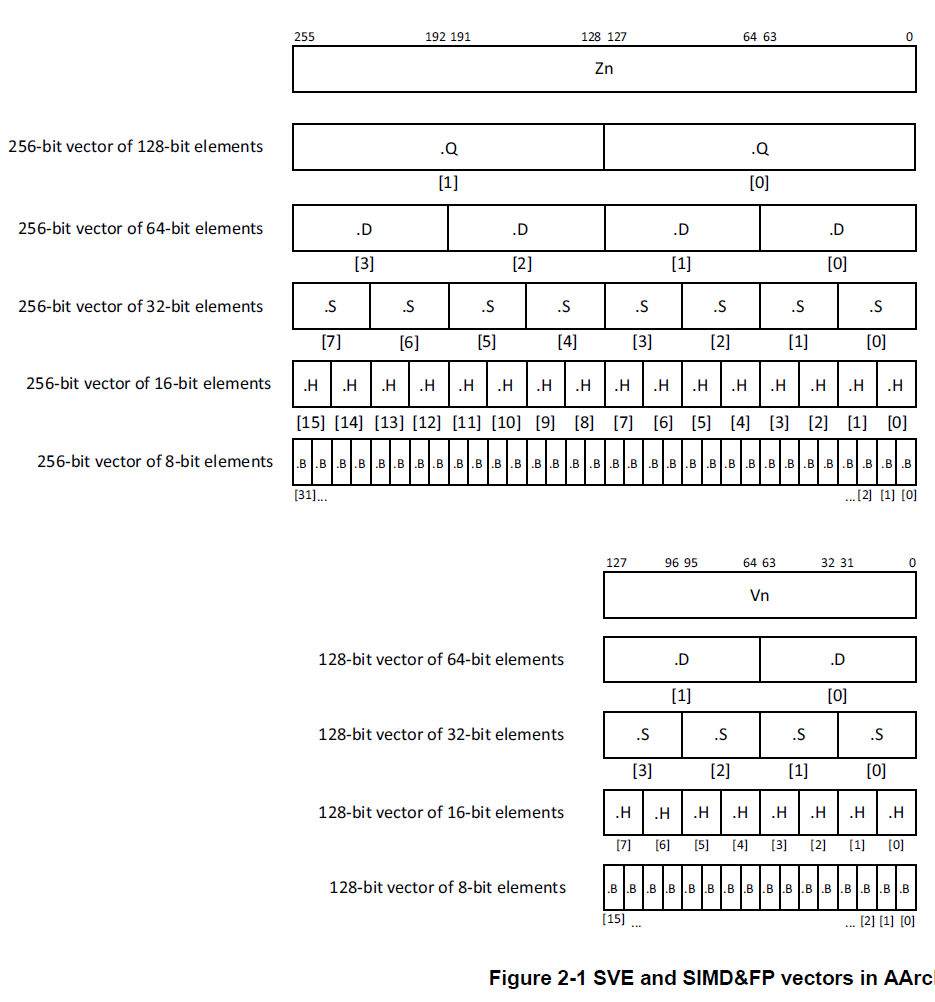 Possible data types
8-bit: FX
  16-bit: FX/FP
  32-bit: FX/FP
  64-bit: FX/FP
128-bit: FX
2. Evolution of the ARM ISA (28)
Speed-up potential of SVE [96]
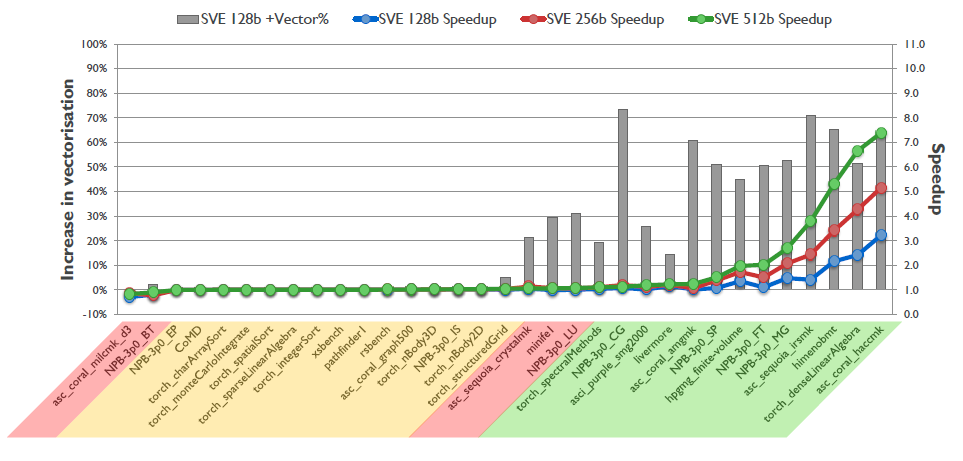 2. Evolution of the ARM ISA (29)
In contrast: Extension of the SIMD register space in the x86 ISA 
 (Based on [138])
zmm (511-0)
ymm (255-0)
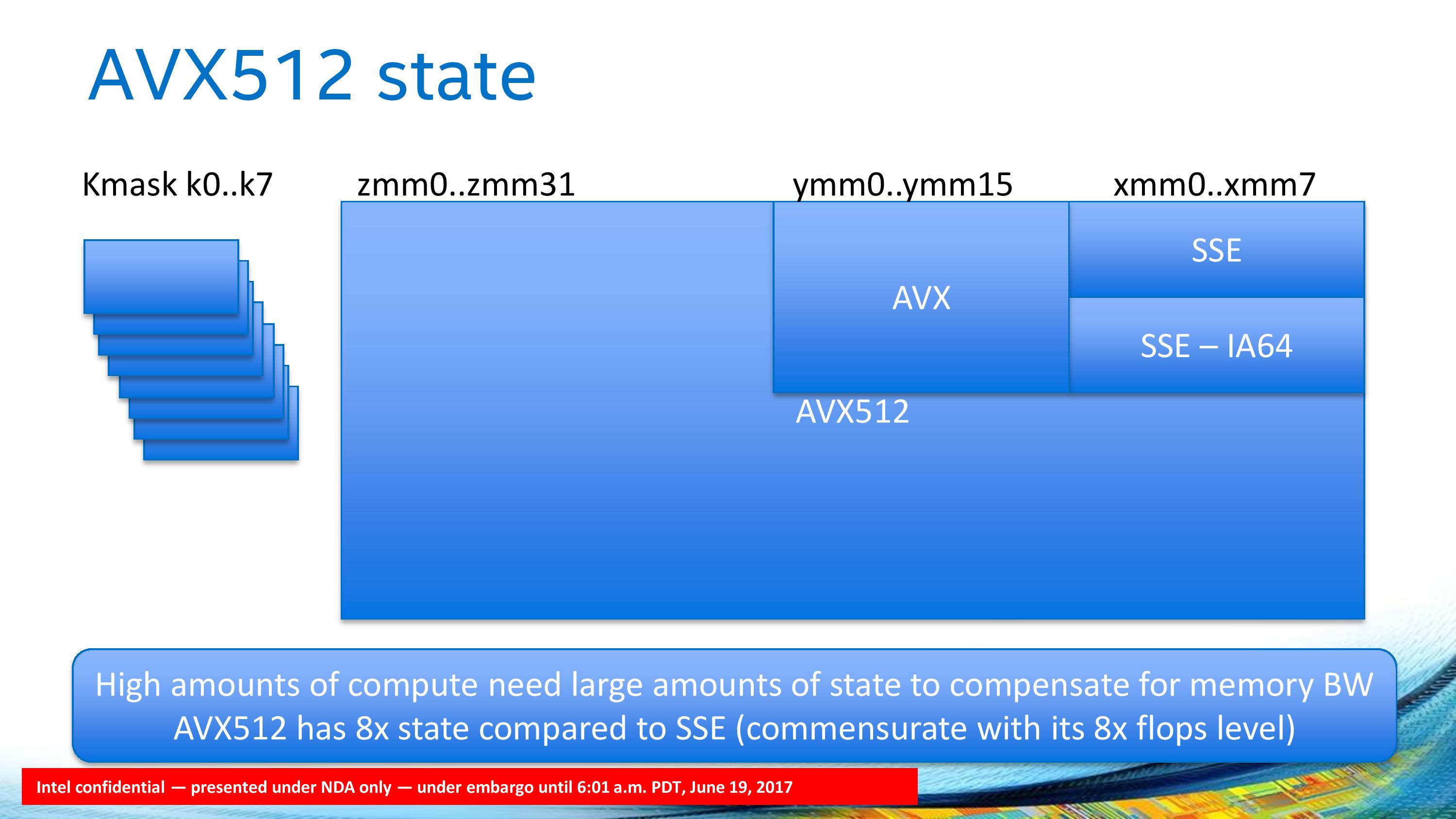 xmm (128-0)
0
SSE (64-bit)
(xmm0-xmm15)-bit)
 (xmm0-mm7)
SSE:
 xmm0-7
(128-bit)
7
AVX/AVX2
  ymm0-ymm15)
3
1
5
2
4
SSE)
AVX-512
(zmm0-zmm31
15
AVX-512
(xmm0-xmm31)
AVX-512
(ymm0-ymm31
MMX:
 MM0-7
31
127
511
255
0
SSE2: xmm0-15
2. Evolution of the ARM ISA (30)
Main extensions introduced in ARM’s basic ISA to extend compute capabilities
AArch32
AArch64
Crypto-graphy ext.
To enhance
security
TrustZone
SVE4
To enhance
compute
capabilities
SIMD
Adv. SIMD and FP
SIMD
 and FP
Adv. SIMD1
(NEON)
VFPv1/2
VFPv3/v42
Jazelle
(ex. by SW)
Jazelle
(Jazelle DBX)
To speed up
the execution
 of bytecodes
Jazelle RCT3
(ThumbEE)
To reduce
code size
Thumb
(ARMv4T)
Thumb-2
(ARMv6T2)
ARMv4
ARMv5
ARMv6
ARMv7-A/R
ARMv8-A
Examples
ARM710T
(~1995)
ARM926
(2001)
ARM1176
(2004)
Cortex-A53/A57
(2012)
Cortex-A5 - A15
(2005)
Remarks: See on the slide 2.1 Overview (5).
2. Evolution of the ARM ISA (31)
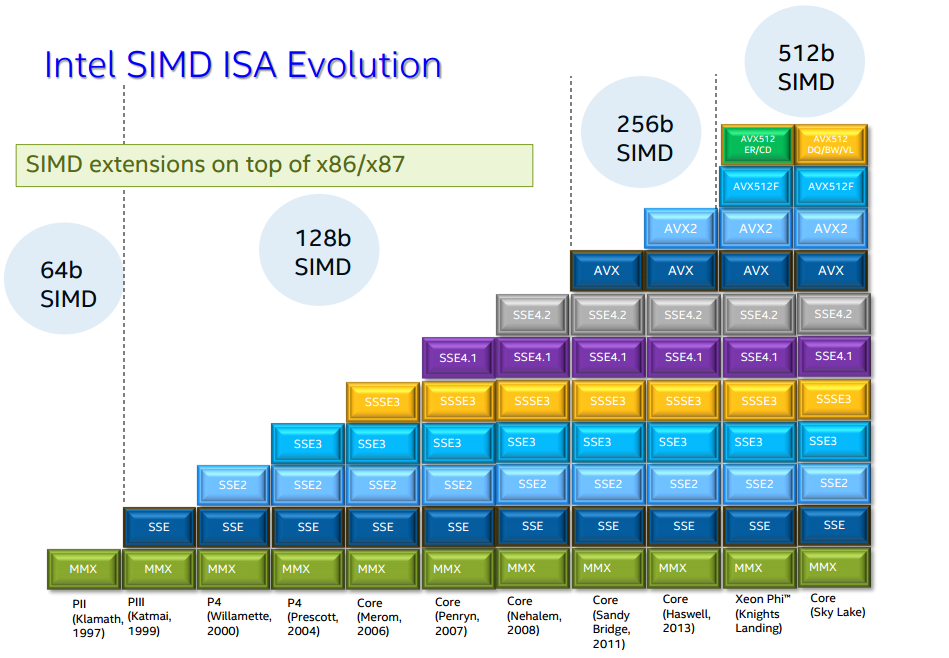 In contrast: Evolution of Intel’s x86 ISA extensions [136]
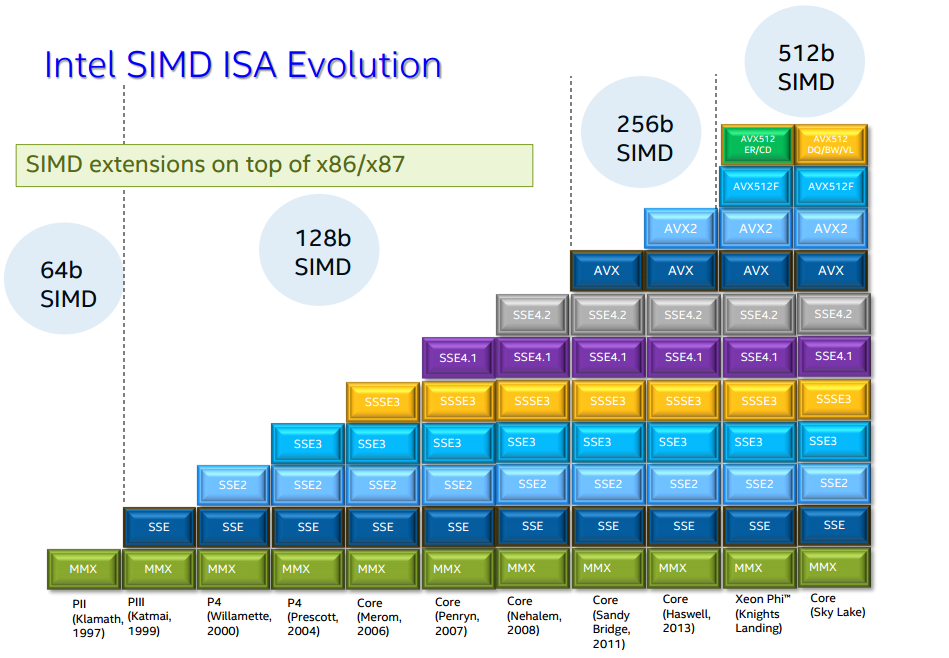 Core
Cannon-Lake,
(2018)
Skylake-X/SP,
(2017)
PII
Klamath,
(1997)
Pentium_MMX
(1997)
(2016)
3.1 Overview
3.2 Cortex-A models based on the ARMv7/v8.0 ISA
3.3 Cortex-A models based on the ARMv8.2 ISA
3. ARM’s processor lines
3.1 Overview
3.1 Overview (1)
3.1 Overview
ARM’s processors may be subdivided into three groups, according to their 
  underlying ISAs, as follows.
ARM’s processor lines
Processors based on
the ARMv1 – ARMv2 ISA
Processors based on the ARMv3 – v6 ISA
Processors based on 
the ARMv7 – ARMv8/v8.2 ISA
(Earliest ARM processors)
(Early ARM processors)
(ARM’s Cortex processors)
(~ 1985-1990)
(~ 1991-2004)
(Since 2004/2012)
ARM1-ARM3
ARM6xx-ARM11xx
Cortex lines
ARMv7: 32-bit 
ARMv8 /ARMv8.2: 64-bit
with AArch64 and AArch32 modes
26-bit address bus
32-bit data buses
32-bit address bus
32-bit data buses
Discussed
Not discussed
*
3.2.1 Introduction
3.2.2 Overview and main features of Cortex-A models
             based on the ARMv7/v8.0 ISA
3.2.3 Evolution of Cortex-A models based on the 
             ARMv7/v8.0 ISA
3.2 Cortex-A models based on the ARMv7/v8.0
3.2.1 Introduction
3.2.1 Introduction (1)
3.2.1 Introduction
Processors based on the ARMv7 or higher ISA versions are designated
      as the Cortex family of processors.
The Cortex family was announced in 10/2004, but the ARMv7 ISA was disclosed 
      a few months later (in 03/2005).
 The first Cortex model became the Cortex-M3, launched in 10/2004.
*
3.2.1 Introduction (2)
Profiles of ARM’s Cortex family [6], [7], [113] -1
In the technical specifications of the ARMv7 ISA ARM introduced three family profiles
   to have three sub-families of Cortex processors optimized for specific market
   segments:
Cortex family profiles
Cortex-A profile
(Application profile)
Cortex-R profile
(Real-time profile)
Cortex-M profile
(Microcontroller profile)
Cortex-A processors
Cortex-R processors
Cortex-M processors
*
3.2.1 Introduction (3)
Profiles of ARM’s Cortex family [6], [7], [113] -2
The Cortex-A (application) profile
Cortex-A processors are intended to run complex OS and user applications, like 
     processors in smartphones, tablets, netbooks, eBook readers etc.
Their ISA supports now three instruction sets:
the A32 (AArch32),
the T32 (Thumb32) (subset of the A32 with 16-bit instructions)
the A64 (AArch64), introduced later in the ARMv8 ISA version (in 2012)
as the 64-bit extension of the previous 32-bit instruction set.
The Cortex-R (Real-time) profile [113]
Cortex-R processors are used as embedded processors for real time applications, 
      like mass storage or printer controllers.
Their ISA supports the A32 and T32 instruction sets.
The Cortex-M (Microcontroller) profile [113]
Processors of the M profile are intended to be used as deeply embedded
      processors in microcontrollers and cost sensitive applications, like automotive
      body electronics, or smart sensors.
Their ISA supports a variant of the T32 instruction set.
It backs writing interrupt handlers in high-level languages.
*
3.2.1 Introduction (4)
Extending the ARM Cortex family with the SecurCore profile in 10/2007
In 10/2007 ARM introduced the SecurCore profile.
Secure Core processors are optimized for smart card and secure applications.
*
3.2.1 Introduction (5)
Overview of 
Cortex profiles
 and processors
(as of 2015 [6]
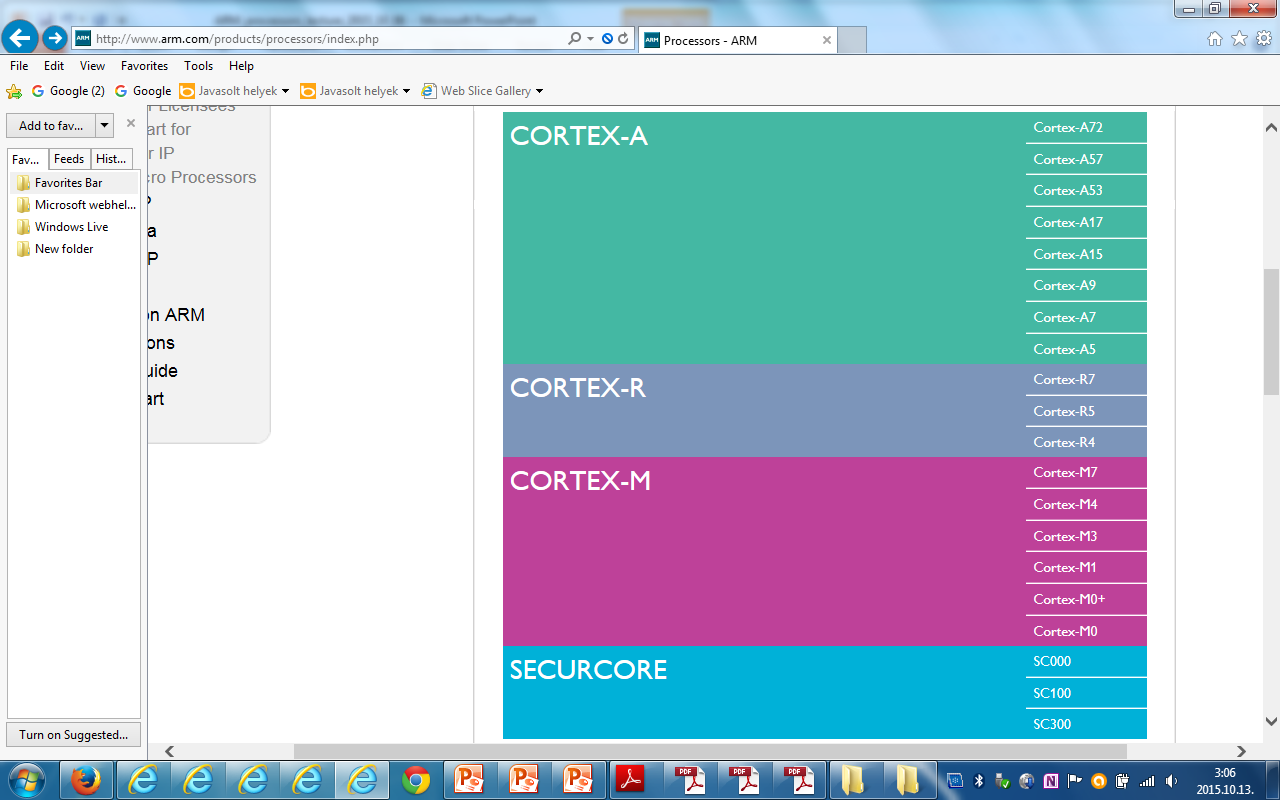 3.2.1 Introduction (6)
Remark
According to the general scope of this Lecture Notes, subsequently, we will be
  concerned only with the Cortex-A series.
3.2.1 Introduction (7)
Overview of the evolution of the Cortex-A processor models
In 2005 ARM disclosed the ARMv7 ISA with the first Cortex-A model 
      (the Cortex-A8).
In 2012 ARM  unveiled the 64-bit ARMv8 (later renamed to ARMv8.0) ISA and
       launched first ARMv8.0 processor models (Cortex-A57/Cortex-A53). 
Then in 2017 ARM enhanced its ARMv8.0 ISA by the ARMv8.2 revision and 
      introduced first models based on the new ISA release (the Cortex-A55
      and Cortex-A75 models, as indicated below.
Cortex-A models
Cortex-A models based on the
ARMv8.2 ISA
Cortex-A models based on the
ARMv8.0 ISA
Cortex-A models
 based on the
ARMv7 ISA
32-bit architectures
(Announced in 2004)
Supporting big.LITTLE
core clusters since 2010 
by specific models
64-bit architectures
(Announced in 2012) 
Supporting big.LITTLE 
core clusters
64-bit architectures
(Announced in 2017)
Supporting DynamIQ
core clusters
Section 3.3
Sections 3.2.2 and 3.2.3
*
3.2.2 Overview and main features of the Cortex-A models based on the ARMv7/v8.0 ISA
4. Evolution of the Cortex-A series ARMv7/v8.0 ISA-based models (16)
3.2.2 Overview of Cortex-A models based on the ARMv7/v8.0 ISA (6)
3.2.2 Overview of Cortex-A models based on the ARMv7/v8.0 ISA
Cortex-A models based on the ARMv7 ISA and their use [51]
DMIPS: Early Synthetic benchmark figure that reflects system (integer) programming.
3.2.2 Overview of Cortex-A models based on the ARMv7/v8.0 ISA (7)
b) Cortex-A models based on the ARMv8.0 ISA and their use [51]
3.2.2 Overview of Cortex-A models based on the ARMv7/v8.0 ISA (1)
1) Performance classes of Cortex-A models based on the ARMv7/v8.0 ISA-1
Performance classes of Cortex-A models based on the ARMv7/v8.0 ISA
High-performance models
Mainstream models
Low-power models
*
3.2.2 Overview of Cortex-A models based on the ARMv7/v8.0 ISA (2)
Performance classes of Cortex-A models based on the ARMv7/v8.0 ISA -2
8
DMIPS/MHz
(Synthetic benchmark figures that
    reflect integer programming.
5/2016
Cortex-A73
ARMv8
10 nm
ARMv8.0
(64-bit)
7
2/2015
Cortex-A72
ARMv8
16 nm
ARMv7
(32-bit)
Announced
6
10/2012
Cortex-A57
ARMv8
20/16 nm
5
9/2010
Cortex-A15
ARMv7
32/28 nm
2/2014
Cortex-A17
ARMv7
28 nm
4
6/2013
Cortex-A12
ARMv7
28 nm
High Performance
3
Mainstream
11/2015
Cortex-A35
ARMv8
16/14 nm
10/2007
Cortex-A9
ARMv7
40 nm
10/2012
Cortex-A53
ARMv8
20/16 nm
2
10/2005
Cortex-A8
ARMv7
65 nm
10/2011
Cortex-A7
ARMv7
28 nm
10/2009
Cortex-A5
ARMv7
40 nm
Low power
1
2008
2009
2011
2012
2010
2016
2006
2015
2014
2007
2013
3.2.2 Overview of Cortex-A models based on the ARMv7/v8.0 ISA (3)
2) Core width of ARMv7 ISA based processors [14])
High performance
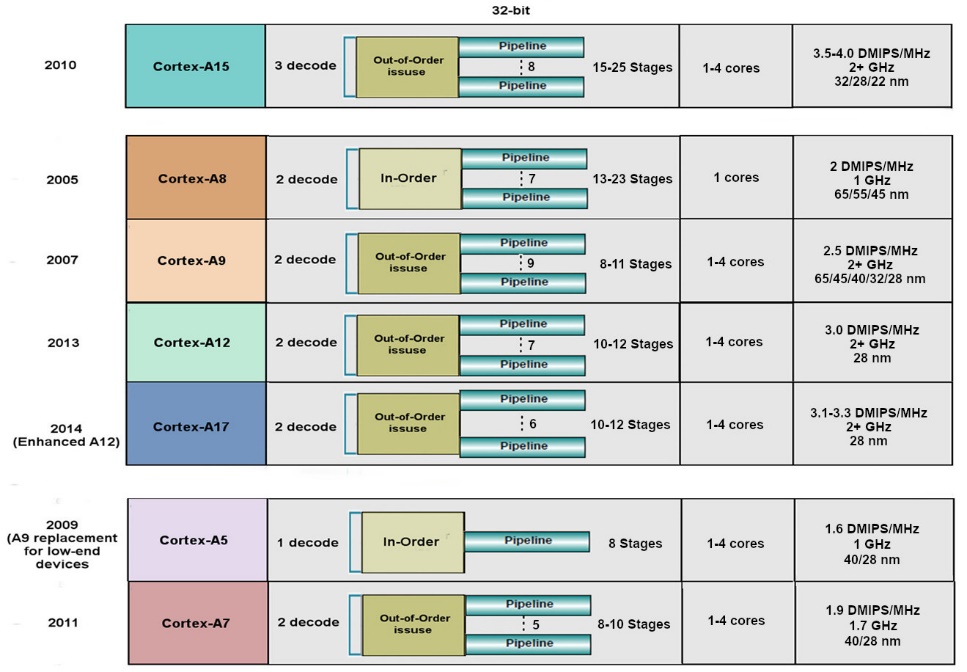 Mainstream
Low power
3.2.2 Overview of Cortex-A models based on the ARMv7/v8.0 ISA (4)
Core width of ARMv8 ISA based processors [14])
High performance
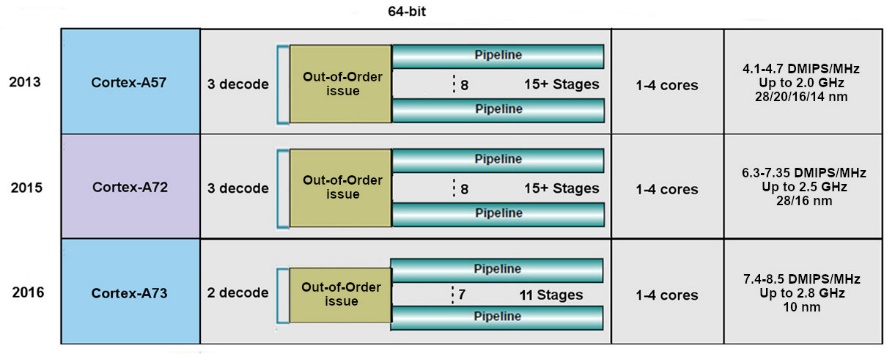 Low power
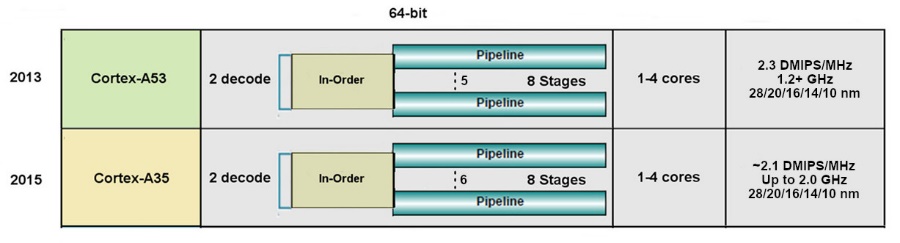 3.2.2 Overview of Cortex-A models based on the ARMv7/v8.0 ISA (5)
Core width of ARMv8 ISA based processors
Note that ARMv7/v8.0 processors have thin cores, as
high performance ARMv7/v8.0 core are typically 3 wide whereas
low power cores or mainstream ARMv7 cores are typically 2 wide.
There are however, two deviations, the high performance Cortex-A73 processor
      has only two wide cores and the width of the low power A5’s core is only 1.
3.2.2 Overview of Cortex-A models based on the ARMv7/v8.0 ISA (8)
3) Wide configuration options - Example: The 64-bit low power Cortex-A35
It is a widely configurable application processor, as indicated below.
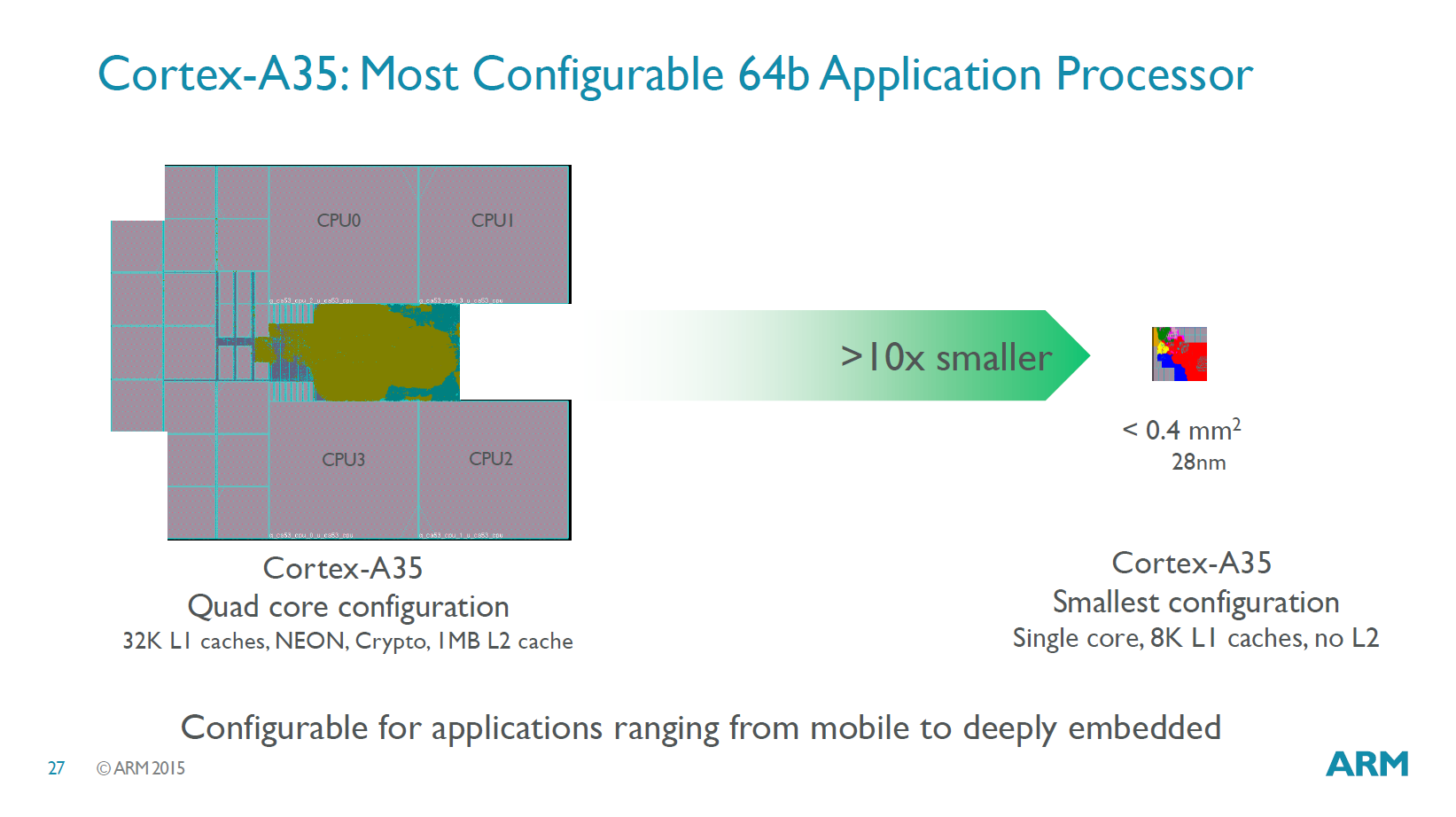 Figure: Configuration options of the Cortex-A35 [77]
It is configurable for applications ranging from mobiles to deeply embedded.
Target consumption is below 125 mW.
3.2.2 Overview of Cortex-A models based on the ARMv7/v8.0 ISA (9)
Yearly shipment of ARM Cortex-A chips in different performance classes
  (data from 2013) [13]
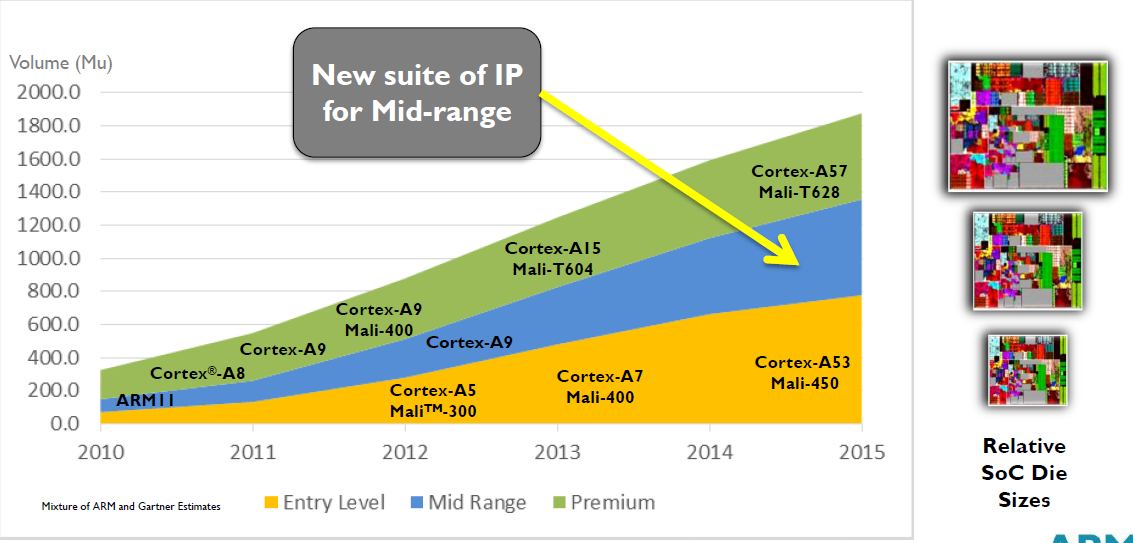 3.2.3 Evolution of Cortex-A models based on the ARMv7/v8.0 ISA
3.2.3 Evolution of Cortex-A models based on the ARMv7/v8.0 ISA (1)
3.2.3 Evolution of key features of Cortex-A models based on the
           ARMv7/v8.0 ISA
Key features of Cortex-A models based on the ARMv7/v8.0 ISA (considered)
Word length
of the models
Multiprocessor 
support
Inclusion of
 L2 cache
Support for big.LITTLE
configurations
(a)
(b)
(c)
(d)
*
3.2.3 Evolution of Cortex-A models based on the ARMv7/v8.0 ISA (2)
a) Evolution of the word length of the models
Word length of the models
ARM’s 32-bit Cortex-A models
ARM’s 64-bit Cortex-A models
They are based on the ARMv7 ISA
They are based on the ARMv8.0 ISA
Cortex-A8 (2005)
Cortex-A9 (2007)
Cortex-A5 (2009)
Cortex-A15 (2010)
Cortex-A7 (2011)
Cortex-A17 (2014)
Cortex-A53 (2012)
Cortex-A57 (2012)
Cortex-A35 (2015)
and subsequent models.
*
3.2.3 Evolution of Cortex-A models based on the ARMv7/v8.0 ISA (3)
b) Evolution of including an L2 cache
Inclusion of an L2 cache
No L2 cache
Optional L2 cache
Mandatory L2 cache
Cortex-A8 (10/2005)
Cortex-A9 (10/2007)
Cortex-A7 (10/2011)
Cortex-A15 (9/2010)
Cortex-A17 (2/2014)
All 64-bit models
Cortex-A5 (10/2009)
(A9 replacement)
*
3.2.3 Evolution of Cortex-A models based on the ARMv7/v8.0 ISA (4)
c) Evolution of multiprocessor support
Multiprocessor support
Single processor designs,
no multiprocessor
 capability
Dual designs with two options
A-priory 
multiprocessor designs
a single processor option and
a multiprocessor capable option
Cortex-A7 MPCore (2011)
All 64-bit models
 (from 2012 on)
Cortex-A8 (2005)
Cortex-A5/Cortex-A5 MPCore (2009)
Cortex-A9/Cortex-A9 MPCore (2007)
(Cortex-A12/Cortex-A12 MPCore (2013))1
Cortex-A15/Cortex-A15 MPCore (2010)
Cortex-A17/Cortex-A17 MPCore (2014)
ARM v8.0-based processors support multiprocessing and omit the MPCore tag.
1The model Cortex-A12 was introduced in 6/2013 but became withdrawn
   in 10/2014 since its parameters were too close to that of the Cortex-A17, so
   subsequently we will leave it out in most parts from our discussion.
*
3.2.3 Evolution of Cortex-A models based on the ARMv7/v8.0 ISA (5)
Remarks on the interpretation of the term MPCore by ARM
ARM introduced the term MPCore in connection while announcing the 
     ARM11 MPCore in 2004, despite the fact that the ARM11 MPCore was actually
     a multicore processor including up to 4 cores rather than a multiprocessor.
Along with the ARM Cortex-A9 MPCore (2007) ARM re-interpreted this term.
    The ARM Cortex-A9 introduced 1-4 cores and it had two alternatives
the ARM Cortex-A9 does not support multiprocessor configurations and
the ARM Cortex-A9 MPCore supports multiprocessor configurations.
Subsequently, the MPCore tag has been used to indicate the multiprocessor
   capability of a processor.
Finally, beginning with ARM v8.0-based processors all ARM processors were
      designed to support multiprocessing and the MPCore tag became omitted.
3.2.3 Evolution of Cortex-A models based on the ARMv7/v8.0 ISA (6)
d) Introducing and spreading of the big.LITTLE technology
ARM revealed the big.LITTLE technology in a White Paper in 09/2011 and
  began supporting the big.LITTLE technology along with their advanced 32-bit
  (ARMv7) designs, as shown below.
Support of big.LITTLE core clusters
No support for big.LITTLE
core clusters
Support for big.LITTLE
core clusters
First 32-bit (ARMv7) models, such as the
Cortex-A8 (2005)
Cortex-A9 (2007)
Cortex-A5 (2009)
Advanced 32-bit (ARMv7) models, such as the
Cortex-A15 (2011)
Cortex-A7 (2011)
Cortex-A17 (2014)
and all 64-bit (ARMv8) models
*
3.2.3 Evolution of Cortex-A models based on the ARMv7/v8.0 ISA (7)
Principle of the big.LITTLE technology -1 [4]
There are a number of different alternatives how big.LITTLE technology can be
       implemented. 
Nevertheless, to illustrate the operation of the big.LITTLE  technology,
       in describing its principle of operation we assume a specific implementation, 
       when all cores of a cluster operate at the same operating point and either 
       the big cluster or the LITTLE cluster can be active at the same time.
3.2.3 Evolution of Cortex-A models based on the ARMv7/v8.0 ISA (8)
Example: Operating points of a big (Cortex-A15) and a LITTLE core
  (Cortex-A7) [3]
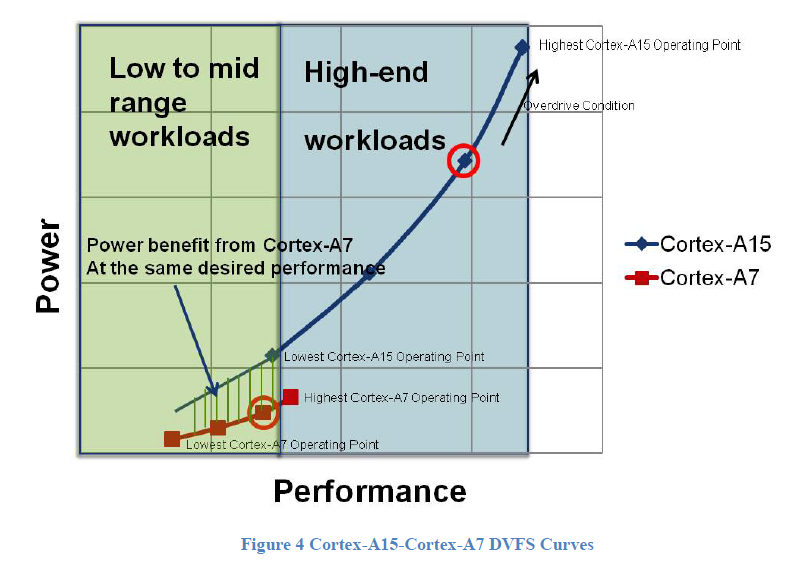 3.2.3 Evolution of Cortex-A models based on the ARMv7/v8.0 ISA (9)
Performance and energy efficiency comparison of the Cortex-A15 vs. the 
  Cortex-A7 cores [3]
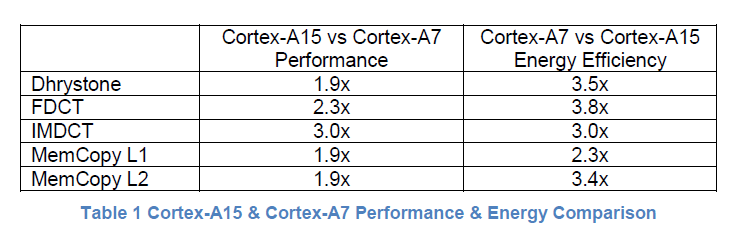 3.2.3 Evolution of Cortex-A models based on the ARMv7/v8.0 ISA (10)
Principle of operation under the presumptions stated [4]
Let’s suppose that an appropriate OS routine (e.g. the cpufreq kernel routine of
       Linux) tracks the workload and sets the operating point accordingly.
As long as the workload is low enough the scheduler activates the cores
       of the „LITTLE” cluster.
If however the workload exceeds the performance capability of the “LITTLE”
       cluster, an appropriate switching routine performs a cluster switch by
       activating the “big” cluster and migrates the actual workload from the “LITTLE”
       cluster to the “big” cluster and switches off the “LITTLE” cluster.
When any time, the workload becomes low enough for the “LITTLE” cluster, the
       switching routine accomplishes a cluster switch back.
In this way, at any given time only cores of one cluster can be active,
       this kind of the big.LITTLE technology is called Exclusive cluster switching.
*
3.2.3 Evolution of Cortex-A models based on the ARMv7/v8.0 ISA (11)
Illustration of the described model of operation [7]
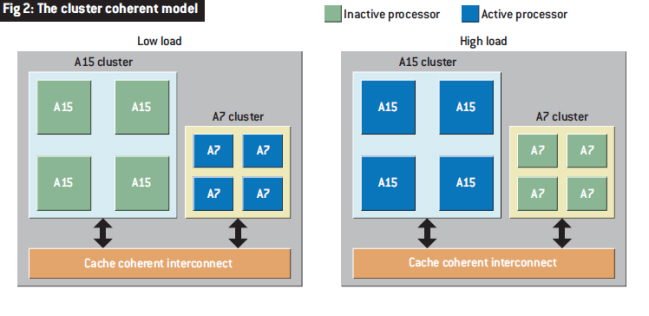 Remark
The presumptions were chosen for a straightforward description of the principle of 
  operation.
In fact however, most big.LITTLE implementations operate in a more intricate way,
  not to be discussed here.
3.2.3 Evolution of Cortex-A models based on the ARMv7/v8.0 ISA (12)
Raising the ST performance, IPC and power efficiency of subsequent models
  of the Cortex-A models vs. the A7 [99]
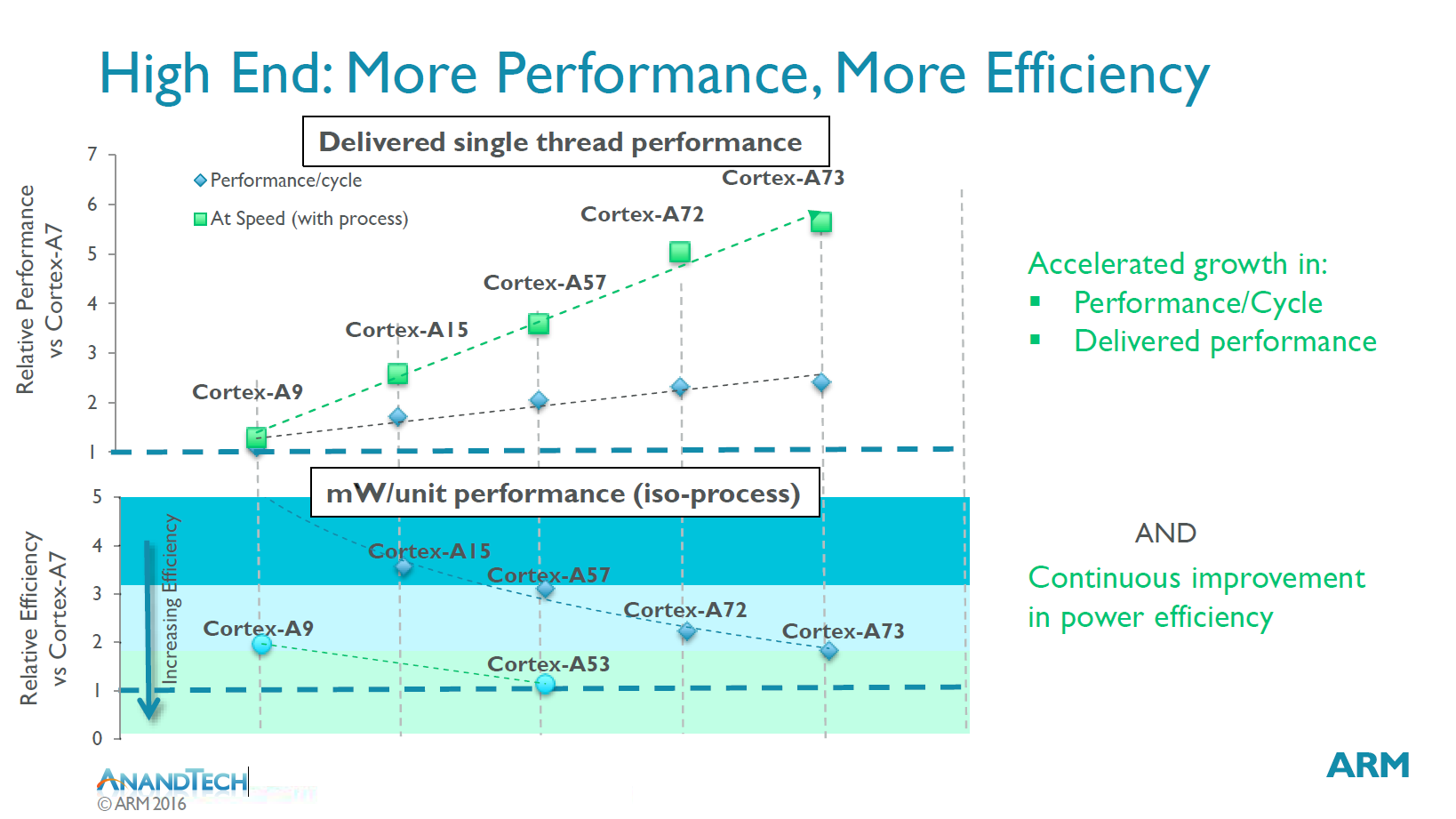 IPC
2016
2007
ST: Single Thread
*
3.2.3 Evolution of Cortex-A models based on the ARMv7/v8.0 ISA (13)
Raising the single thread IPC in Intel’s basic architectures (Based on [124])
2
24%
1.9
22%
Per Generation
20%
Cumulative
1.8
18%
1.7
16%
1.6
14%
1.5
12%
10%
1.4
8%
1.3
6%
1.2
4%
1.1
2%
0%
1
NHM (w/o SMT)
IVB
SKL
SNB
HSW
BRW
WSM
Pentium MDothan
Penryn
Core 2
(2015)
(2003)
*
3.2.3 Evolution of Cortex-A models based on the ARMv7/v8.0 ISA (14)
Comparing the evolution of single thread IPC in Intel’s and AMD’s Core and
  ARM’s Cortex-A models
Note that both Intel and ARM raised the IPC in their Core and Cortex A families,
  respectively, only about 2-times in about 10 years.
*
3.2.3 Evolution of Cortex-A models based on the ARMv7/v8.0 ISA (15)
Extensive use of ARMv7-based (32-bit) ARM Cortex-A models in mobiles [18]
DMIPS/MHz
3.2.3 Evolution of Cortex-A models based on the ARMv7/v8.0 ISA (16)
7
8
Three design teams working in parallel on Cortex-A processors [92]
2/2015
Cortex-A72
ARMv8
16 nm
Announced
5/2016
Cortex-A73
ARMv8
10 nm
6
Austin (Texas) designs
10/2012
Cortex-A57
ARMv8
20/16 nm
Sophia-Antipolis (France) designs
5
9/2010
Cortex-A15
ARMv7
32/28 nm
Cambridge (UK)  designs
2/2014
Cortex-A17
ARMv7
28 nm
4
High Performance
3
Mainstream
6/2013
Cortex-A12
ARMv7
28 nm
10/2007
Cortex-A9
ARMv7
40 nm
10/2012
Cortex-A53
ARMv8
20/16 nm
2
11/2015
Cortex-A35
ARMv8
16/14 nm
10/2005
Cortex-A8
ARMv7
65 nm
10/2011
Cortex-A7
ARMv7
28 nm
10/2009
Cortex-A5
ARMv7
40 nm
Low power
1
2008
2009
2011
2012
2010
2006
2015
2014
2007
2013
2016
3.2.3 Evolution of Cortex-A models based on the ARMv7/v8.0 ISA (17)
Addendum
The subsequent Cortex-A models were designed by the following teams:
the Cortex-A75 by the Sophia-Antipolis team,
the Cortex-A76/A77/A78/X1  by the Austin (USA) team and 
the Cortex A-55 by the Cambridge (UK) team.
3.2.3 Evolution of Cortex-A models based on the ARMv7/v8.0 ISA (18)
Optional reading: Remarks on the designs of the Cortex-A series (taken from [99])
"...The A15, A57, A72 all belong to the Austin family of microarchitectures, and as one would have guessed from the name, this is because they originated from ARM's Austin CPU design centre.
The A5, A7 and A53 belong to the Cambridge family while the Cortex A12, A17 and today's new A73 belong to the Sophia family, owning its name to the small city of Sophia-Antipolis which houses one of Europe's largest technology parks as well as ARM's French CPU design centre. Referring to their design location is however not enough to disambiguate microprocessor families, as we'll see completely new designs come out from each R&D center. In fact, this has already happened as the A12/17/73 can be seen as a new generation over the preceding the A9 microarchitecture and as such can be referred to as a "second generation Sophia family". This is an important notion to consider as in the future we'll be seeing completely new microarchitectures come out of ARM's various design teams."
"The Cortex A73 being still in the same Sophia family effectively means the design is very much a 64-bit successor to the Cortex A17. The new core effectively inherits some of the main characteristics of its predecessor such as overall µarch philosophy as well as higher-level pipeline elements and machine width. And herein lies the biggest surprise of the Cortex A73 as a A72 successor: Instead of choosing to maintain A72’s 3-wide, or increase the microarchitecture’s decoder width, ARM opted to instead go back to a 2-wide decoder such as found on the current Sophia family. Yet the A73 positions itself a higher-performance and lower-power design compared to the larger A72."
3.2.3 Evolution of Cortex-A models based on the ARMv7/v8.0 ISA (19)
Optional reading: Remarks on the evolution of the Cortex-A series (taken from [99]) -1
There is a brief but essential description of ARM's Cortex series in [99]. Due to its 
relevance in the following we will cite parts of it.
"The Cortex A9 was an incredibly important design for ARM as, in my view, it provided the corner-stone for SoC and device vendors to create some of the designs that powered some of the most successful devices that brought with them a turning-point in smartphone performance and experience. Apple’s A5, Samsung’s Exynos 4210/4412, and TI OMAP4430/4460 were all SoCs which made the A9 a very successful CPU micro-architecture.
Following the Cortex A9 we saw the introduction of the Cortex A15. The core was a substantial jump in terms of performance as it provided the single largest IPC improvement in ARM’s Cortex A-profile of application processors. While the A15 represented a large performance boost, it came at significant cost in terms of power efficiency and overall power usage. It took some time for the Cortex A15 to establish itself in the mobile space as the first designs such as the Exynos 5250 and 5410 failed to impress due to bad power efficiency due to various issues.
It’s at this point where ARM introduced big.LITTLE with the argument that one can have the best of both worlds, a high-power performant core together with a low-power high-efficiency core. It was not until late 2014 and 2015 did we finally see some acceptable implementations of A15 big.LITTLE solutions such as the Kirin 920 or Exynos 5422."
3.2.3 Evolution of Cortex-A models based on the ARMv7/v8.0 ISA (20)
Optional reading: Remarks on the evolution of the Cortex-A series (taken from [99]) -2
"The Cortex A57 succeeded the Cortex A15 and was ARM’s first “big” core to employ ARMv8 64-bit ISA. Accompanied by the high-efficiency Cortex A53 cores this represented an important shift not unlike the x86-64 introduction in the desktop PC space well over a decade before. The cores came at a moment where the industry was still at shock of Apple’s introduction of the A7 SoC and Cyclone CPU micro-architecture, beating ARM in terms delivering the first 64-bit ARMv8 silicon. Suddenly everybody in the industry was playing catch-up in trying to bring their own 64-bit products as it was seen as an absolutely required feature-check to remain competitive.
This pressured shift to 64-bit was in my view a crippling blow to many 2015’s SoCs as it forced vendors into employing sub-optimal Cortex A57 and A53 designs. HiSilicon and MediaTek saw an actual regression in performance as flagship SoCs such as the Kirin 930 and Helio X10 had to make due with only A53 cores for performance as they decided against employing A57 cores due to power consumption concerns. The Kirin 930 or the X10 were in effect slower chipsets than their predecessors. Only Samsung was fairly successful in releasing reasonable designs such as the Exynos 5433 and Exynos 7420 – yet these had respectively regressed or barely improved in terms of power efficiency when compared to mature Cortex A15 implementations such as the Exynos 5430. Then of course we had sort of a lost generation of devices due to Qualcomm’s unsuccessful Snapdragon 810 and 808 SoCs, a topic we’ll eventually revisit in our deep dive of the Snapdragon 820 and Exynos 8890."
3.2.3 Evolution of Cortex-A models based on the ARMv7/v8.0 ISA (21)
Optional reading: Remarks on the evolution of the Cortex-A series (taken from [99]) -3
"Some readers will notice I left out the Cortex A12 and A17 – and I did that on purpose in trying to get to my point. The Cortex A12 was unveiled in July 2013 and presented as a successor to the Cortex A9. The core had a relatively short lifetime as it was quickly replaced within 6 months with the Cortex A17 in February 2014 which improved performance and also made the core big.LITTLE compatible with the Cortex A7. The Cortex A17 saw limited adoption in the mobile space. In fact, among the few SoCs such as Rockchip’s RK3288 and some little known chips such as HiSilicon’s Hi3536 multimedia SoC, it was only MediaTek’s MT6595 that saw moderate success in design wins such as Meizu’s MX4.”
3.3.2 The Dynamic core cluster processor architecture
             introduced along with the ARMv8.2 ISA
3.3.3 Overview of Cortex-A models based on the
             ARMv8.2 ISA
3.3.1 Main extensions of the ARMv8.2 ISA
3.3.4 Case example: The extra high performance Cortex-X1
3.3 Cortex-A models based on the ARMv8.2 ISA
3.3.1 Main extensions of the ARMv8.2 ISA
3.3.1 Main extensions of the ARMv8.2 ISA (1)
3.3.1 Main extensions of the ARMv8.2 ISA-1 [97]
(Only the red enhancements are discussed)
*
3.3.1 Main extensions of the ARMv8.2 ISA (2)
Main extensions of the ARMv8.2 ISA-2 [97]
3.3.2 The Dynamic core cluster processor architecture introduced
along with the ARMv8.2 ISA
3.3.2 The Dynamic core cluster processor architecture introduced
           along with the ARMv8.2 ISA
Evolution of multicore architectures in mobile processors
Evolution of multicore architectures in mobile processors
Single core CPUs
Multicore CPUs
Symmetrical
 multicores
(SMCs)
big.LITTLE
core clusters
DynamIQ
core clusters
SMCs (Symmetrical Multicores)  represent the first step in the evolution of CPU core
  architectures, as indicated in Figure above.
SMCs are processors with multiple CPU cores operating in parallel (as seen in the
  next Figure).
3.3.2 The DynamIQ core cluster (2)
Example of an SMC processor: The ARM11 MPCore processor (2004) [115]
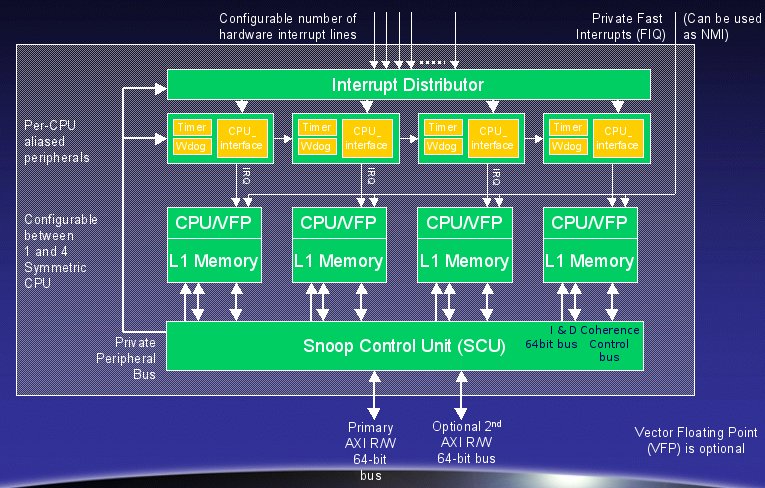 Note: At introduction ARM called the ARM11 MPCore processor SMP (Symmetrical
  multicore).
Nevertheless, in 2007 AMD re-interpreted the term MPCore by returning to its de facto
  meaning that is: “multiple processors”. 
Finally, with the 64-bit ARM v8.0 lines (2012) ARM omitted the MPCore tag and 
 declared all its Cortex-A models multiprocessor capable.
3.3.2 The DynamIQ core cluster (1)
Evolution of ARM’s core cluster technology – Overview [114]
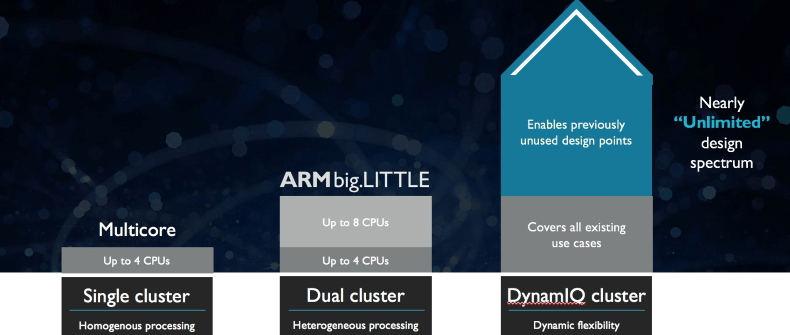 SMP: Symmetrical Multiprocessor
(In ARM’s interpretation 
 Symmetrical multicore)
SMP
(
)
ARM11 MPCore (2004)
Cortex-A55/A75 (~2017)
Cortex-A7/A15 (~2011)
*
3.3.2 The DynamIQ core cluster (2)
From SMCs (ARM11 MPCore) to the big.LITTLE technology
ARM11 MPCore [115]
big.LITTLE
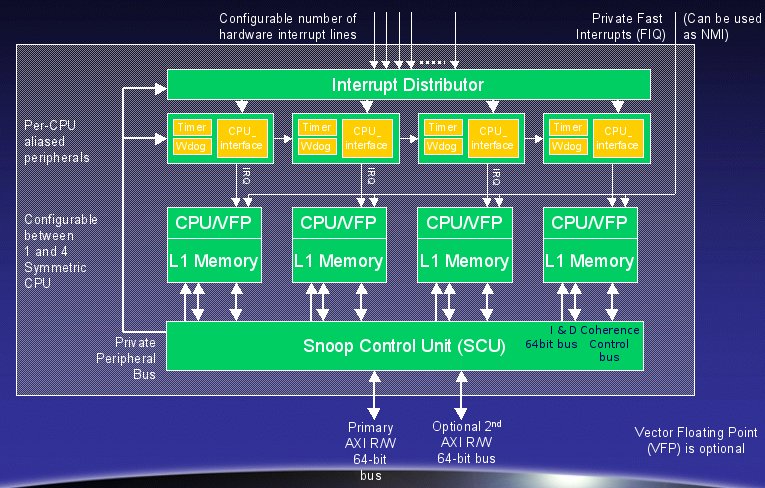 Cluster of 
big cores
Cluster of 
LITTLE cores
CPU0
CPU1
CPU0
CPU1
CPU2
CPU3
CPU2
CPU3
Shared L2
Shared L2
(2004)
Cache coherent interconnect
(2011)
Note that compared to ARM11 MPCore, big.LITTLE processors have two different
  core clusters and shared L2 caches per core cluster.
*
3.3.2 The DynamIQ core cluster (3)
The road from big.LITTLE core clusters to the DynamIQ core cluster
ARM started working on the DynamIQ core cluster technology in 2013 [98].
DynamIQ core clusters were announced in 03/2017.
They represent the next step in the evolution of core cluster technology.
*
3.3.2 The DynamIQ core cluster (4)
The DynamIQ technology as an evolution of the big.LITTLE technology
   First sight
Two big.LITTLE core clusters
A single DynamIQ core cluster (118)
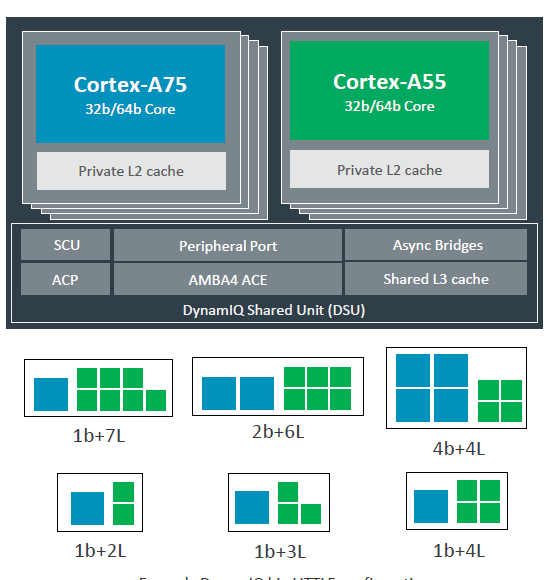 Cluster of 
big cores
Cluster of 
LITTLE cores
CPU0
CPU1
CPU0
CPU1
CPU2
CPU3
CPU2
CPU3
To
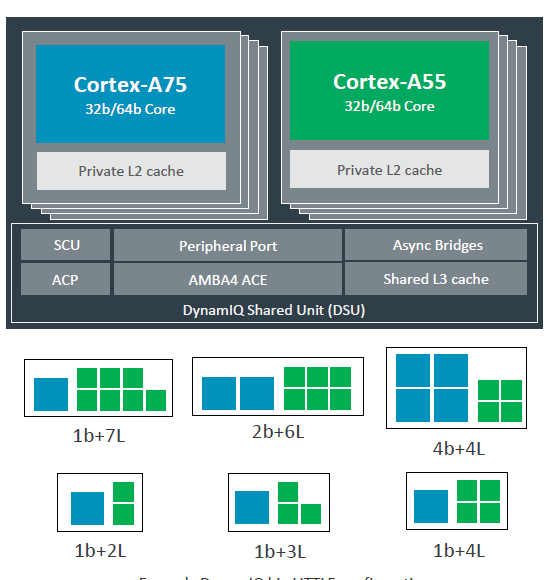 To cache coherent interconnect through the AMBA4 ACE bus
Shared L2
Shared L2
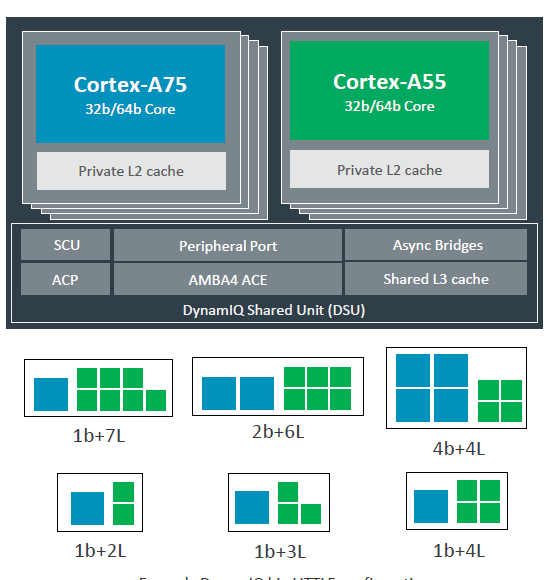 Cache coherent interconnect
Two stand alone clusters
with up to 4 cores (2011)
*
3.3.2 The DynamIQ core cluster (5)
Main enhancements of DynamIQ core clusters vs. the previous big.LITTLE
  implementation
3.3.2 The DynamIQ core cluster (6)
a) Up to two core types with up to 8 CPU cores
big.LITTLE core cluster (2015) [102]
DynamIQ core cluster (2017) [118]
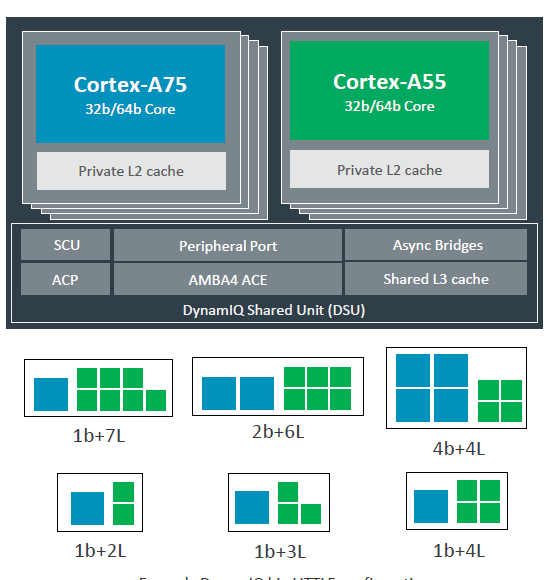 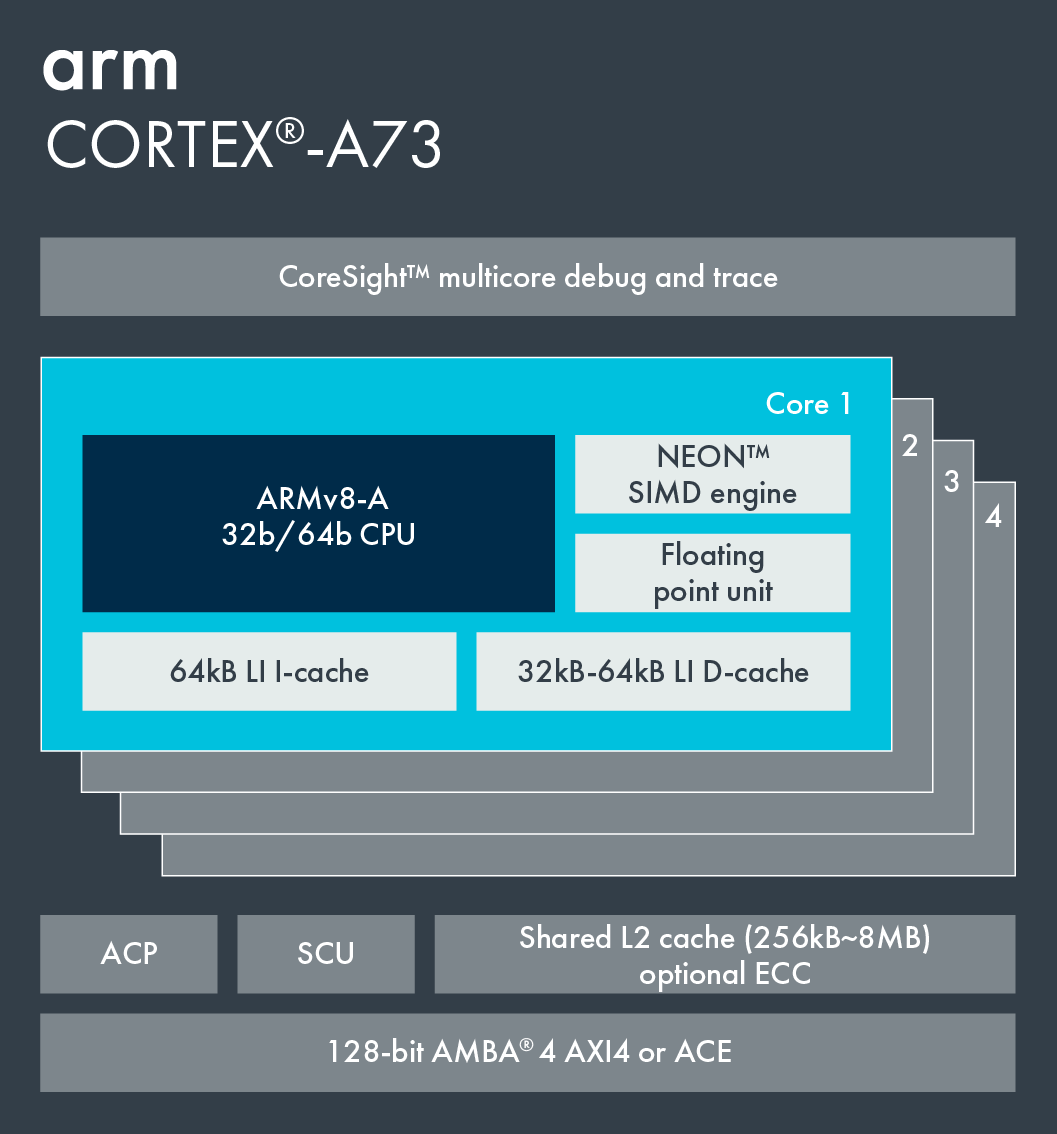 Cortex-A73 core
ARMv8.0 CPU
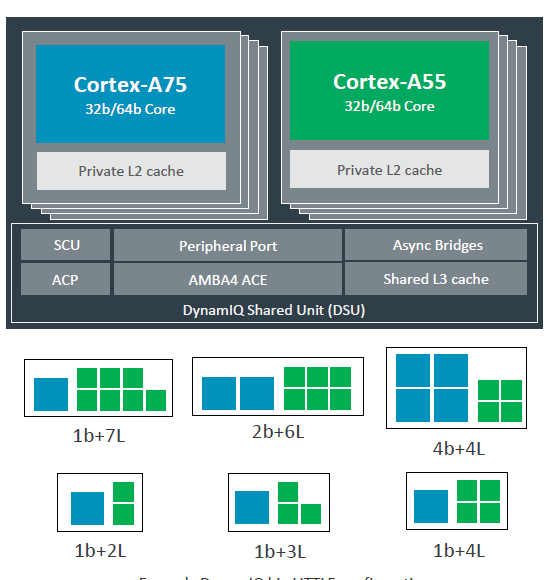 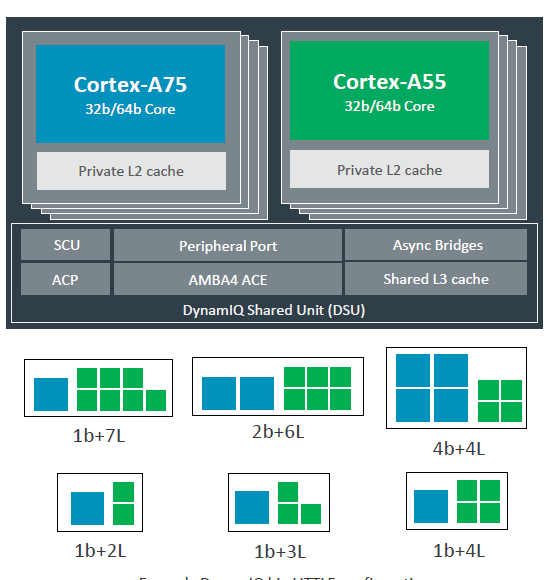 single CPU type, up to 4 cores/cluster
ARMv8.0 support,
e.g. Cortex-A53/A57/A72/A73
2 CPU types, up to 8 cores /cluster
ARMv8.2 support,
Cortex-A55/75 or subsequent processors
*
3.3.2 The DynamIQ core cluster (6)
a) (cont.) Variable mix of the cores (but up to 4 big cores)
big.LITTLE core cluster (2015) [102]
DynamIQ core cluster (2017) [118]
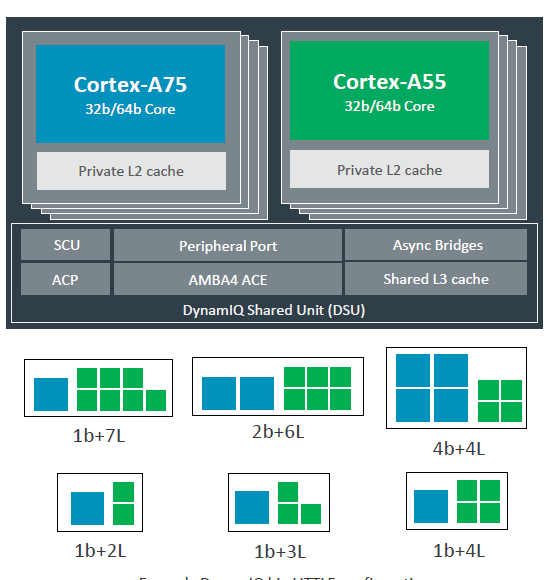 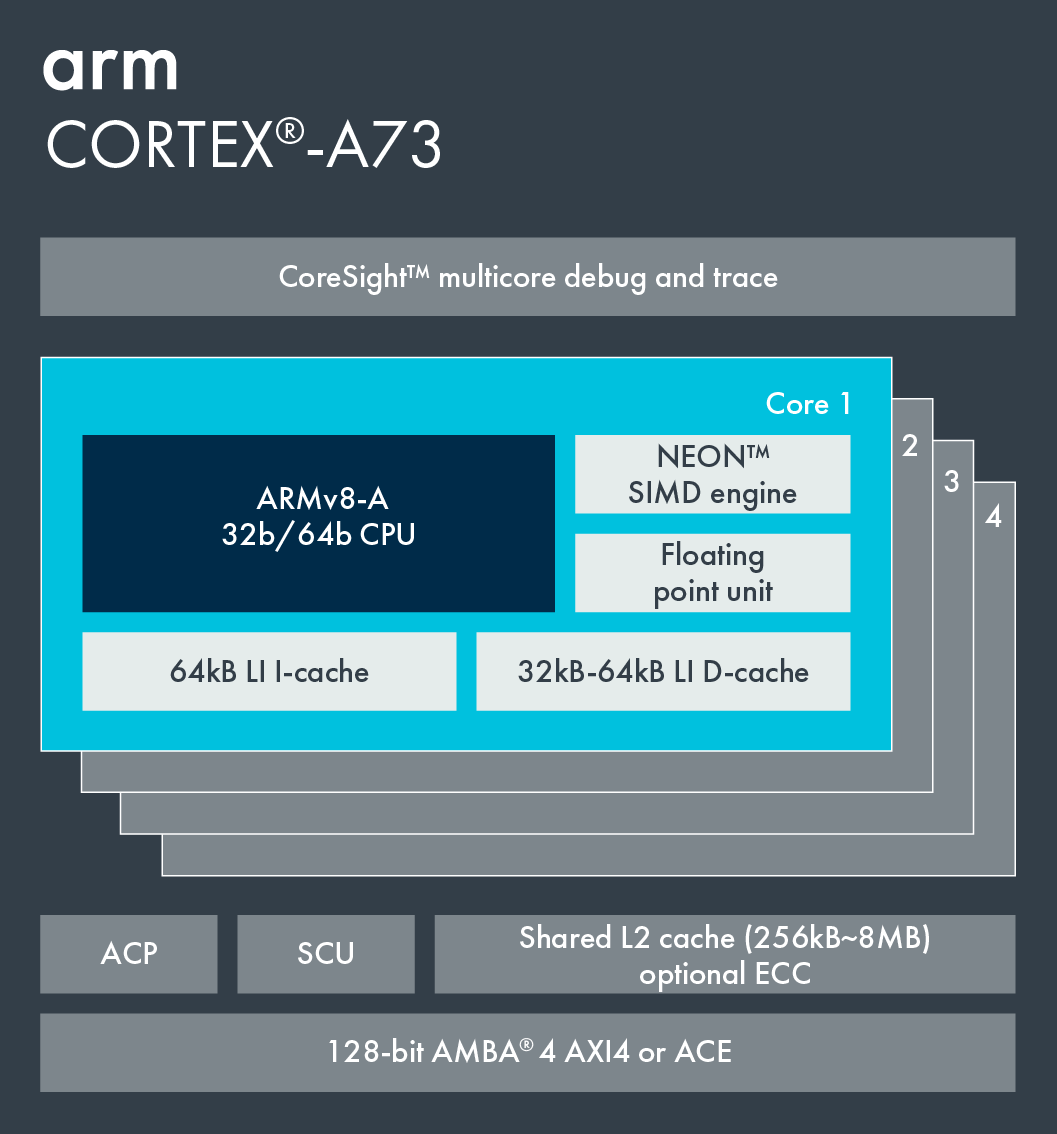 Cortex-A73 core
ARMv8.0 CPU
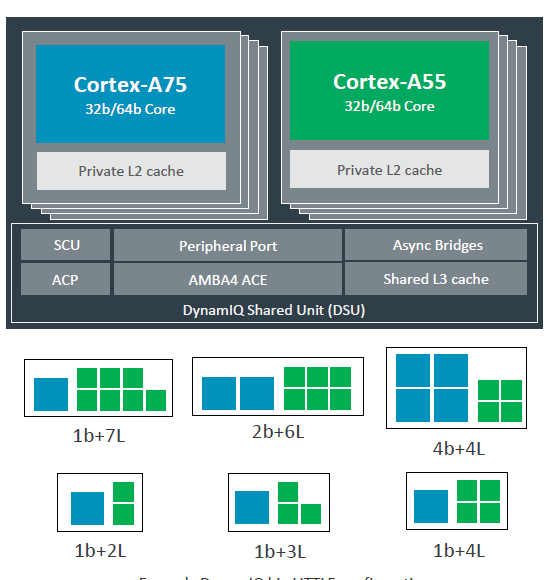 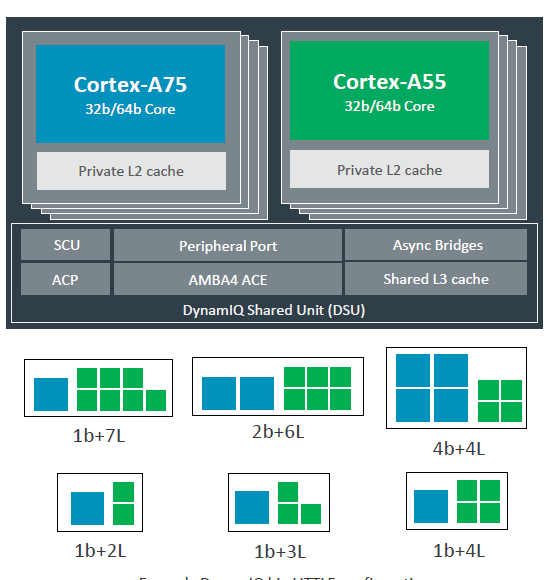 2 CPU types with variable mix of the cores, but
       up to 4 big cores
*
3.3.2 The DynamIQ core cluster (7)
b) Private (per-core) L2 caches in the CPU cores
big.LITTLE core cluster (2015) [55]
DynamIQ core cluster (2017) [56]
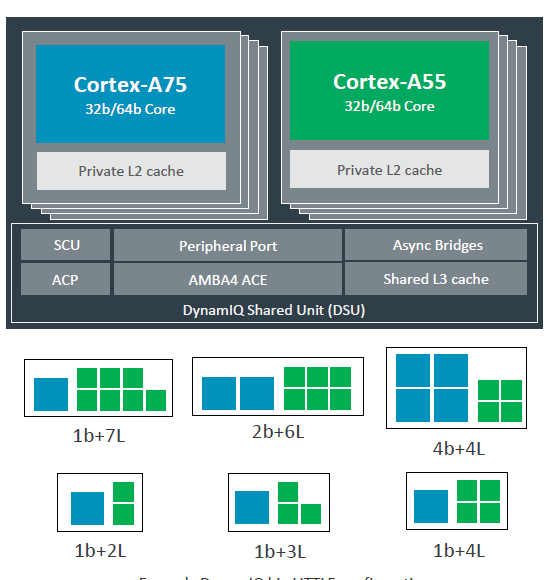 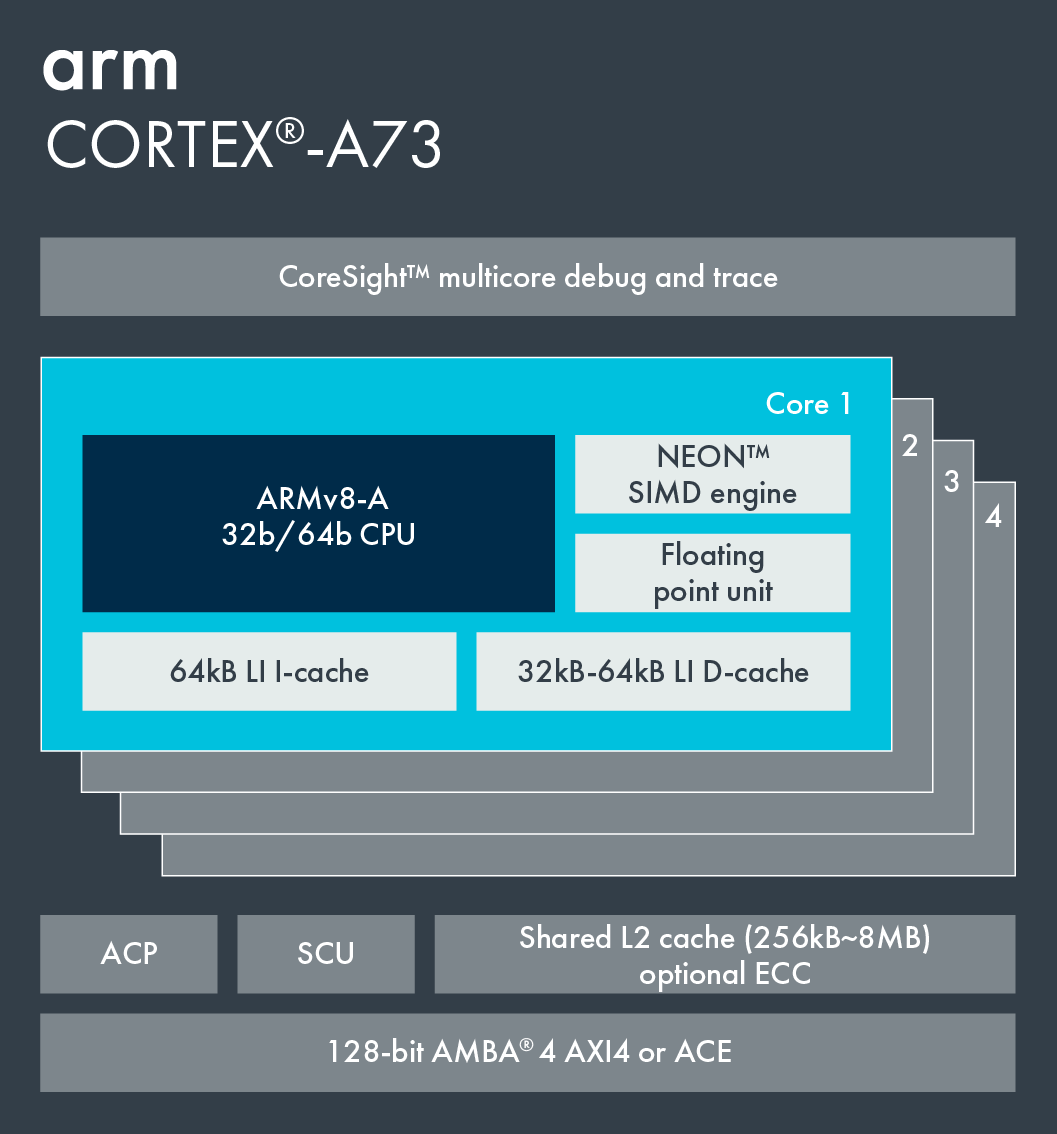 Cortex-A73 core
ARMv8.0 CPU
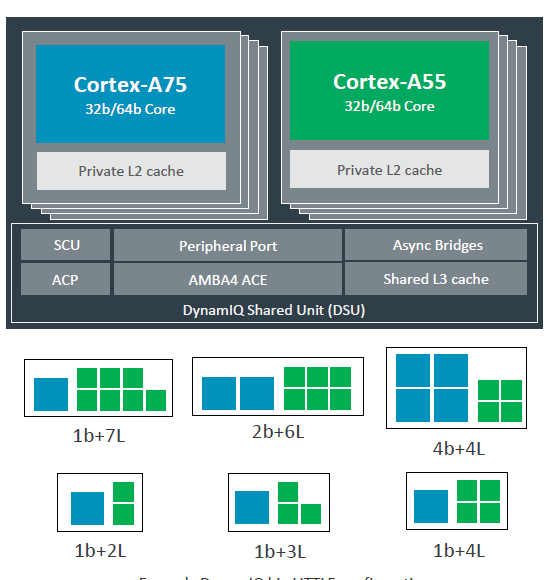 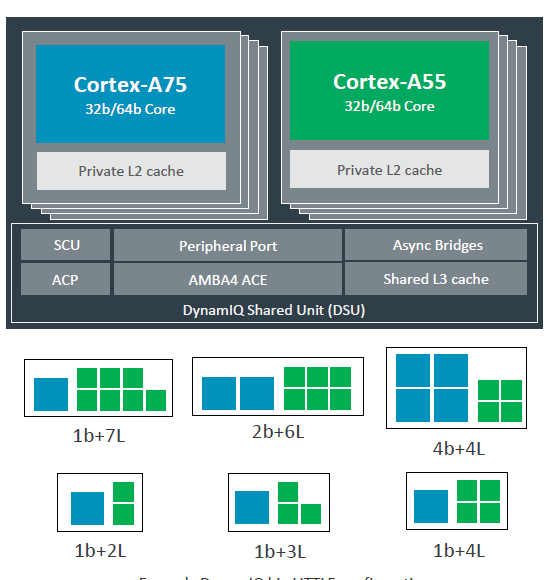 Private L2 caches, shared L3 cache
Shared L2 cache
*
3.3.2 The DynamIQ core cluster (8)
c) DynamIQ Shared Unit (DSU) with a shared L3 cache and snoop filter [106]
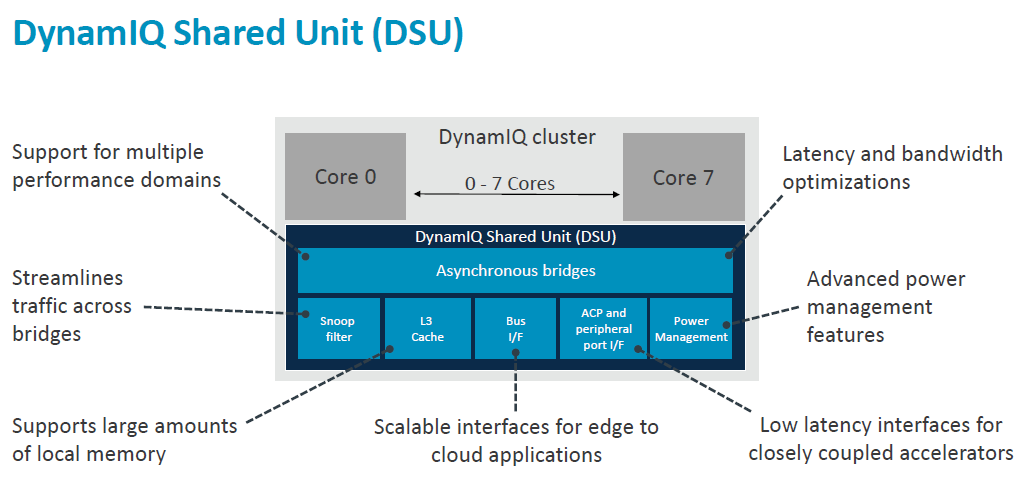 (Partitions)
(Per-CPU DVFS control,
     Partial L3 power down)
(Up to two 128-bit AMBA 5 ACE,
256-bit AMBA 5 CHI)
Snoop filter: A unit used to speed up coherent memory accesses
*
3.3.2 The DynamIQ core cluster (9)
Reduced cache latencies [106]
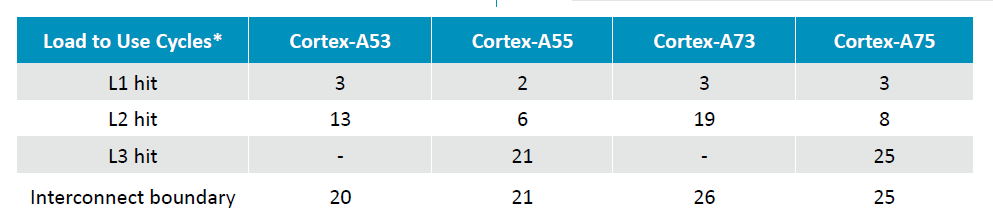 3.3.2 The DynamIQ core cluster (10)
d) Capability for partitioning the cores, the L3 cache and ACP ports [98] -1
It is feasible to set up up to four partitions by assigning
the cores, 
sections of the L3 cache and
ACP ports
to maximum of 4 partitions, as illustrated in the Figure below.
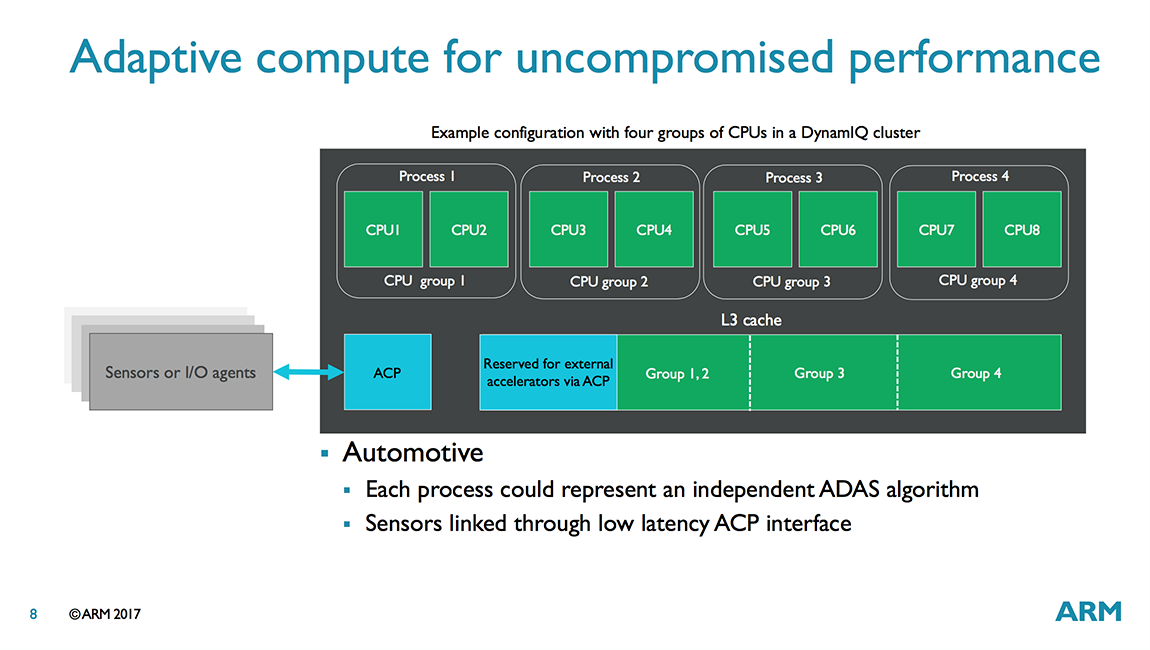 Figure: Example for partitioning the cores and the L3 cache [98]
ACP: Accelerator Coherency Port, port for not cache coherent sensors and accelerators
3.3.2 The DynamIQ core cluster (10)
d) Capability for partitioning the cores, the L3 cache and ACP ports [98] -2
Partitioning may be unbalanced, e.g. 1 CPU could be assigned 2 GB whereas  
      the other CPUs the remaining 2 GB (assuming an 8 GB configuration).
The partitions are dynamic and can be created/adjusted during runtime by
      the OS or hypervisor.
Partitioning can be useful for embedded systems that run a fixed workload or
      applications that require a more deterministic runtime.
3.3.2 The DynamIQ core cluster (12)
e) Finer-grain frequency and voltage control [98]
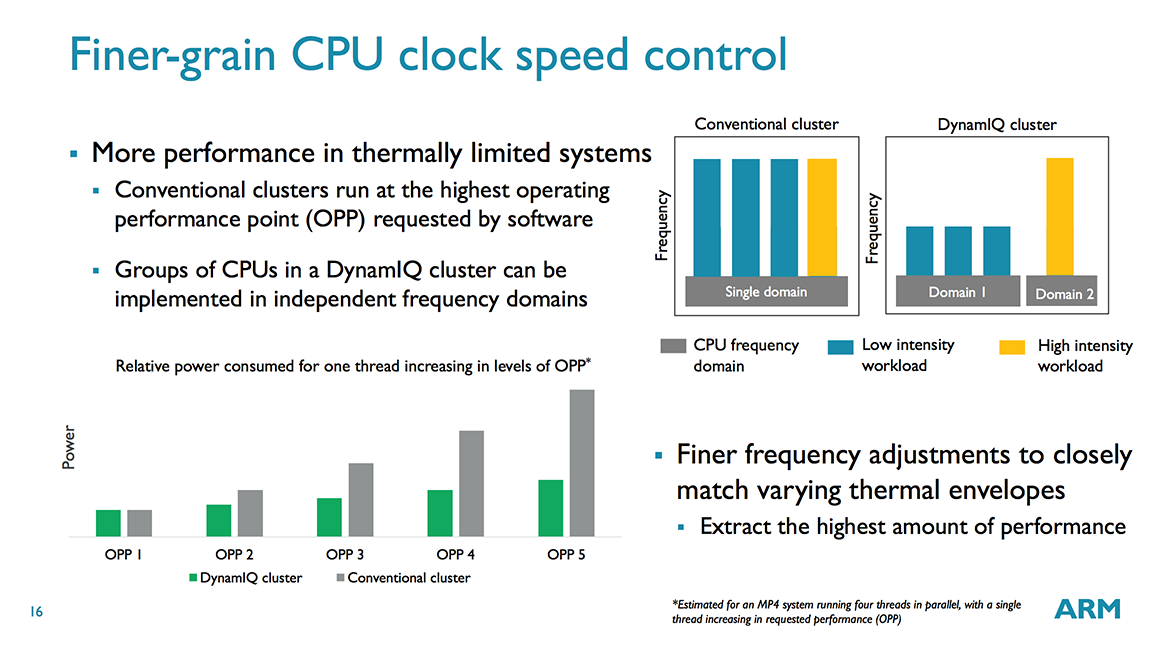 In case of DynamIQ core clusters
groups of CPUs (i.e. partitions) 
  can run at different
  frequencies and voltages.
*
Summing up the main enhancements of DynamIQ core clusters
Up to two core types with up to 8 ARMv8.2 ISA based CPU cores, 
       that may be variable be mixed (up to 4 big cores)
Private (per-core) L2 caches in the CPU cores
c) DynamIQ Shared Unit (DSU) with a shared L3 cache and snoop filter
d) Capability for partitioning the cores, the L3 cache and the ACP ports
e) Finer-grain frequency and voltage control
3.3.2 The DynamIQ core cluster (13)
Benefits of the DynamIQ cluster technology:
great flexibility with 2 to 7 LITTLE cores
redesigned memory subsystem with lower access time due to implementing
      private L2 caches and a shared L3 cache
improved power efficiency through intelligent power management (EAS)
      EAS (Energy Aware Scheduling), not detailed here.
*
3.3.2 The DynamIQ core cluster (14)
Presumption of implementing DynamIQ core clusters
It assumes ARMv8.2 compatible cores, such as the Cortex-A55 and Cortex-A75
  to Cortex-A78 as well as the Cortex-X1.
3.3.2 The DynamIQ core cluster (15)
Example of a premium mobile system (in 2018) while using a cache-coherent
  ring interconnect [108]
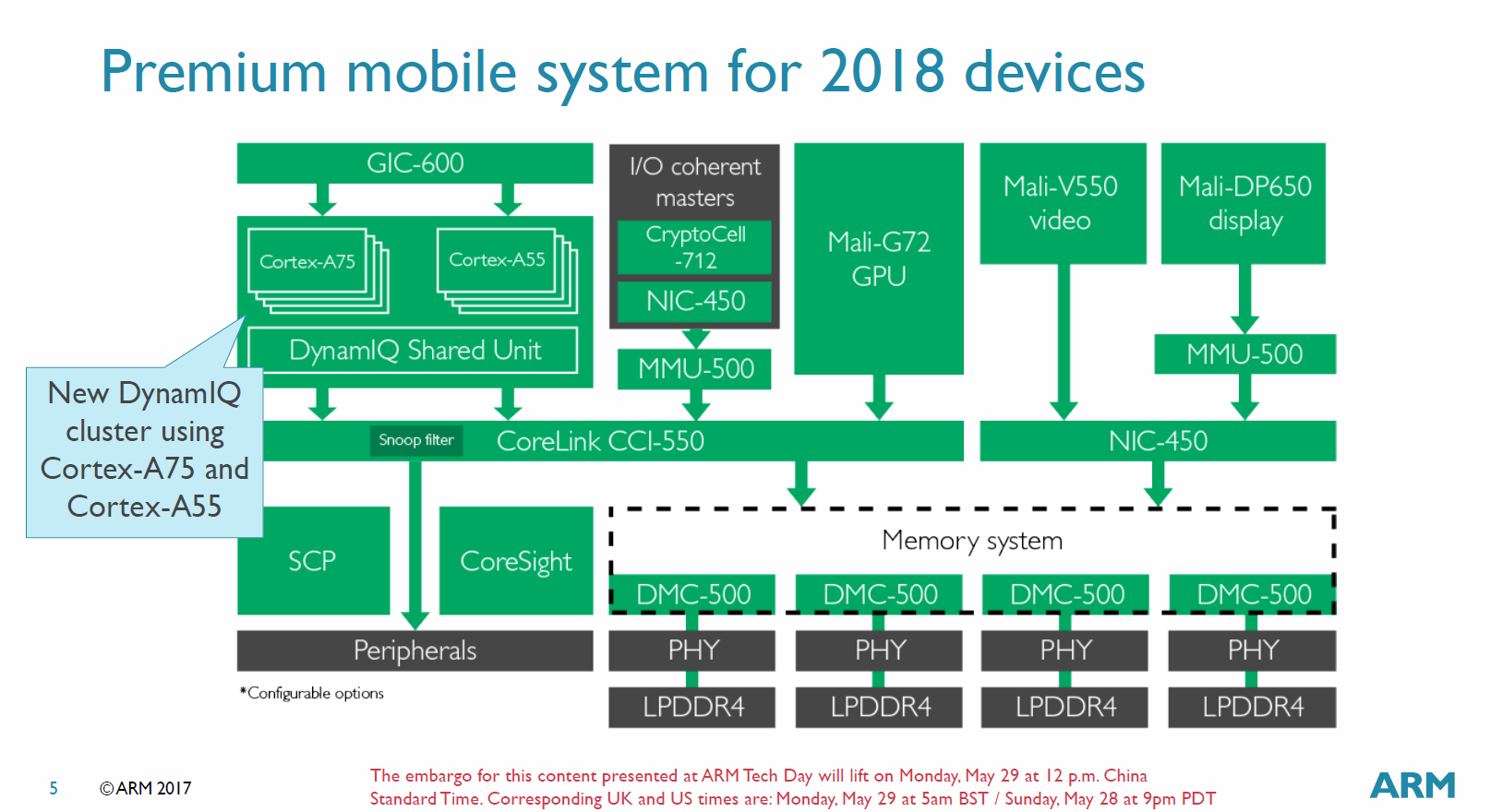 CCI-550:  Cache Coherent interconnect
MMU-500: Memory Management Unit (responsible for virtualization and caching)
NIC-450:  Network Interconnect (interface converter)
GIC-600:  General Interrupt Controller
SCP: System Control Processor
3.3.3 Overview of Cortex-A models based on the 
ARMv8.2 ISA
3.3.3 Overview of Cortex-A models based on the ARMv8.2 ISA (1)
3.3.3 Overview of Cortex-A models based on the ARMv8.2 ISA
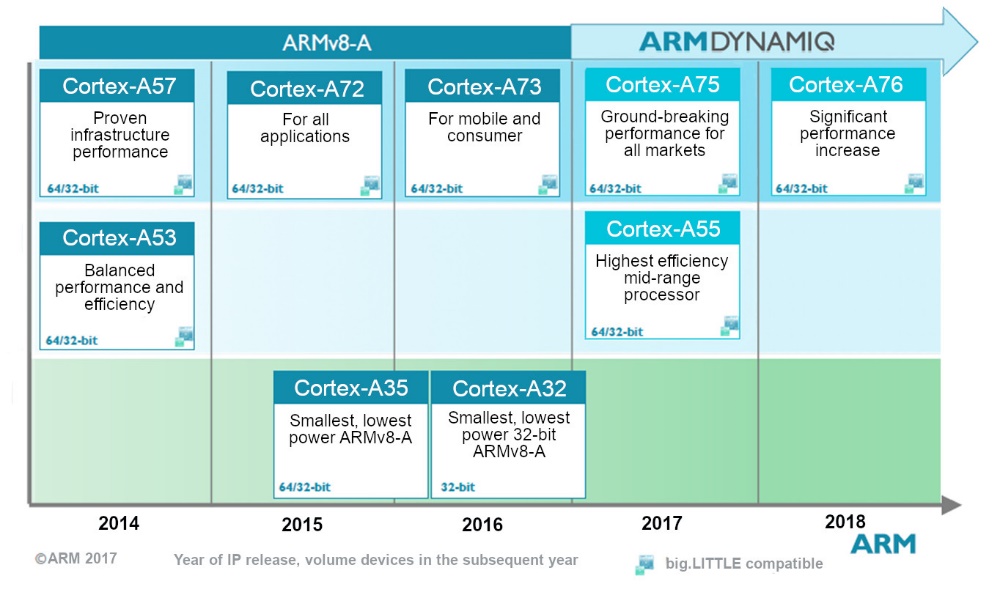 ARMv8.2-A
A7x
Series
A5x
Series
A3x
Series
Source: ARM
3.3.3 Overview of Cortex-A models based on the ARMv8.2 ISA (2)
Cortex-A models based on the ARMv8.2 ISA and their main features
3.3.3 Overview of Cortex-A models based on the ARMv8.2 ISA (3)
Characterizing the width of a processor core (e.g. in Cortex-A7x processors)
Let’s characterize the width of the processor core by its decode-, dispatch- and issue-
  rates, interpreted as stated below:
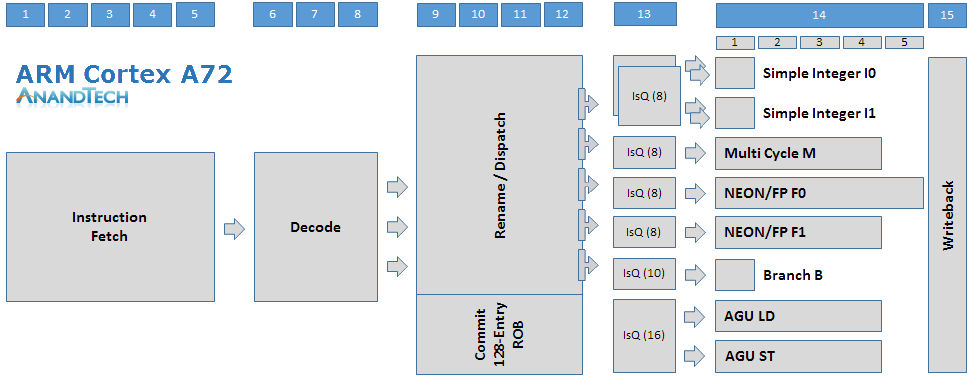 Decode rate
Dispatch rate
Issue rate
Figure: Interpretation of the decode-, dispatch- and issue rates in the Cortex-A72 [92]
*
3.3.3 Overview of Cortex-A models based on the ARMv8.2 ISA (4)
Evolution of the width of the processor cores in Cortex-A7x processors
ROB: ReOrder Buffer (Out-of-order window) determines the max. number of  in-flight 
          instructions
*
3.3.3 Overview of Cortex-A models based on the ARMv8.2 ISA (5)
Evolution of the width (in terms of the decode rate) of mobile cores
Width of mobile cores
(or of big cores of big.LITTLE  or dynamIQ core clusters)
4-wide
2-wide
6-wide
3-wide
v7 HP Cortex-A15
 (2010)
ARM
v7 M Cortex-A (2005-09)
v7 LP Cortex-A7 (2011)
(v7 LP Cortex-A5 1-wide (2009))
v8.0 HP Cortex-A-57/72
 (2013-15)
v8.0 LP Cortex-A (2013/15)
v8.2 HP Cortex-
A76/77/78
 (2018/20/20)
v8.2 HP Cortex-X1 
(2020) (5-wide)
v8.2 HP Cortex-A75
 (2017)
v8.0 HP Cortex-A73 (2016)
v8.2 LP Cortex-A55 (2017)
Tremont core (2x3) (2020)
Intel
Airmont core (2016)
Goldmont core (2016)
Atom family (2008-15)
AMD
Cat family (2011-2015)
v8 Cyclone (A7) (2013)
and A8-A10 (2014-16)
v8.2 A11 (2017) 7-wide
and subsequent cores
Apple
v7 Swift (A6) (2012)
v7 Cortex-A8 (2009)
v7 Krait
(S4/S400/S60x/S80x)
(2012-14)
v8 Kryo/Kryo 280
(S820/821/835) (2015/2016/2017)
v8.2 Kryo 385 
(S845) (2018)
Qualcomm
v7 Scorpion
(S1-S3) (2007-10)
Samsung
v7 Exynos 5
(2013-14)
v8 Exynos 7
 (2016)
v8 M1 (2016) 
(Exynos 8 Octa)
v8 M2 (2017)
(Exynos 9 Octa)
v8.2 M3 (2018)
(Exynos 9810)
v8.2 M6 (8-wide) (planned/cancelled)
HP: High-Performance
M: Mainstream
LP: Low-Power
*
3.3.3 Overview of Cortex-A models based on the ARMv8.2 ISA (6)
Further microarchitectural enhancements of the Cortex-A7x processors
The A75 introduced FP16 and int8 datatypes to support AI
The A77 introduced a Macro-Op (MOP) cache.
*
3.3.3 Overview of Cortex-A models based on the ARMv8.2 ISA (7)
ARM’s projection to exceed Intel’s processor performance (from 2018) -1
ARM expected faster performance gains for their planned models than awaited
  for Intel’s comparable processors, as shown in the Figure below.
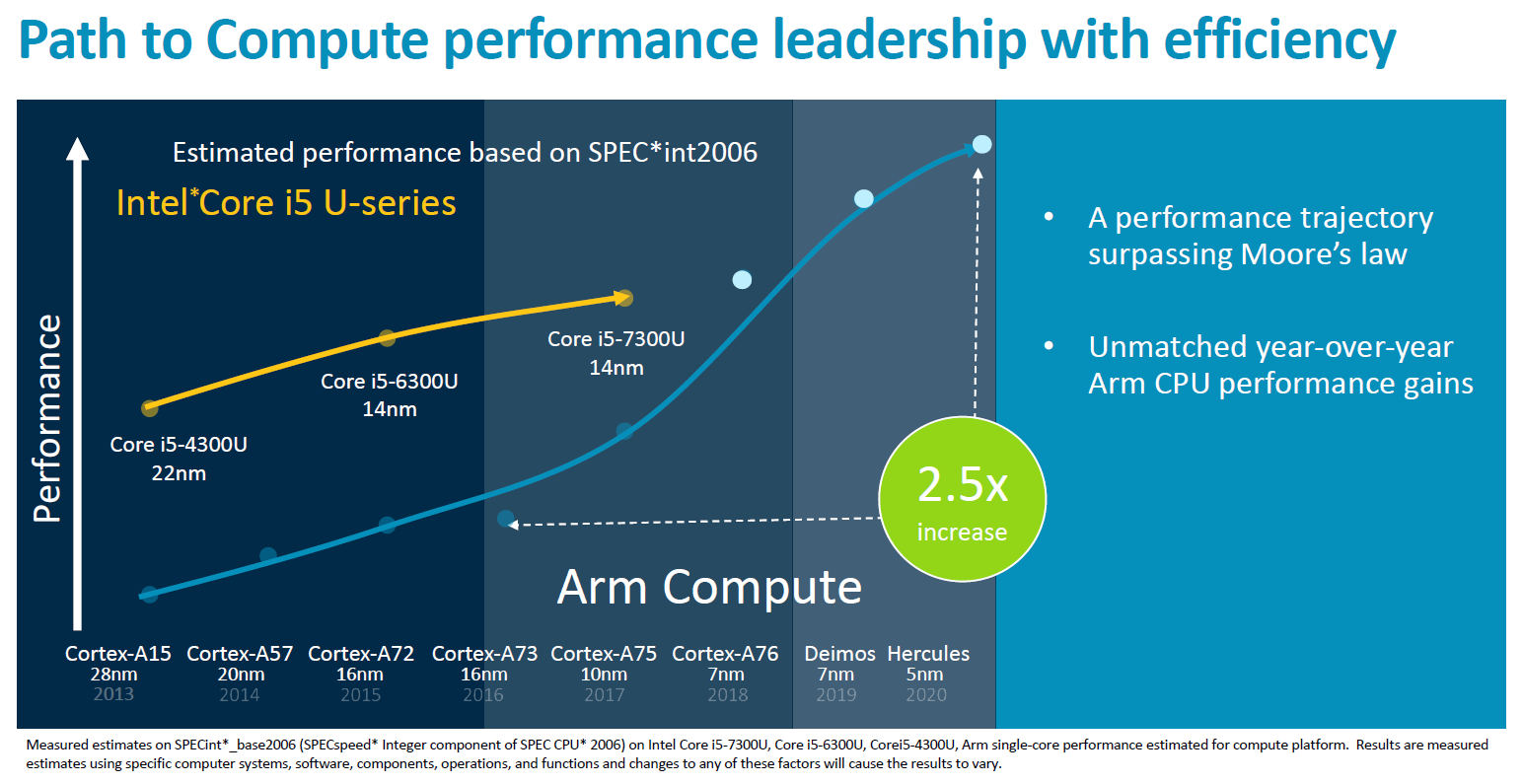 A-78
A-77
Figure: ARM’s projected year-over-year performance gain over Intel’s processors [92]
*
3.3.3 Overview of Cortex-A models based on the ARMv8.2 ISA (8)
ARM’s projection to exceed Intel’s processor performance (from 2018) -2
As seen from the previous Figure, ARM expected their planned Cortex-A77 and 
      Cortex-A78 processors to provide higher performance than Intel’s comparable
      client processors.  
Performance results published in 2020 for ARM’s subsequent extreme performance
      Cortex-X1 processor allow a comparison between SPECint2006 and SPECFP2006
      results for the ARM’s Cortex-X1 and Intel’s Core 10900k (Skylake) processors.
The results (shown subsequently in connection with the extra high performance 
      Cortex-X1 processor show however, that ARM’s ambitious goals  have not yet
      been achieved.
*
3.3.4 Case example: The extra high performance Cortex-X1
3.3.4 The extra high performance Cortex-X1 (1)
3.3.4 The extra high performance Cortex-X1
Announced along with the Cortex-A78 in 05/2020.
Both the Cortex-A78 and the Cortex-X1 were designed in the Austin Center and
      both are sharing the same basic design blocks, but whereas the A78 is focused
      on efficiency the X1 aims at maximizing performance.
The Cortex-X1 is the first member of a new, performance oriented line, called
      the Cortex-X line.
The Cortex-X1 line has been introduced within the framework of the Cortex-X 
      Custom Program.
*
3.3.4 The extra high performance Cortex-X1 (2)
ARM’s Cortex-X Custom Program [127]
It is an evolution of the former “Built on ARM Cortex Technology” licensing model.
It allows the licensee to customize standard ARM Cortex products for performance
      first designs.
    A possible customization is e.g. increasing the ROB (ReOrder Buffer) size.
    Larger ROBs result in higher performance but need more power and larger
      Si-area. 
The customization requires early engineering collaboration between ARM and the 
       licensee and is done by ARM.
Under the new scheme ARM maintains the ARM Cortex branding of the cores,
       no licensee specific core names are allowed.
The new, extra high-performance Cortex-X series processors are available only 
      to Cortex-X Custom Program licensees.
3.3.4 The extra high performance Cortex-X1 (3)
Contrasting the design philosophies of the ARM Cortex-A and Cortex-X series
  processors [127]
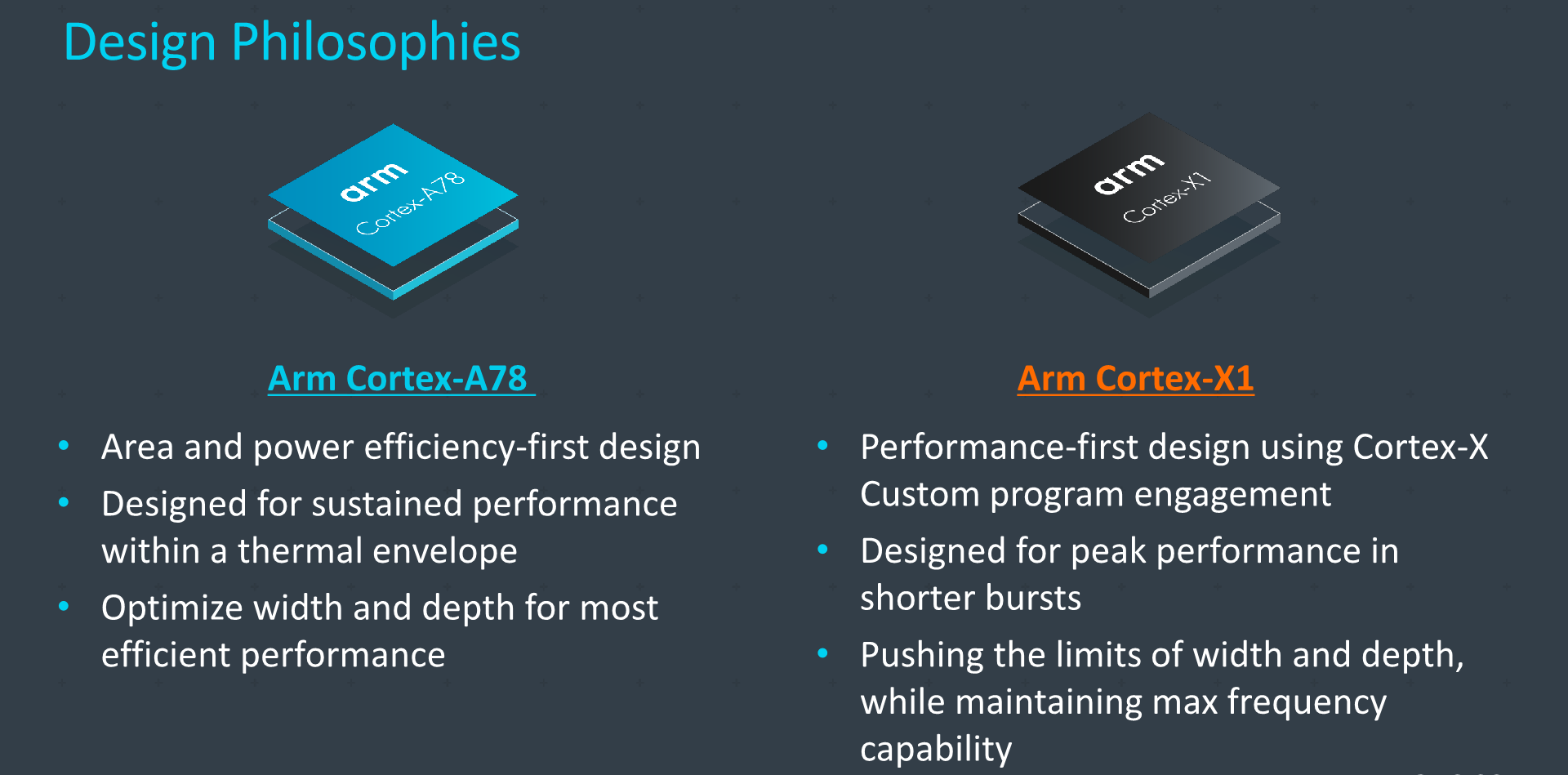 *
3.3.4 The extra high performance Cortex-X1 (4)
Contrasting main features of the Cortex-A78 and Cortex-X1 processors [127]
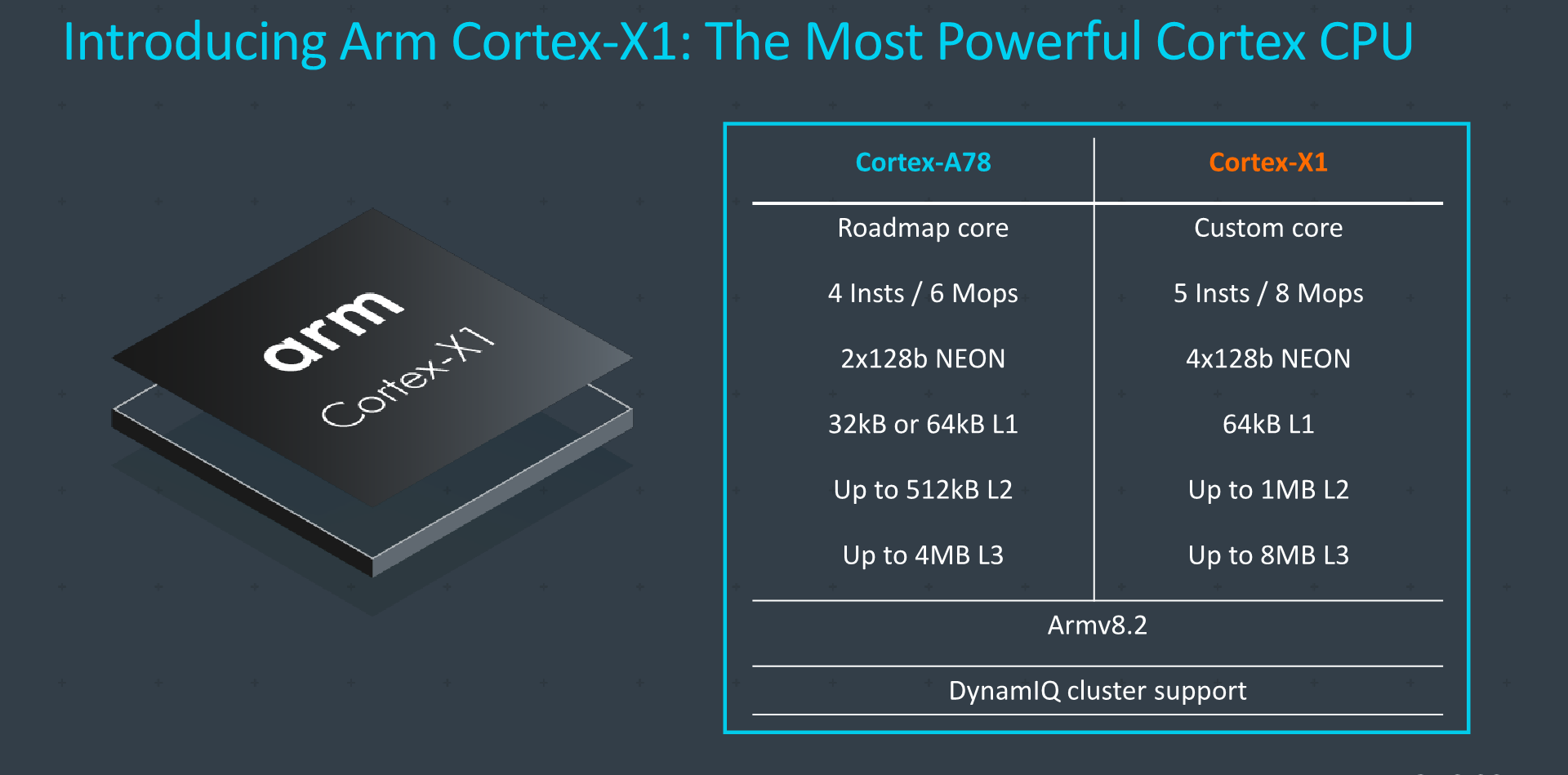 Note that X1 processors are 5-wide with an issue rate of 8 Mops (Macro-operations
  per cycle) whereas A78 processors are only 4 wide and issue 6 Mops.
3.3.4 The extra high performance Cortex-X1 (5)
Remark
Intel increased the front-end width of their processors to 5 only beginning with the
  Skylake-processor (in 2015).
3.3.4 The extra high performance Cortex-X1 (6)
Front-end enhancements Cortex-X1 vs. A77 [130]
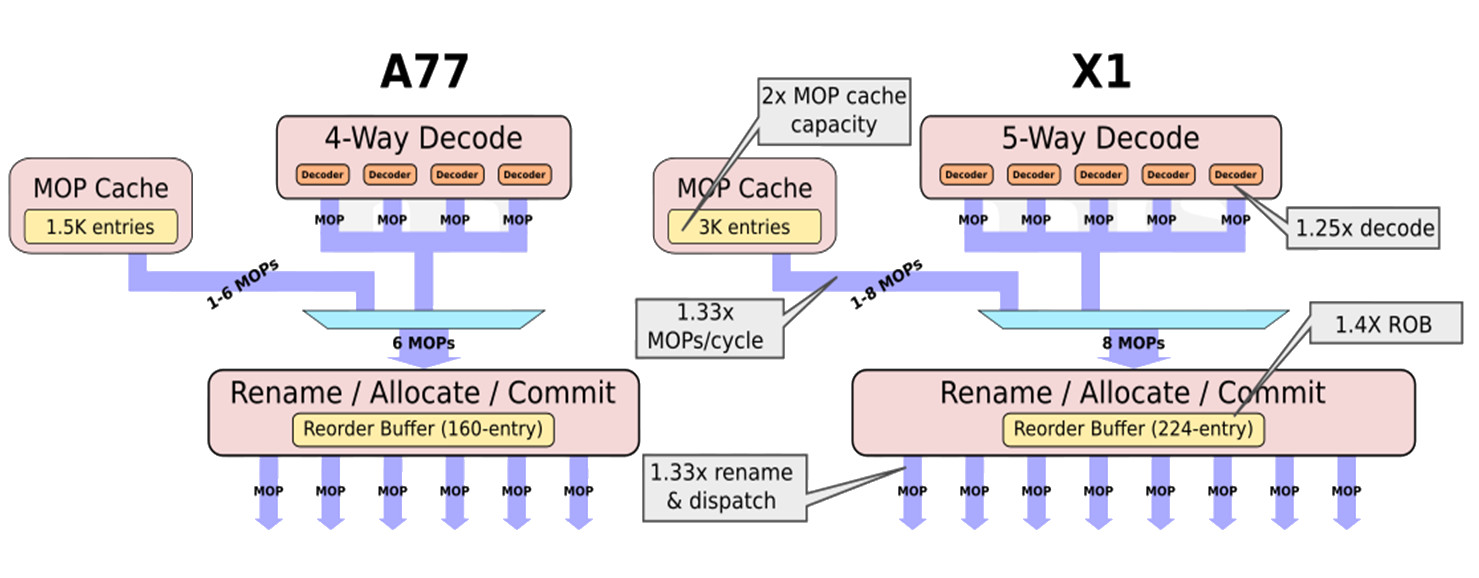 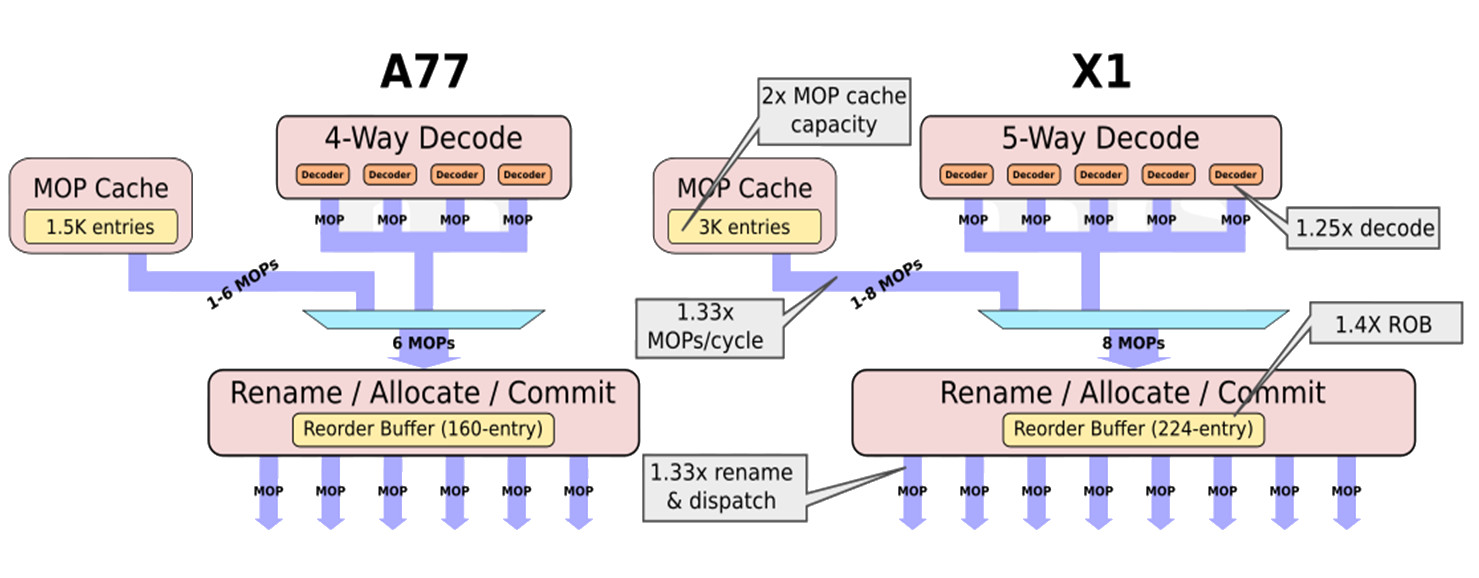 6 MOPs/cycle
8 MOPs/cycle
3.3.4 The extra high performance Cortex-X1 (7)
Evolution of the width (in terms of the decode rate) of mobile cores
Width of mobile cores
(or of big cores of big.LITTLE  or dynamIQ core clusters)
4-wide
2-wide
6-wide
3-wide
v7 HP Cortex-A15
 (2010)
ARM
v7 M Cortex-A (2005-09)
v7 LP Cortex-A7 (2011)
(v7 LP Cortex-A5 1-wide (2009))
v8.0 HP Cortex-A-57/72
 (2013-15)
v8.0 LP Cortex-A (2013/15)
v8.2 HP Cortex-
A76/77/78
 (2018/20/20)
v8.2 HP Cortex-X1 
(2020) (5-wide)
v8.2 HP Cortex-A75
 (2017)
v8.0 HP Cortex-A73 (2016)
v8.2 LP Cortex-A55 (2017)
Tremont core (2x3) (2019)
Intel
Airmont core (2016)
Goldmont core (2016)
Atom family (2008-15)
AMD
Cat family (2011-2015)
v8 Cyclone (A7) (2013)
and A8-A10 (2014-16)
v8.2 A11 (2017) 7-wide
and subsequent cores
Apple
v7 Swift (A6) (2012)
v7 Cortex-A8 (2009)
v7 Krait
(S4/S400/S60x/S80x)
(2012-14)
v8 Kryo/Kryo 280
(S820/821/835) (2015/2016/2017)
v8.2 Kryo 385 
(S845) (2018)
Qualcomm
v7 Scorpion
(S1-S3) (2007-10)
Samsung
v7 Exynos 5
(2013-14)
v8 Exynos 7
 (2016)
v8 M1 (2016) 
(Exynos 8 Octa)
v8 M2 (2017)
(Exynos 9 Octa)
v8.2 M3 (2018)
(Exynos 9810)
v8.2 M6 (8-wide) (planned/cancelled)
HP: High-Performance
M: Mainstream
LP: Low-Power
*
3.3.4 The extra high performance Cortex-X1 (8)
Comparing ROB sizes of select processors [130]
Remark
Rob sizes limit the max. number of in-flight instructions.
3.3.4 The extra high performance Cortex-X1 (9)
Cortex-X1 back-end enhancements vs. A78 [130]
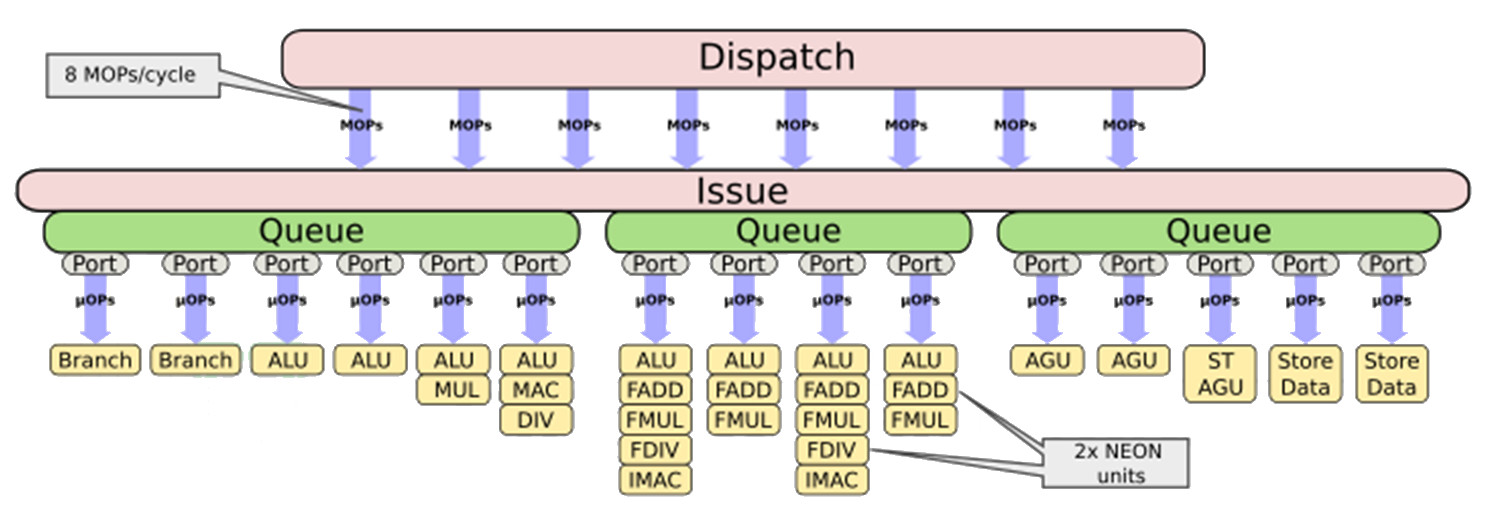 The Issue stage includes a MOPs (MacroOPs) fusion unit (that fuses two or more 
      instructions into one to reduce the execution time).
The Issue stage forwards μOps to the Execution units.
No details were revealed about changing the naming.
3.3.4 The extra high performance Cortex-X1 (10)
Integer and ML (Machine learning) performance gain of the X1 over the A77
  and A78 [127]
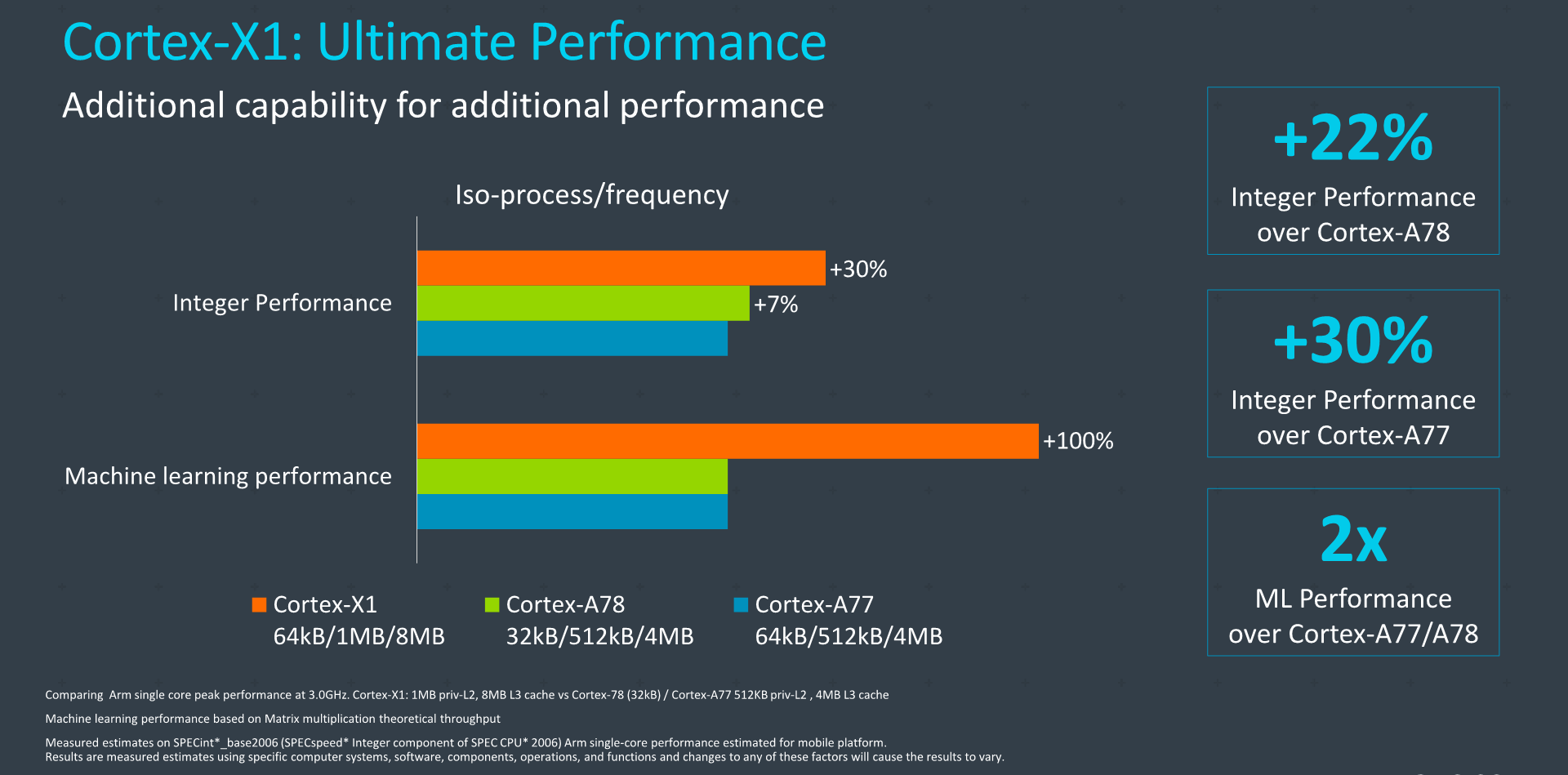 3.3.4 The extra high performance Cortex-X1 (11)
Single Thread performance gain of the X1 over the A77 and A78 [127]
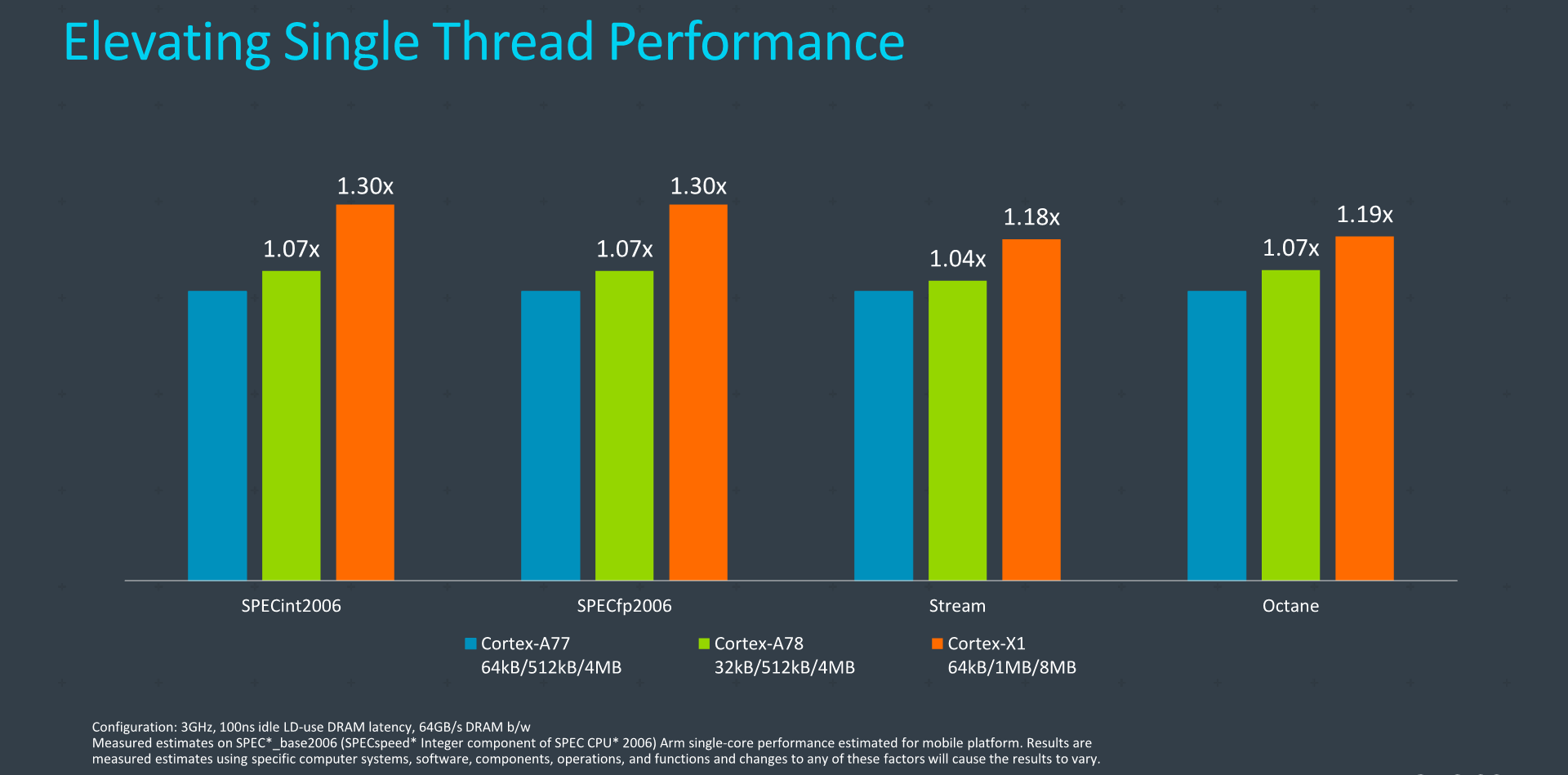 3.3.4 The extra high performance Cortex-X1 (12)
SPECint2006 scores and related power/energy consumption [127]
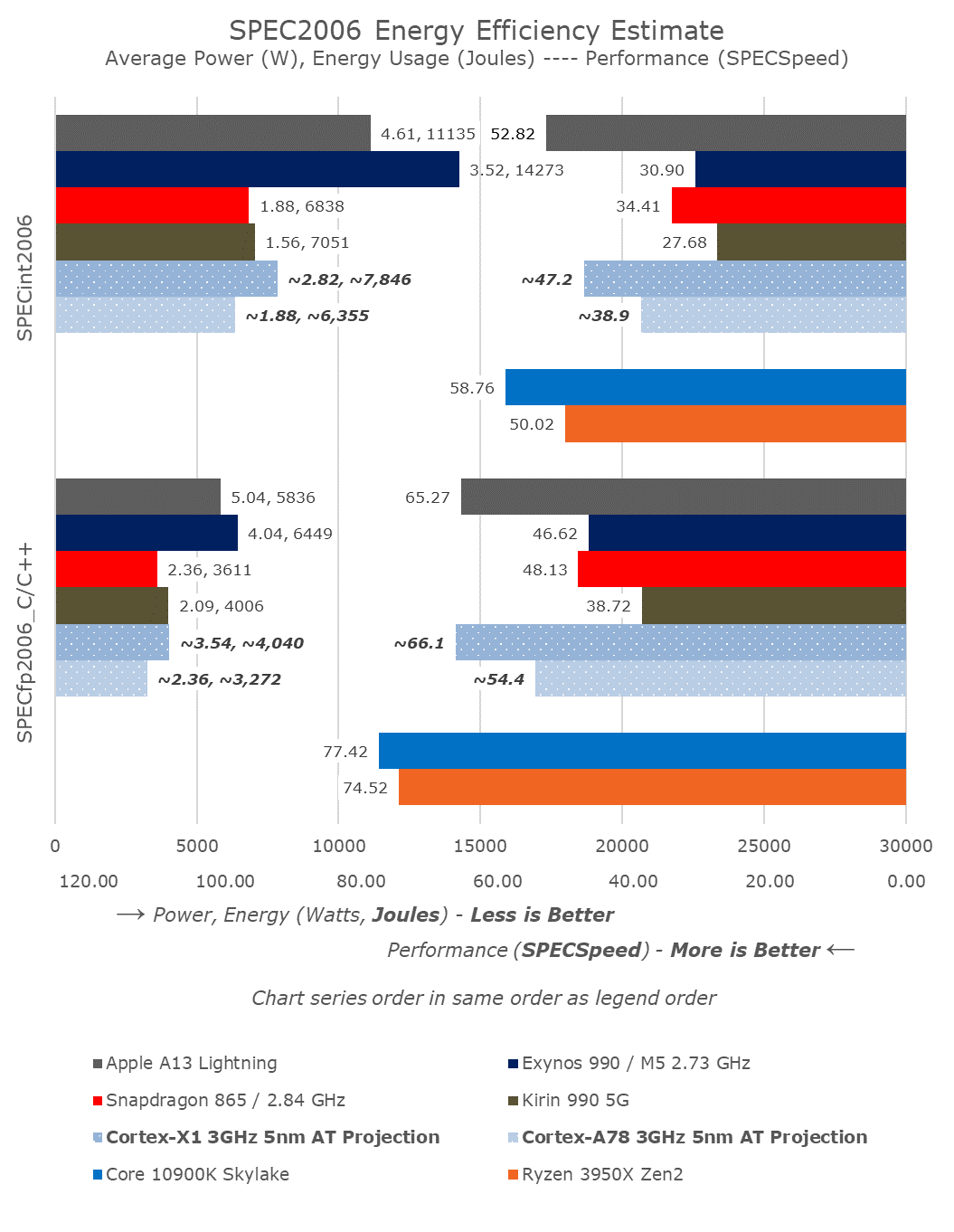 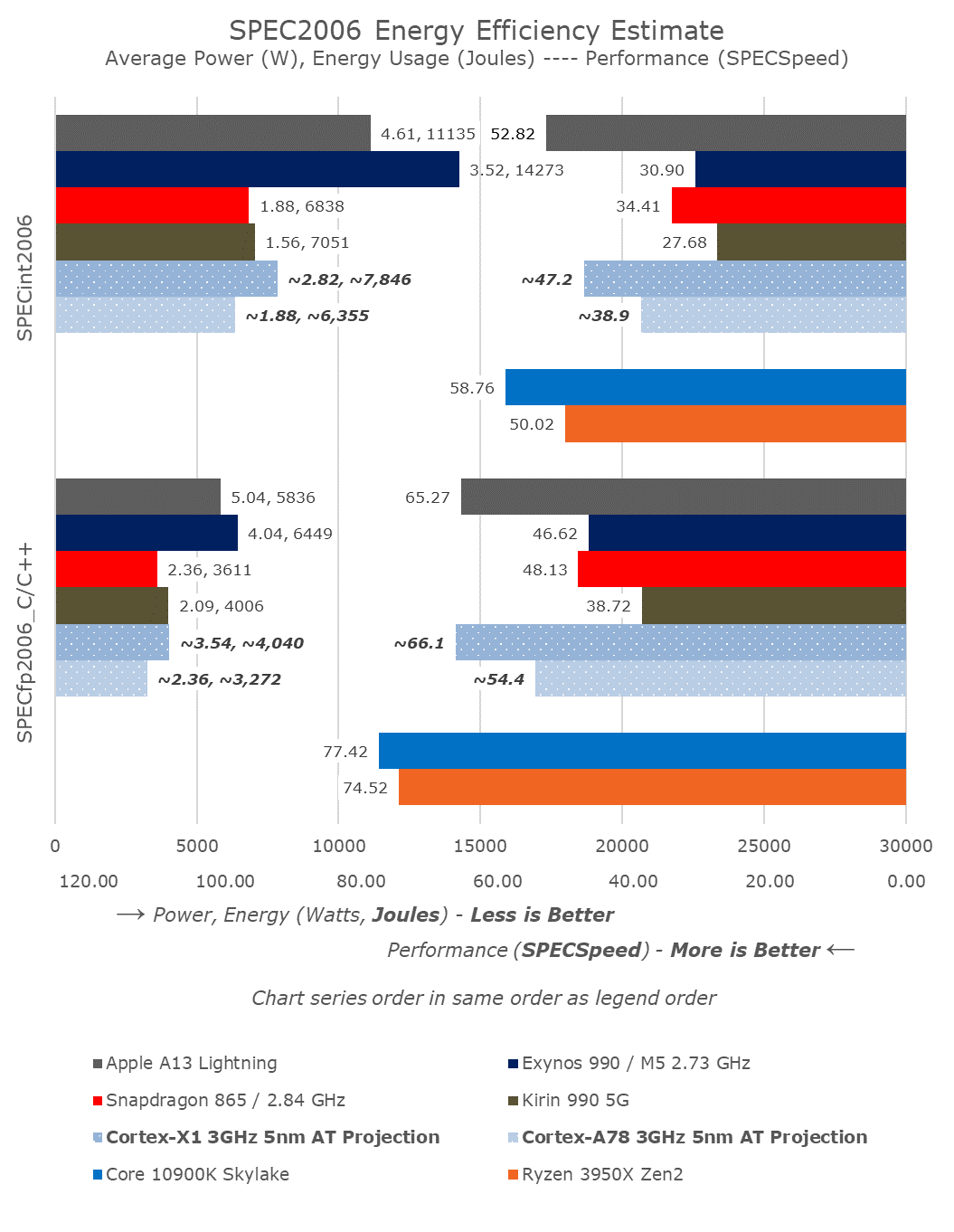 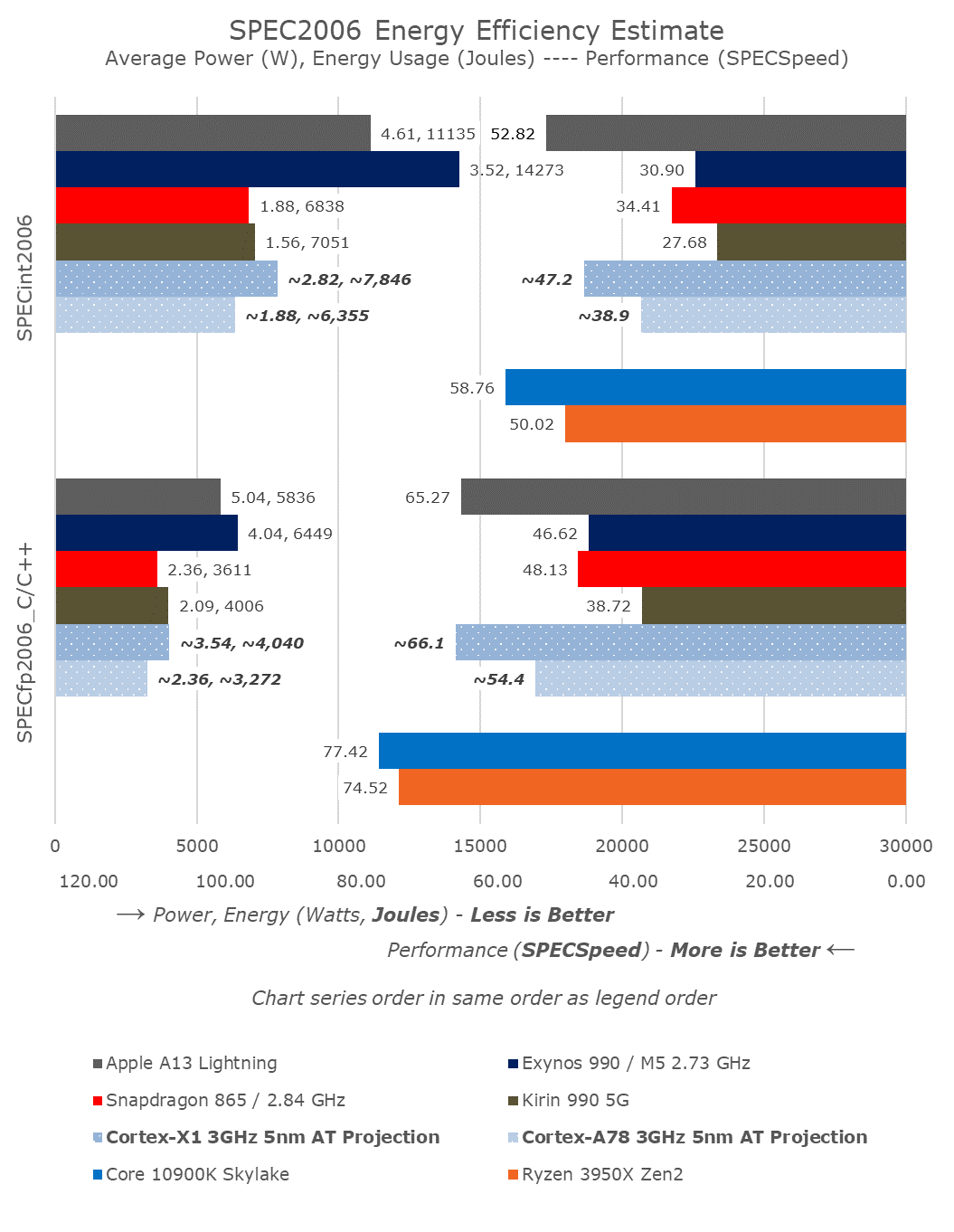 *
3.3.4 The extra high performance Cortex-X1 (13)
Note
The Figure shows that the projected SPECInt2006 performance of ARM’s Cortex-X1
  approaches already the scores of Apple’s A13 or Intel’s and AMD’s client processors
  (Core-based 10900K Skylake/Zen2-based Ryzen 3950X).
*
3.3.4 The extra high performance Cortex-X1 (14)
SPECfp2006_C/C++ scores and related power/energy consumption [127]
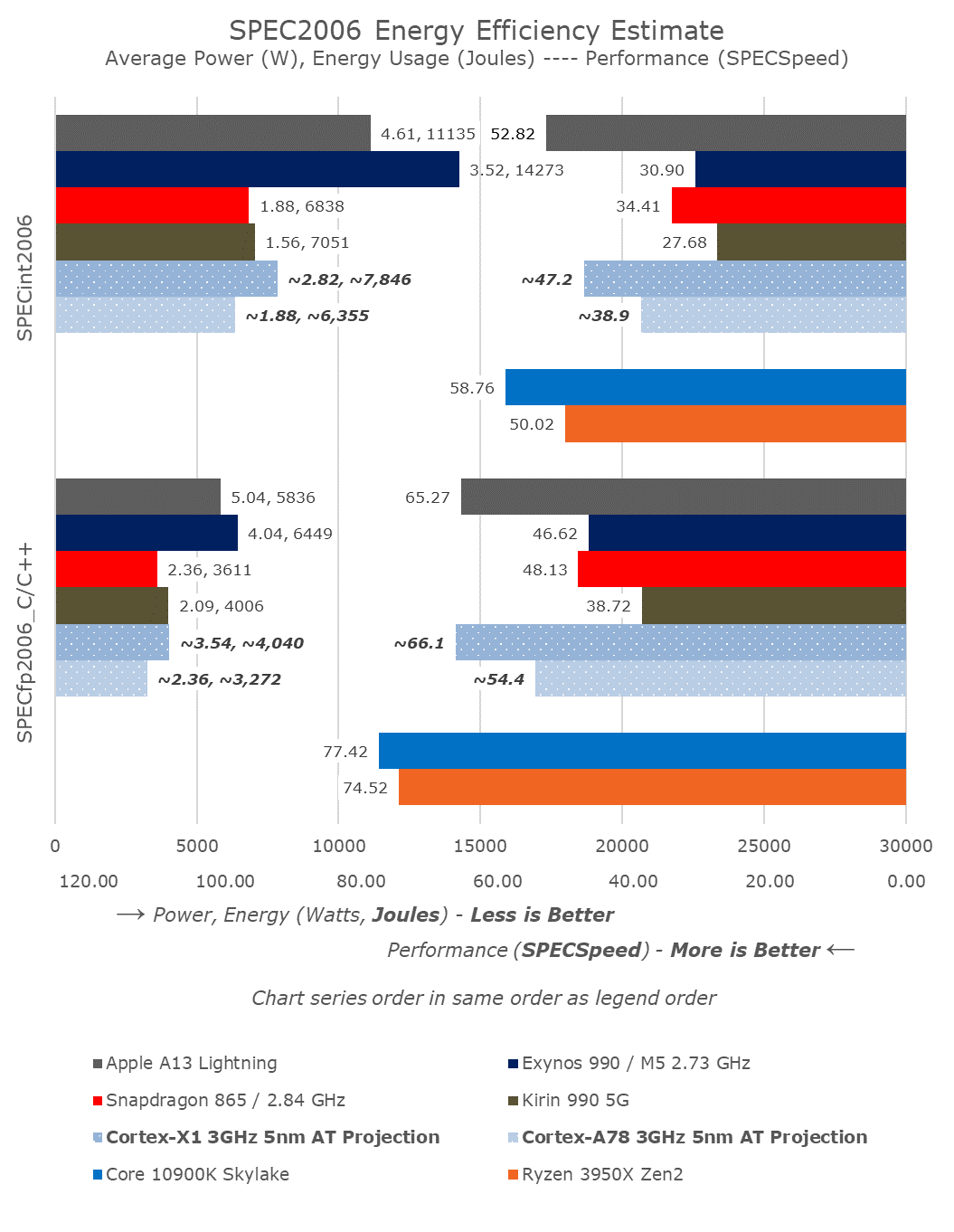 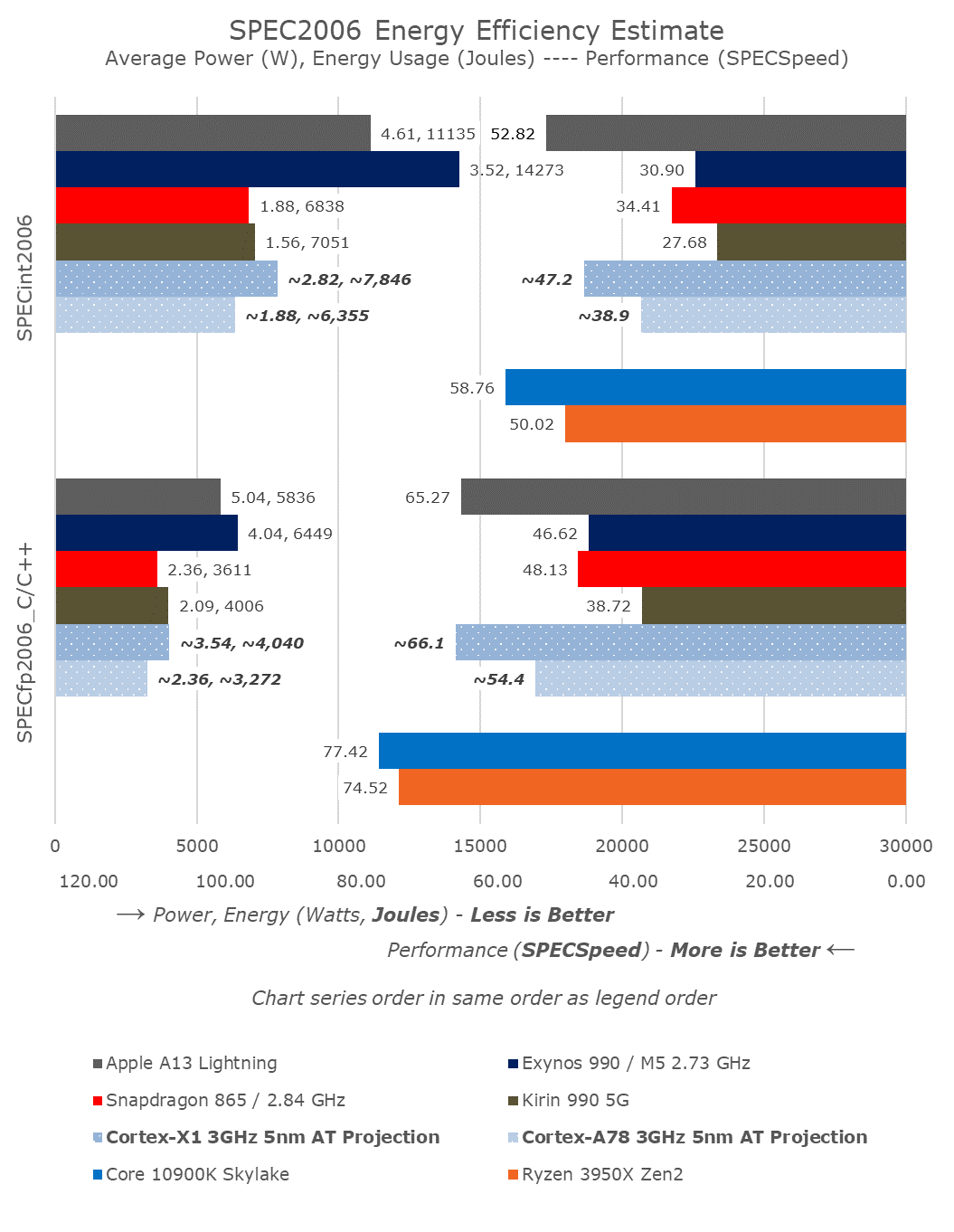 *
3.3.4 The extra high performance Cortex-X1 (15)
Note
The Figure shows that the projected SPECInt2006 performance of ARM’s Cortex-X1
  exceeds already Apple’s A13’s score and approaches the performance data of
  Intel’s and AMD’s client processors (Core-based 10900K Skylake/Zen2-based Ryzen
  3950X).
*
4. References
4. References (1)
[1]: Architecture and Implementation of the ARM Cortex-A8 Microprocessor, Design & Reuse,
          http://www.design-reuse.com/articles/11580/architecture-and-implementation-of-the-
          arm-cortex-a8-microprocessor.html
[2]: Shimpi A.L., Answered by the Experts: ARM's Cortex A53 Lead Architect, Peter Greenhalgh,
          AnandTech, Dec. 17 2013, http://www.anandtech.com/show/7591/answered-by-the-
          experts-arms-cortex-a53-lead-architect-peter-greenhalgh
[3]: Hill S., Design of a Reusable 1GHz, Superscalar ARM Processor, Hot Chips-18, Aug. 22 2006,
          http://www.hotchips.org/wp-content/uploads/hc_archives/hc18/3_Tues/HC18.S6/HC18.S6T3.
          pdf
[4]: Details of a New Cortex Processor Revealed, Cortex-A9, ARM Developers’ Conference,
          Oct. 2007, http://rtcgroup.com/arm/2007/presentations/174%20-%20Details%20of%
          20a%20New%20Cortex%20Processor%20Revealed%20Cortex-A9.pdf
[5]: ARM Teaching Material, http://www.arm.com/files/ppt/ARM_Teaching_Material.ppt
[6]: ARM Cortex Application Processors, http://www.arm.com/products/processors/index.php
[7]: ARM SecurCore Processors, http://www.arm.com/products/processors/securcore/index.php
[8]: Snyder C.D., ARM Family Expands at EPF, ARM11 Microarchitecture Stretches Pipe to Boost
          Frequency, Microprocessor, June 3 2002
[9]: Hirata K., ARM11 MPCore, The streamlined and scalable ARM11 processor core, Jan. 2007,
          http://www.aspdac.com/aspdac2007/pdf/archive/7D-2.pdf
4. References (2)
[10]: ARM Introduces The Cortex-M3 Processor To Deliver High Performance In Low-Cost 
          Applications, Oct. 19 2004, http://www.arm.com/about/newsroom/6750.php
[11]: NEON, ARM Technologies, 
          http://www.arm.com/products/processors/technologies/neon.php
[12]: Goodacre J., The Evolution of the ARM Architecture Towards Big Data and the Data-Centre,
          8th Workshop on Virtualization in High-Performance Cloud Computing (VHPC’13),
          Nov. 17-22 2013, http://www.virtical.eu/pub/sc13.pdf
[13]: Ferguson I., Redefining User Experiences, from IoT to Smart Mobile Devices, June 14 2013,
          http://www.arm.com/zh/files/event/arm_multimedia_seminar_shenzhen_2013_ianferguson.
          pdf
[14]: Goto H., ARM Cortex – A Family Architecture, 2010,
          http://pc.watch.impress.co.jp/video/pcw/docs/423/409/p1.pdf
[15]: Stevens H., Introduction to AMBA 4 ACE and big.LITTLE Processing Technology, White Paper,
          June 6 2011, http://www.arm.com/files/pdf/CacheCoherencyWhitepaper_6June2011.pdf
[16]: Shimpi A.L., The ARM Diaries, Part 2: Understanding the Cortex A12, AnandTech,
          July 17 2013, http://www.anandtech.com/show/7126/the-arm-diaries-part-2-
          understanding-the-cortex-a12
[17]: Shimpi A.L., ARM Cortex A17: An Evolved Cortex A12 for the Mainstream in 2015,
          AnandTech, Febr. 11 2014, http://www.anandtech.com/show/7739/arm-cortex-a17
[18]: Ryan H., Intel, AMD & ARM Processors, University of Wisconsin DoIT Techstore
          https://kb.wisc.edu/showroom/page.php?id=4927
4. References (3)
[19]: Rao A., ARM: a mandatory primer, Element14, 2014
[20]: Mali Performance Efficient Graphics, ARM
          http://www.arm.com/products/multimedia/mali-performance-efficient-graphics/index.php
[21]: Cortex-A8 Processor, ARM Cortex-A Series,
          http://www.arm.com/products/processors/cortex-a/cortex-a8.php
[22]: Architecture and Implementation of the ARM Cortex-A8 Microprocessor, White Paper,
          Oct. 2005, https://www.pixhawk.ethz.ch/_media/software/optimization/neon_whitepaper.pdf
[23]: Shimpi A.L., Understanding the iPhone 3GS, AnandTech, July 7 2009,
          http://www.anandtech.com/print/2798/
[24]: The ARM Cortex-A9 Processors, White Paper, Sept. 2009,
          http://www.arm.com/files/pdf/armcortexa-9processors.pdf
[25]: Cortex-A9 MPCore, Technical Reference Manual, 2008-2012,
          http://infocenter.arm.com/help/topic/com.arm.doc.ddi0407i/DDI0407I_cortex_a9_
          mpcore_r4p1_trm.pdf
[26]: Goto H., ARM Cortex-A9r4 Core Block Diagram,
          http://pc.watch.impress.co.jp/video/pcw/docs/614/543/08p.pdf
[27]: ARM Unveils Cortex-A9 Processors For Scalable Performance and Low-Power Designs,
          Oct. 3 2007, http://www.arm.com/about/newsroom/18688.php
[28]: Goodacre J., The Effect and Technique of System Coherence in ARM Multicore Technology,
          http://www.mpsoc-forum.org/previous/2008/slides/8-6%20Goodacre.pdf
4. References (4)
[29]: Goto H., ARM Cortex-A7/A9 vs Bobcat, Atom, 2010,
          http://pc.watch.impress.co.jp/img/pcw/docs/487/030/html/9.jpg.html
[30]: Goto H., ARM Cortex-A12 Block Diagram, 2013,
          http://pc.watch.impress.co.jp/video/pcw/docs/621/747/gp1.pdf
[31]: Rosinger S., The Top 5 Things to Know about Cortex-A12, ARM Connected Community,
          Oct. 26 2013, http://community.arm.com/groups/processors/blog/2013/10/26/the-top-5-
          things-to-know-about-cortex-a12
[32]: ARM Cortex-A17 MPCore Processor, Technical Reference Manual, 2014,
          http://infocenter.arm.com/help/topic/com.arm.doc.ddi0535b/DDI0535B_cortex_a17_
          r1p0_trm.pdf
[33]: Cortex-A17 Processor, ARM Cortex-A Series,
          http://www.arm.com/products/processors/cortex-a/cortex-a17-processor.php
[34]: Rosinger S., ARM Cortex-A17/Cortex-A12 processor update, ARM Connected Community,
          Oct. 1 2014, http://community.arm.com/groups/processors/blog/2014/09/30/arm-
          cortex-a17-cortex-a12-processor-update
[35]: Cortex-A15 Processor, ARM Cortex-A Series,
          http://www.arm.com/products/processors/cortex-a/cortex-a15.php
[36]: Lanier T., Exploring the Design of the Cortex-A15 Processor,
          http://www.arm.com/files/pdf/AT-Exploring_the_Design_of_the_Cortex-A15.pdf
4. References (5)
[37]: Greenhalgh P., big.LITTLE Processing with ARM Cortex-A15 & Cortex-A7, White Paper,
          Sept. 2011, http://www.arm.com/files/downloads/big_LITTLE_Final_Final.pdf
[38]: Stokes J., ARM fills out CPU lineup with Cortex A5, Ars Technica, Oct. 22 2009,
          http://arstechnica.com/gadgets/2009/10/arm-fills-out-cpu-lineup-with-cortex-a5/
[39]: Hruska J., ARM Launches New Cortex-A5 As A Bulkward Against Future Atom processors,
          Hot Hardware, Oct. 23 2009, http://hothardware.com/News/ARM-Launches-New-
          CortexA5-As-A-Bulkward-Against-Future-Atom-processors
[40]: Cortex-A5 Processor, ARM Cortex-A Series,
          http://www.arm.com/products/processors/cortex-a/cortex-a5.php
[41]: Bhattacharya A., Small, Quiet, and Cool, Power Efficient Processing with the Cortex-A5 
          Processor, http://www.arm.com/files/pdf/at2_-_power_efficient_processing_with_the_
          cortex-a5_v1.pdf
[42]: Cortex-A5, The smallest, lowest power ARMv7 application processor,
          http://www.hitex.co.uk/fileadmin/uk-files/pdf/ARM%20Seminar%20Presentations%
          202013/Hitex%20Cortex-A5%20Overview.pdf
[43]: Flautner K., Heterogeneity to the rescue, Nov. 2011,
          https://www.bscmsrc.eu/sites/default/files/media/arm-heterogenous-mp-november-2011. 
          pdf
[44]: Shimpi A.L., ARM's Cortex A7: Bringing Cheaper Dual-Core & More Power Efficient High-End 
          Devices, AnandTech, Oct. 19 2011, http://www.anandtech.com/show/4991/
4. References (6)
[45]: Cortex-A7 Processor, ARM Cortex-A Series,
          http://www.arm.com/products/processors/cortex-a/cortex-a7.php
[46]: Goto H., New design of mid-range CPU that ARM has announced "Cortex-A12", PC Watch,
          June 4 2013, http://pc.watch.impress.co.jp/docs/column/kaigai/20130604_602106.html
[47]: Shimpi A.L., ARM's Cortex A57 and Cortex A53: The First 64-bit ARMv8 CPU Cores,
          AnandTech, Oct. 30 2012, http://www.anandtech.com/show/6420/arms-cortex-a57-
          and-cortex-a53-the-first-64bit-armv8-cpu-cores
[48]: Smith K., Next-Generation Solutions: One Size Does Not Fit All, Nov. 2012,
          http://www.armtechforum.com.cn/2012/3_Next-generation_Solutions_One_Size_does_
          not_Fit_All.pdf
[49]: Smythe I., Building the future of 64-bit computing with ARMv8-A, June 2014,
          http://www.arm.com/files/event/2014_ARM_Multimedia_Seminar_ARM_Ian_Smythe.pdf
[50]: Ferguson I., ARM Servers, Why, Where, when, Nov. 27 2012,
          http://openserversummit.com/English/Collaterals/Proceedings/2012/20121127_SA103_
          Ferguson.pdf
[51]: Crijns K., ARM: 20 dollar and 64-bit Android smartphones to be expected, Hardware.info,
          June 24 2014, http://us.hardware.info/reviews/5386/2/arm-20-dollar-and-64-bit-android-
          smartphones-to-be-expected-android-64-bitn
[52]: Scaling Mobile Compute to the Data Centre, MPSoC’13,
          http://www.mpsoc-forum.org/previous/2013/slides/2-Goodacre.pdf
4. References (7)
[53]: ARM Launches Cortex-A50 Series, the World's Most Energy-Efficient 64-bit Processors,
          TechPowerUp, Oct. 30 2012, http://www.techpowerup.com/174709/arm-launches-cortex-
          a50-series-the-worlds-most-energy-efficient-64-bit-processors.html
[54]: Mandyam L., Smartphone Powered Data Centers: Shifting Toward Energy Efficiency,
          http://sites.ieee.org/scv-cs/files/2013/03/IEEE-event-April-slide-upload.pdf
[55]: Anthony S., ARM says $20 smartphones coming this year, shows off 64-bit Cortex-A53 and 
          A57 performance, Extreme Tech, May 6 2014, http://www.extremetech.com/computing/
          181935-arm-says-20-smartphones-coming-this-year-shows-off-64-bit-cortex-a53-and-
          a57-performance
[56]: Merritt R., ARM stretches out with A5 core, graphics, FPGAs, Oct. 21 2009,
          http://www.embedded.com/print/4085371
[57]: Cormie D., The ARM11 Microarchitecture, April 2002
[58]: Exynos 5 Octa, Block Diagram,
          http://www.samsung.com/global/business/semiconductor/product/application/detail?
          productId=7978&iaId=2341
[59]: Grabham D., From a small Acorn to 37 billion chips: ARM's ascent to tech superpower,
          Techradar, July 19 2013, http://www.techradar.com/news/computing/from-a-small-acorn-
          to-37-billion-chips-arm-s-ascent-to-tech-superpower-1167034
[60]: The ARM Architecture, http://www.eng.auburn.edu/~strouce/DaTseminar/UniPres07s.pdf
[61]: Wikipedia, ARM architecture, http://en.wikipedia.org/wiki/ARM_architecture
4. References (8)
[62]: Levy M., The History of The ARM Architecture: From Inception to IPO,
          http://www.reds.ch/share/cours/ReCo/documents/TheHistoryOfTheArmArchitecture.pdf
[63]: Lemieux J., Introduction to ARM thumb, Embedded, Sept. 24 2003, http://www.embedded.
          com/electronics-blogs/beginner-s-corner/4024632/Introduction-to-ARM-thumb
[64]: ARM Processor Architecture, 
          http://www.arm.com/products/processors/instruction-set-architectures/index.php
[65]: ARM Architecture Reference Manual, ARMv5, DDI0100E, June 2000
[66]: ARM Architecture Reference Manual, ARMv8, 2013, http://www.myir-tech.com/down/arm/
          arch/ARMv8-A_Architecture_Reference_Manual_%28Issue_A.a%29.pdf
[67]: Porthouse C., Use ARM DBX hardware extensions to accelerate Java in space-constrained 
          embedded apps, Embedded, Oct. 18 2007, http://www.embedded.com/design/prototyping-
          and-development/4007206/3/PRODUCT-HOW-TO-Use-ARM-DBX-hardware-extensions-to-
          accelerate-Java-in-space-constrained-embedded-apps
[68]: ARM Security Technology, Building a Secure System using TrustZone Technology, 2009,
          http://infocenter.arm.com/help/topic/com.arm.doc.prd29-genc-009492c/PRD29-GENC-
          009492C_trustzone_security_whitepaper.pdf
[69]: ARM Cortex-A53 MPCore Processor Technical Reference Manual, Cryptography Extension,
          2013-2014, http://infocenter.arm.com/help/index.jsp?topic=/com.arm.doc.ddi0500e/
          CJHDEBAF.html
4. References (9)
[70]: Shilov A., ARM’s high-end ‘Ares’ core for 10nm SoCs may be unveiled next year, KitGuru,
          May 16 2015, http://www.kitguru.net/components/cpu/anton-shilov/arms-high-
          performance-ares-core-may-be-unleashed-next-year/
[71]: Goto H., ARM Cortex-A57 Block Diagram, 
          http://images.anandtech.com/doci/8718/Hiroshige.Goto.png
[72]: Wasson S., Inside ARM's Cortex-A72 microarchitecture, TechReport, May 1 2015, 
          http://techreport.com/review/28189/inside-arm-cortex-a72-microarchitecture
[73]: Citizendium, Java platform, http://en.citizendium.org/wiki/Java_platform
[74]: Wasson S., Samsung's Galaxy Note 4 with the Exynos 5433 processor, TechReport,
          01/31/2015, http://techreport.com/review/27539/samsung-galaxy-note-4-with-the-
          exynos-5433-processor/2
[75]: Frumusanu A. & Smith R., ARM A53/A57/T760 investigated - Samsung Galaxy Note 4
          Exynos Review, AnandTech, February 10, 2015, 
          http://www.anandtech.com/show/8718/the-samsung-galaxy-note-4-exynos-review
[76]: Riemenschneider F., Intel sei dank: Programmierbare Logik mit 1 GHz takten, 
          Elektroniknet, 29.10.2013 von Frank Riemenschneider,
          http://www.elektroniknet.de/halbleiter/programmierbare-logik/artikel/102160/
[77]: Frumusamu A., ARM Announces New Cortex-A35 CPU - Ultra-High Efficiency For Wearables 
          & More, AnandTech, November 10, 2015,
          http://anandtech.com/show/9769/arm-announces-cortex-a35
4. References (10)
[78]: Quested T., ARM scales up again in Cambridge, Businessweekly, 20 October, 2014,
          http://www.businessweekly.co.uk/news/property-and-construction/17695-arm-scales-
          again-cambridge#sthash.Pzg7jnpK.dpuf
[79]: ARM Architecture Reference Manual, Thumb-2 Supplement, 2004-2005, 
          http://read.pudn.com/downloads159/doc/709030/Thumb-2SupplementReferenceManual.pdf
[80]: Wanted: Java bytecode disassembler that shows addresses, opcodes, operands, in hex, 
          Reverse Engineering, 2013, http://reverseengineering.stackexchange.com/questions/
          2036/wanted-java-bytecode-disassembler-that-shows-addresses-opcodes-operands-in-h
[81]: Barr M., KVM: A Small Java Virtual Machine for J2ME, Barr Group, May 4 2016,
          http://www.barrgroup.com/Embedded-Systems/How-To/KVM-J2ME-Java-Virtual-Machine
[82]: What is Bytecode ?, March 21 2015, 
          http://interview-question-and-answers.blogspot.hu/2015/03/what-is-bytecode.html
[83]: The JVM – Java Virtual Machine, Android Developer, May 8 2015,
          http://androiddeveloper.co.il/the-jvm-java-virtual-machine/
[84]: Java Virtual Machine, Free Download Java Virtual Machine, How to Download JVM,
          Dev Manuals, Sept. 28 2010, 
          http://www.devmanuals.com/tutorials/java/corejava/javavirtualmachine.html
[85]: Srinivasan K., What is the difference between JRE,JVM and JDK?, Javabeat, Febr. 21 2013,
          http://www.javabeat.net/what-is-the-difference-between-jrejvm-and-jdk/
4. References (11)
[86]: ARM Architecture Reference Manual, ARMv7-A and ARMv7-R edition, 2004-2012,
          http://liris.cnrs.fr/~mmrissa/lib/exe/fetch.php?media=armv7-a-r-manual.pdf
[87]: Cortex-A7 MPCore, Technical Reference Manual, Rev. r0p3, 2011-2012,
          http://infocenter.arm.com/help/topic/com.arm.doc.ddi0464d/DDI0464D_cortex_a7_
          mpcore_r0p3_trm.pdf
[88]: Pardoe A., New Innovations in .NET Runtime, dotnetConf, 2014, Jun. 2014, 
           https://view.officeapps.live.com/op/view.aspx?src=http%3a%2f%2ffiles.channel9.
           msdn.com%2fthumbnail%2f47cb5ae5-eb38-404d-80e8-7bae0a4efbaf.pptx
[89]: Cortex-A73 Processor, ARM,
           https://www.arm.com/products/processors/cortex-a/cortex-a73-processor.php
[90]: Frumusanu A., ARM Announces New Cortex-A35 CPU - Ultra-High Efficiency For Wearables
           & More, AnandTech, Nov. 10, 2015, 
           http://www.anandtech.com/show/9769/arm-announces-cortex-a35
[91]: Frumusanu A., ARM Reveals Cotex-A72 Architecture Details, AnandTech, Apr. 23, 2015,
          http://www.anandtech.com/show/9184/arm-reveals-cortex-a72-architecture-details
[92]: Frumusanu A., The ARM Cortex A73 - Artemis Unveiled, AnandTech, May 29, 2016,
          http://www.anandtech.com/show/10347/arm-cortex-a73-artemis-unveiled
[93]: Cortex-A73 Overview, ARM Developer, 2016,
          https://developer.arm.com/products/processors/cortex-a/cortex-a73
[94]: Cortex-A35, ARM, 2015, 
         http://www.arm.com/products/processors/cortex-a/cortex-a35-processor.php
4. References (12)
[95]: Wasson S., Inside ARM's Cortex-A72 microarchitecture - The next-gen CPU core for mobile
           devices and servers, Tech Report, May 1, 2015,
           http://techreport.com/review/28189/inside-arm-cortex-a72-microarchitecture
[96]: Stephens N., ARMv8-A Next-Generation Vector Architecture for HPC, Hot Chips 2016,
          https://community.arm.com/groups/processors/blog/2016/08/22/technology-update-
          the-scalable-vector-extension-sve-for-the-armv8-a-architecture
[97]: Brash D., The ARMv8-A architecture and its ongoing development, ARM, 2014
           https://community.arm.com/processors/b/blog/posts/the-armv8-a-architecture-and-its-
           ongoing-development
[98]: Humrick M., Exploring DynamIQ and ARM’s New CPUs: Cortex-A75, Cortex-A55, 
          AnandTech, May 29, 2017, 
          https://www.anandtech.com/show/11441/dynamiq-and-arms-new-cpus-cortex-a75-a55
[99]: Frumusanu A., The ARM Cortex A73 - Artemis Unveiled, AnandTech, May 29, 2016,
          http://www.anandtech.com/show/10347/arm-cortex-a73-artemis-unveiled
[100]: Turner C., ARM instruction sets and CPUs for wide ranging applications, ARM Tech Forum,
           Taipei, July 4, 2017,
           https://www.arm.com/files/event/20170704_ATF_TW_A3.pdf
[101]:Cortex-A75, ARM Developer,
           https://developer.arm.com/products/processors/cortex-a/cortex-a75
[102]: Cortex-A73, ARM Developer,
            https://developer.arm.com/products/processors/cortex-a/cortex-a73
4. References (13)
[103]: ARM Unveils Cortex-A75, A55 Processors And Mali-G72 GPU, ARM Developer,
            https://www.xda-developers.com/arm-unveils-cortex-a75-a55-processors-and-mali-
            g72-gpu/
[104]: DynamIQ power management support, Vers. 1.1, ARM ECM 0640541 Oct. 30 2017
[105]: Parris N., Boost SoC performance from edge to cloud ARM CoreLink System IP, ARM,
            Nov. 2016,
            http://www.armtechforum.com.cn/attached/article/2016ATS_C1_Neil_Parris
            20161206151154.pdf
[106]: Greenhalgh P., ARM DynamIQ. Intelligent Solutions Using Cluster Based Multiprocessing, 
            Hot Chips 29, 2017 Aug. 12,  
            https://www.slideshare.net/ARMHoldings/arm-dynamiq-intelligent-solutions-using-
            cluster-based-multiprocessing
[107]: Wathan G. : Arm DynamIQ: Technology for the next era of compute, ARM Community, 
             https://community.arm.com/processors/b/blog/posts/arm-dynamiq-technology-for-
             the-next-era-of-compute
[108]: Walrath J., ARM Tech Day 2017: DynamIQ, Cortex-A55, A75, and Mali-G72, 
            PC Perspective, May 29, 2017, 
            https://www.pcper.com/reviews/General-Tech/ARM-Tech-Day-2017-DynamIQ-
            Cortex-A55-A75-and-Mali-G72/Cortex-A75-and-Mali-G72
[109]: Rickards I. and Kucheria A., Energy Aware Scheduling (EAS) progress update, Linaro
            Company, Sept. 18, 2015,
            http://www.linaro.org/blog/core-dump/energy-aware-scheduling-eas-progress-update/
4. References (14)
[110]: Triggs R., A closer look at ARM’s new Cortex-A75 and Cortex-A55 CPUs, Android Authority,
            May 31, 2017
            https://www.androidauthority.com/arm-cortex-a75-cortex-a55-breakdown-770380/
[111]: Arm Cortex-A55: Efficient performance from edge to cloud, ARM Community,
            https://community.arm.com/processors/b/blog/posts/arm-cortex-a55-efficient-
            performance-from-edge-to-cloud
[112]: System Guidance for Infrastructure, ARM Developer, 
            https://developer.arm.com/products/system-design/system-guidance/system-guidance-
            for-infrastructure
[113]: ARM® Architecture Reference Manual ARMv8, for ARMv8-A architecture profile, 
            ARM DDI 0487A.k_iss10775 (ID092916),2013-2016
            https://silver.arm.com/download/ARM_and_AMBA_Architecture/AR150-DA-70000-r0p0-
            01eac1/DDI0487A_k_armv8_arm_iss10775.pdf
[114]: Arm DynamIQ: Technology for the next era of compute, ARM Community,
            https://community.arm.com/processors/b/blog/posts/arm-dynamiq-technology-for-the-
            next-era-of-compute
[115]: ARM unveils multi-processor core with Linux SMP support, LinuxDevices, May 17, 2004, 
            http://linuxdevices.linuxgizmos.com/arm-unveils-multi-processor-core-with-linux-smp-
            support/
[116]: ARM Architecture Reference manual Supplement - The Scalable Vector Extension (SVE), 
             for ARMv8-A, ARM DDI 0584Ab (ID081717), 21 Aug. 2017,
             https://developer.arm.com/docs/ddi0584/latest/arm-architecture-reference-manual-
             supplement-the-scalable-vector-extension-sve-for-armv8-a
4. References (15)
[117]: ARM Q4 2016 Roadshow Slides, ARM Holdings, 2017
            file:///C:/Users/sima/Downloads/ARM_SB_Q4_2016_Roadshow_Slides_FINAL.pdf
[118]: Triggs R., Everything you need to know about ARM’s DynamIQ, Android Authority, 
            May 29, 2017,
            https://www.androidauthority.com/arm-dynamiq-need-to-know-770349/
[119]: Frumusanu A., Arm's Cortex-A76 CPU Unveiled: Taking Aim at the Top for 7nm, 
            AnandTech, May 31, 2018,
           https://www.anandtech.com/show/12785/arm-cortex-a76-cpu-unveiled-7nm-powerhouse
[120]: Hruska J., ARM’s New Cortex-A76 SoC Targets Windows Laptop Market, ExtremeTech, 
            May 31, 2018,
            https://www.extremetech.com/mobile/270362-arm-cortex-a76-targets-laptop-market
[121]: Humrick M., Exploring DynamIQ and ARM’s New CPUs: Cortex-A75, Cortex-A55,
            AnandTech, May 29, 2017,
            https://www.anandtech.com/show/11441/dynamiq-and-arms-new-cpus-cortex-a75-
            a55/3
[122]: Cortex-A57 Software Optimization Guide, ARM, UAN 0015B, 2016,
            http://infocenter.arm.com/help/topic/com.arm.doc.uan0015b/Cortex_A57_Software_
            Optimization_Guide_external.pdf
[123]: ASIMD multiply-accumulate instruction, ARM Community, 2016,
            https://community.arm.com/processors/f/discussions/7028/asimd-multiply-accumulate-
            instruction
4. References (16)
[124]: Gianos C., Intel Xeon Processor E5-2600 v3 Product Family Architectural Overview ,
            HPCC'14, Nov. 16 2014
[125]: Frumusanu A., ARM Unveils Client CPU Performance Roadmap Through 2020 – Taking
            Intel Head On, AnandTech, Aug. 16, 2018,
            https://www.anandtech.com/show/13226/arm-unveils-client-cpu-performance-roadmap
[126]: Frumusanu A., ARM's New Cortex-A77 CPU Micro-architecture: Evolving Performance,
            AnandTech, May 27, 2019, 
            https://www.anandtech.com/show/14384/arm-announces-cortexa77-cpu-ip
[127]: Frumusanu A., Arm's New Cortex-A78 and Cortex-X1 Microarchitectures: An Efficiency and 
            Performance Divergence, AnandTech, May 26 2020,
            https://www.anandtech.com/show/15813/arm-cortex-a78-cortex-x1-cpu-ip-diverging
[128]: Williamson P., Bringing the Digital World into Our New Reality, May 2020,
            https://armkeil.blob.core.windows.net/developer/Files/pdf/news/arm-client-mobile-
            launch-2020-deck.pdf
[129]: Hill B., Arm Unveils Cortex-A78, Cortex-X1 Architectures: Efficiency And Big Performance 
            Gains For Next-Gen Mobile Devices, Hot Hardware, May 26 2020,
            https://hothardware.com/news/arm-cortex-a78-cortex-x1-mali-g78-snapdragon-875
[130]: Schor D., Arm Cortex-X1: The First From The Cortex-X Custom Program, Wikichip Fuse,
            May 26 2020, https://fuse.wikichip.org/news/3543/arm-cortex-x1-the-first-from-the-
            cortex-x-custom-program/
4. References (17)
[131]: Frumusanu A., ARM Details Built on ARM Cortex Technology License, AnandTech, 
            May 29 2016, https://www.anandtech.com/show/10366/arm-built-on-cortex-license
[132]: Caulfield I.M., Pathirane C.A.S., Instruction fusion, US 2017/0123808 A1, May 4 2017,
            https://patents.google.com/patent/US20170123808
[133]: Hachman M., ARM challenges Intel in PCs with Deimos and Hercules chips, PC World,
            Aug. 16 2018, https://www.pcworld.com/article/3297941/arm-challenges-intel-in-pcs-
            with-deimos-and-hercules-chips.html
[134]: Merritt R., Nvidia: ARM smartphones will bury x86 PCs, EDN, Sept. 23, 2020,
            https://www.edn.com/nvidia-arm-smartphones-will-bury-x86-pcs/
[135]: Arm's quarterly royalty unit shipments as reported by licensees worldwide from 2016 to
             2019, Statista, 2020,
             https://www.statista.com/statistics/1131983/arm-based-chip-unit-shipments-as-
             reported-by-licensees-worldwide/
[136]: What is Intel AVX-512?, URTech, Nov. 2 2017,
             https://www.urtech.ca/2017/11/solved-intel-avx-512/
[137]: Weber F., AMD’s Next Generation Microprocessor Architecture, Oct. 2001,
            http://www.datasheetcatalog.org/datasheet/AdvancedMicroDevices/mXsutyv.pdf
[138]: Cutress I., The Intel Skylake-X Review: Core i9 7900X, i7 7820X and i7 7800X Tested,
             AnandTech, June 19, 2017,
             https://www.anandtech.com/show/11550/the-intel-skylakex-review-core-i9-7900x-i7-
            7820x-and-i7-7800x-tested/3